Revitalizace potoků
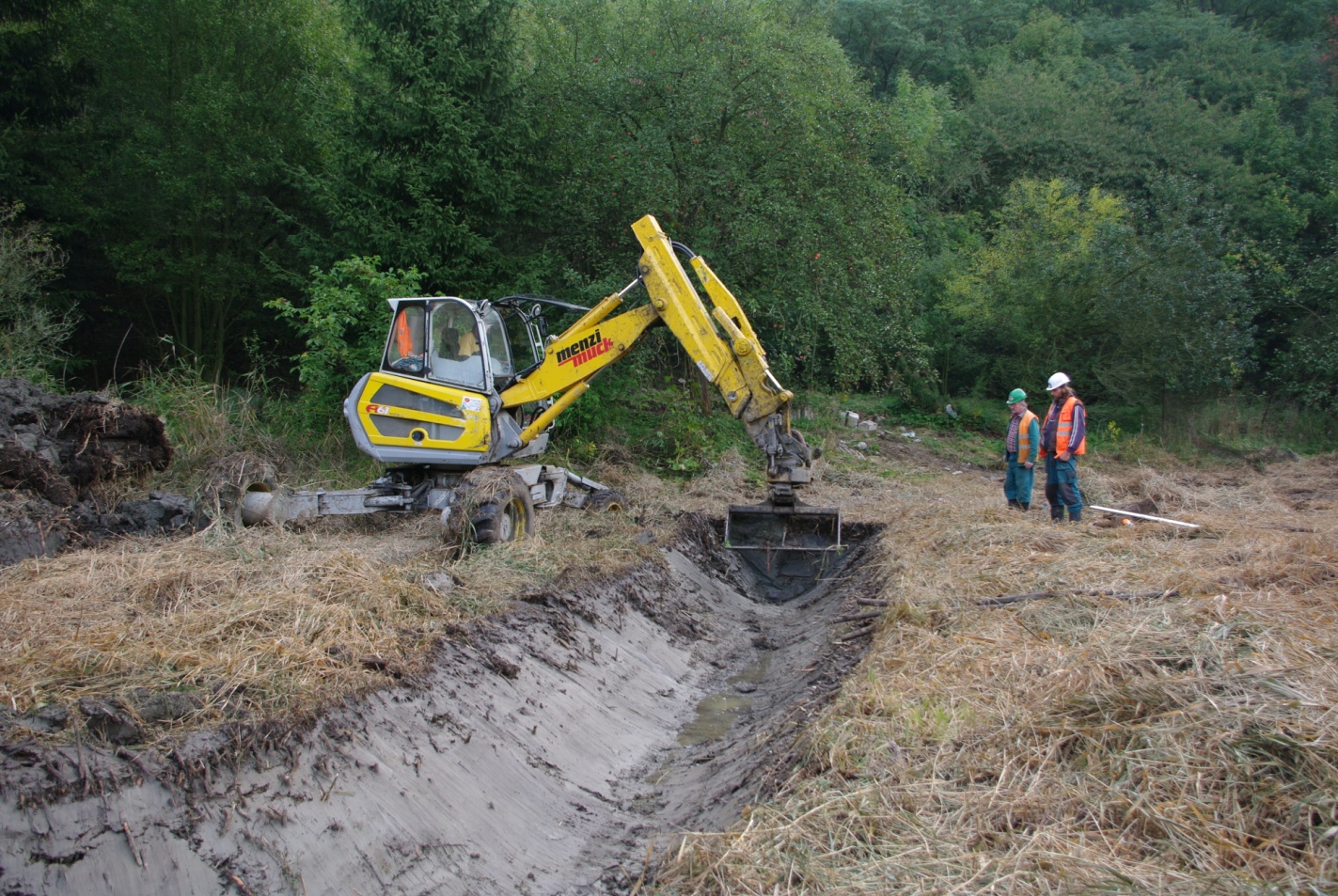 Ing. Jiří Karnecki
Odbor ochrany prostředí
Magistrát hl. m. Prahy
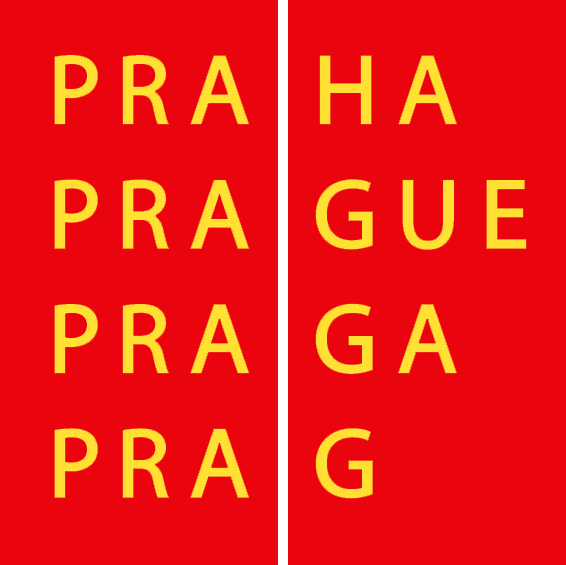 Revitalizace Litovicko-Šáreckého potoka
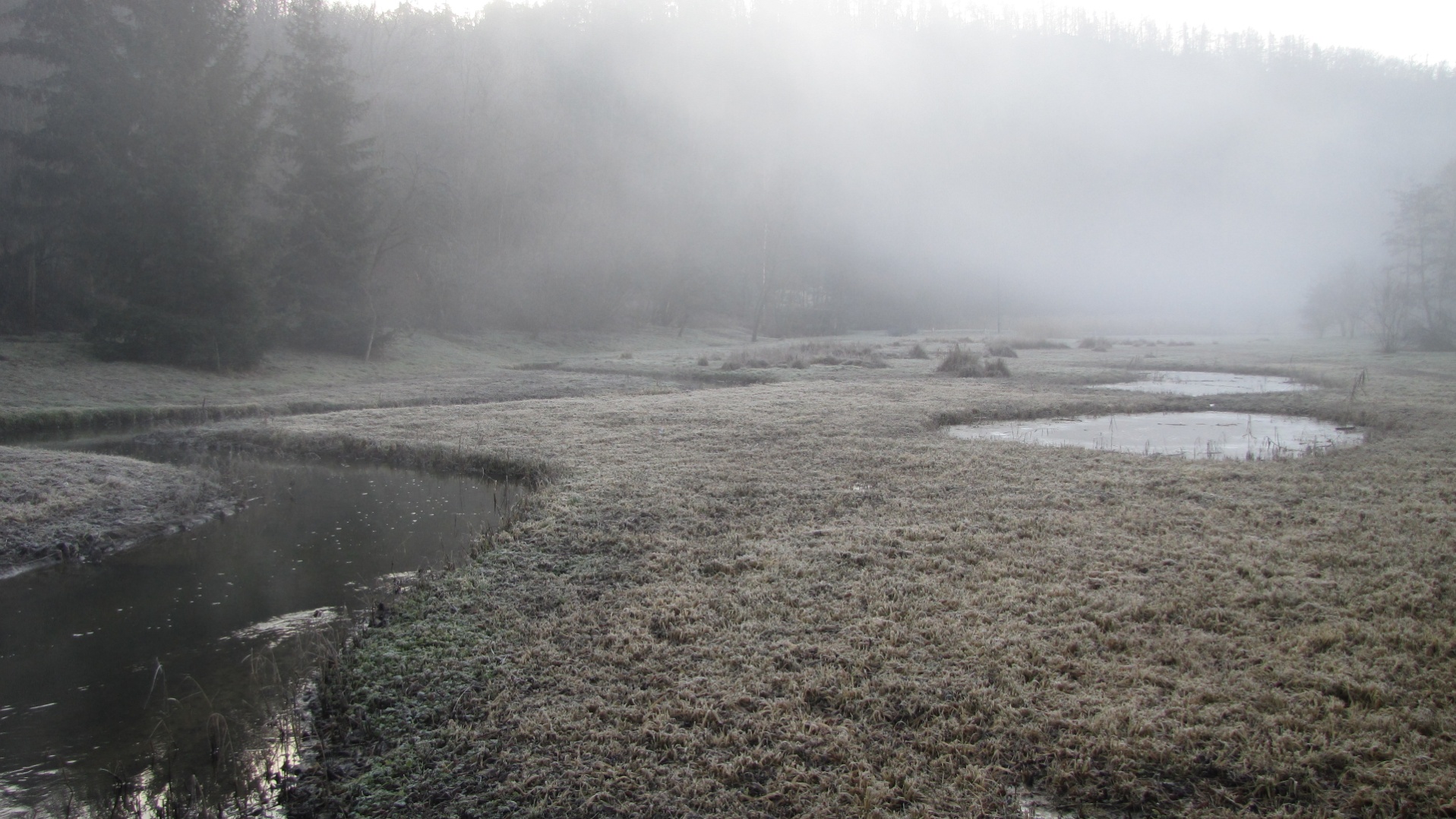 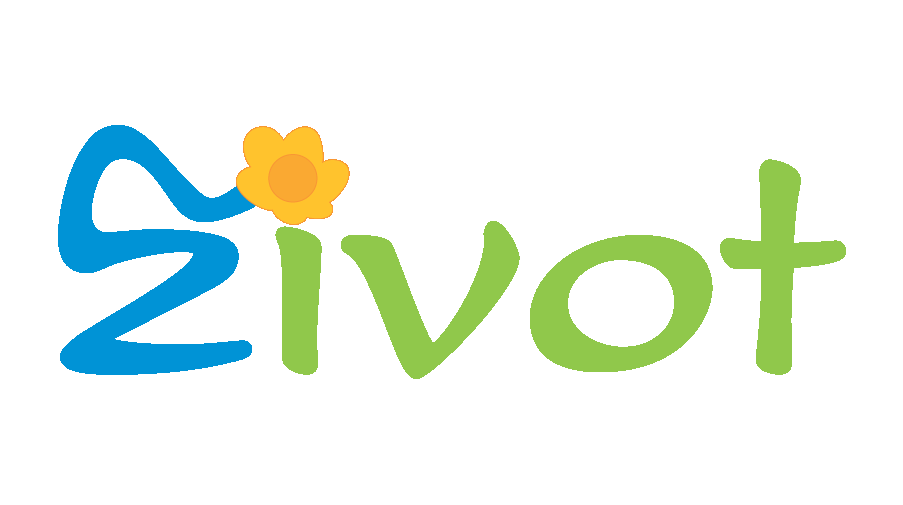 Odbor ochrany prostředí
Magistrát hl. m. Prahy
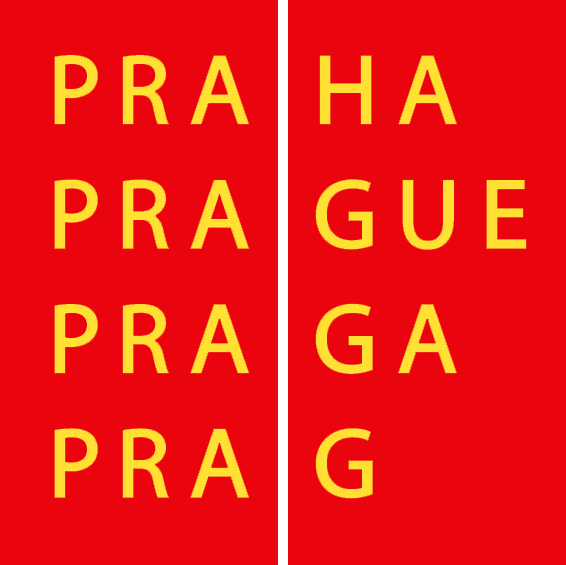 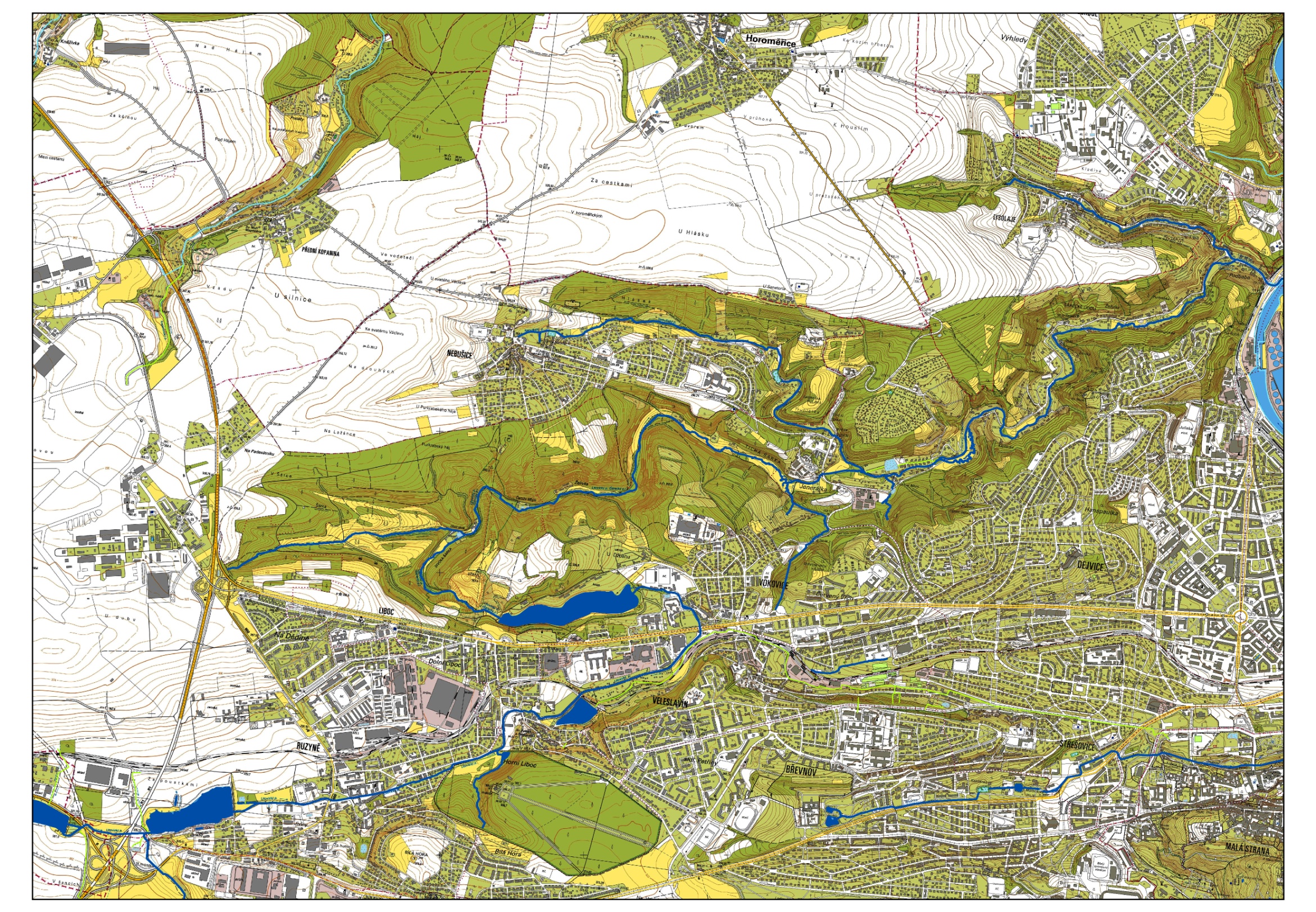 Litomyšl
Žežulka
Jenerálka
Zlatnice
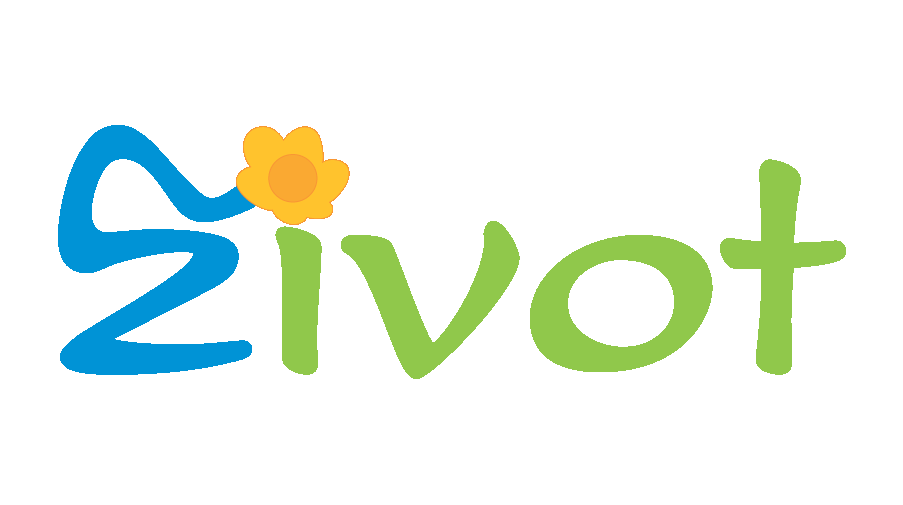 Odbor ochrany prostředí
Magistrát hl. m. Prahy
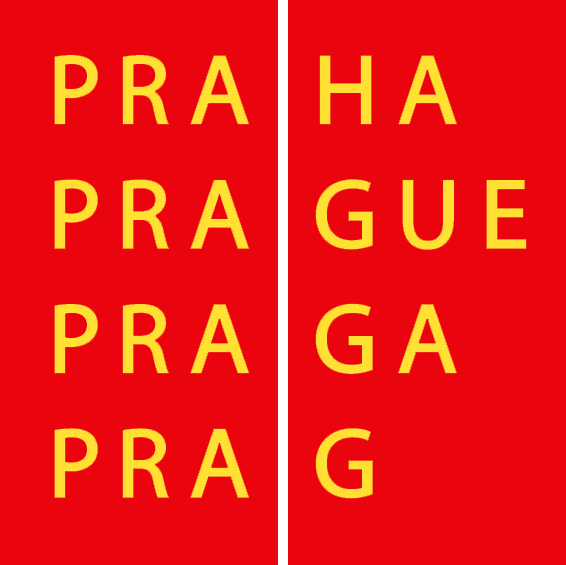 Původní vzhled lokalit
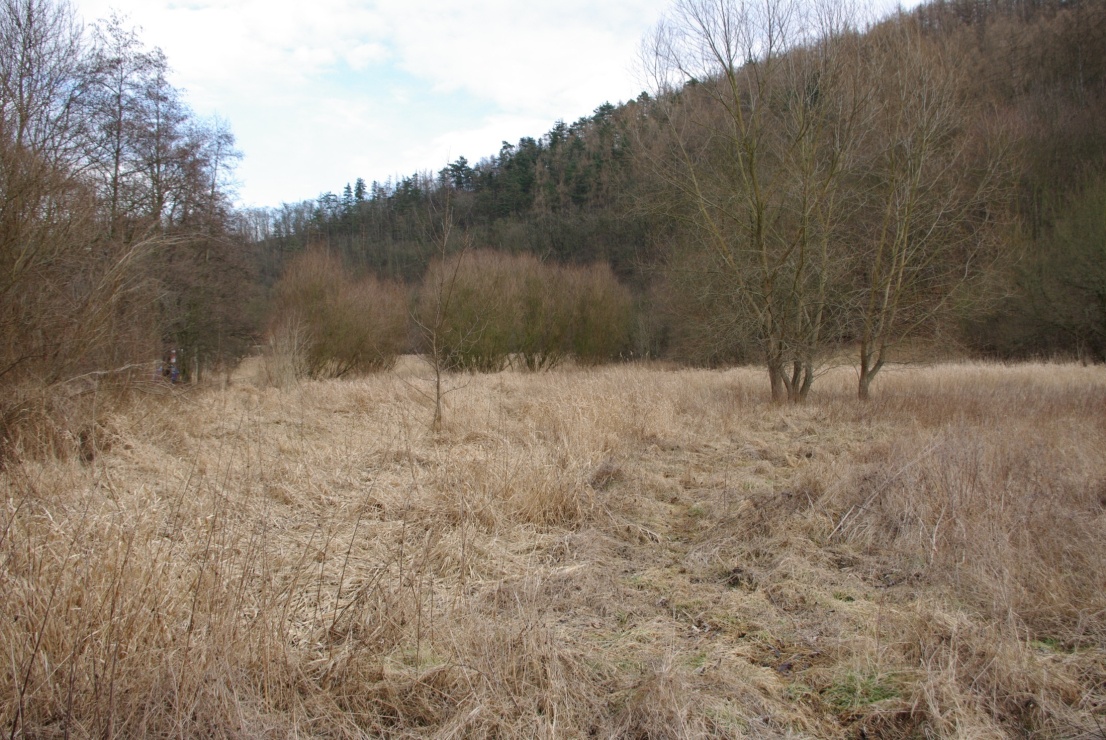 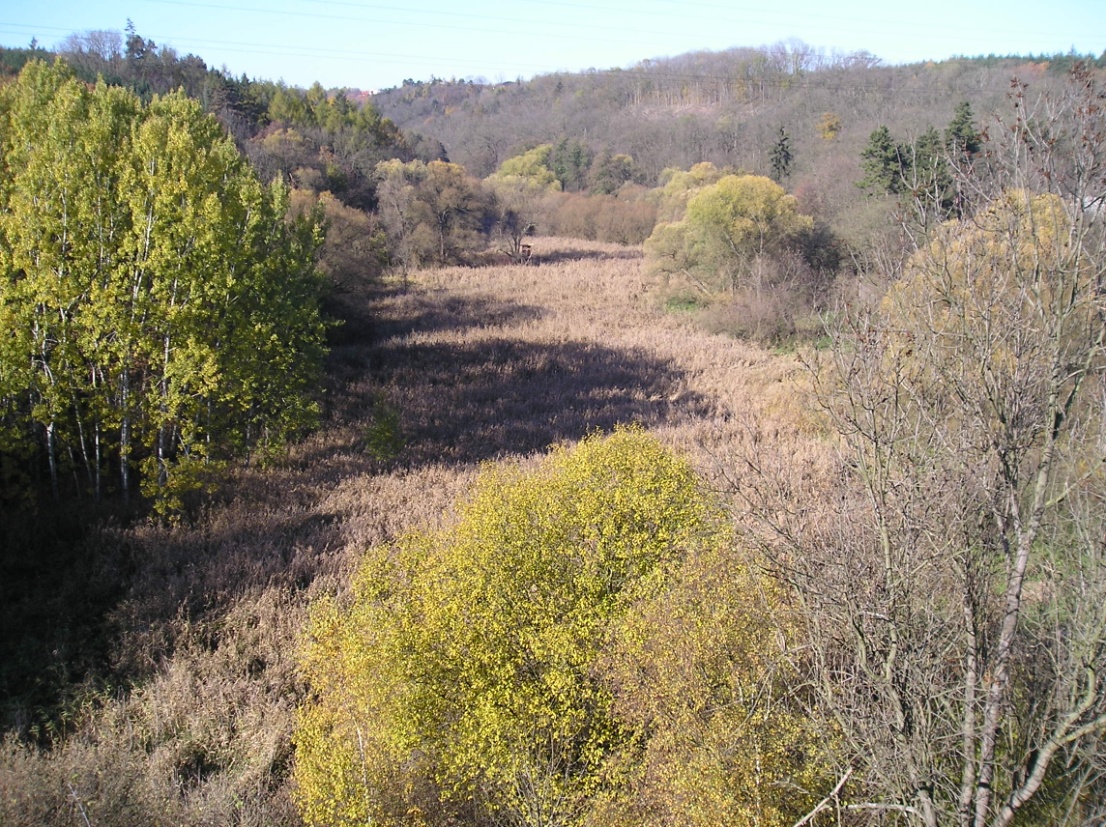 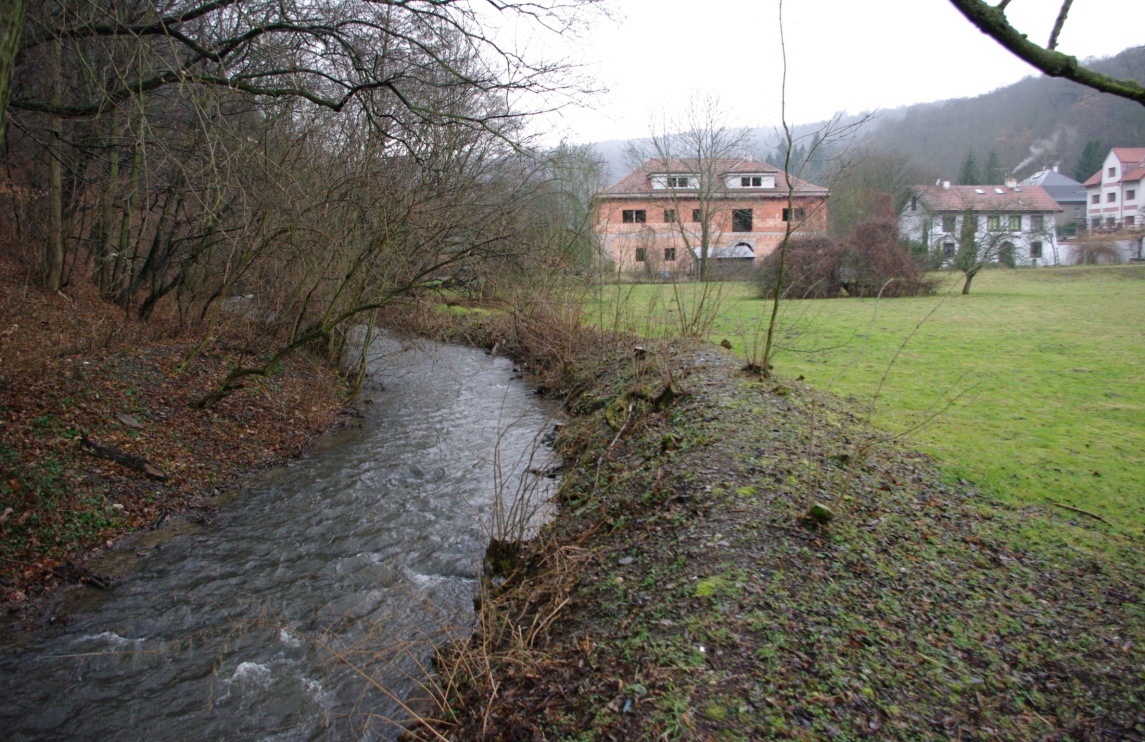 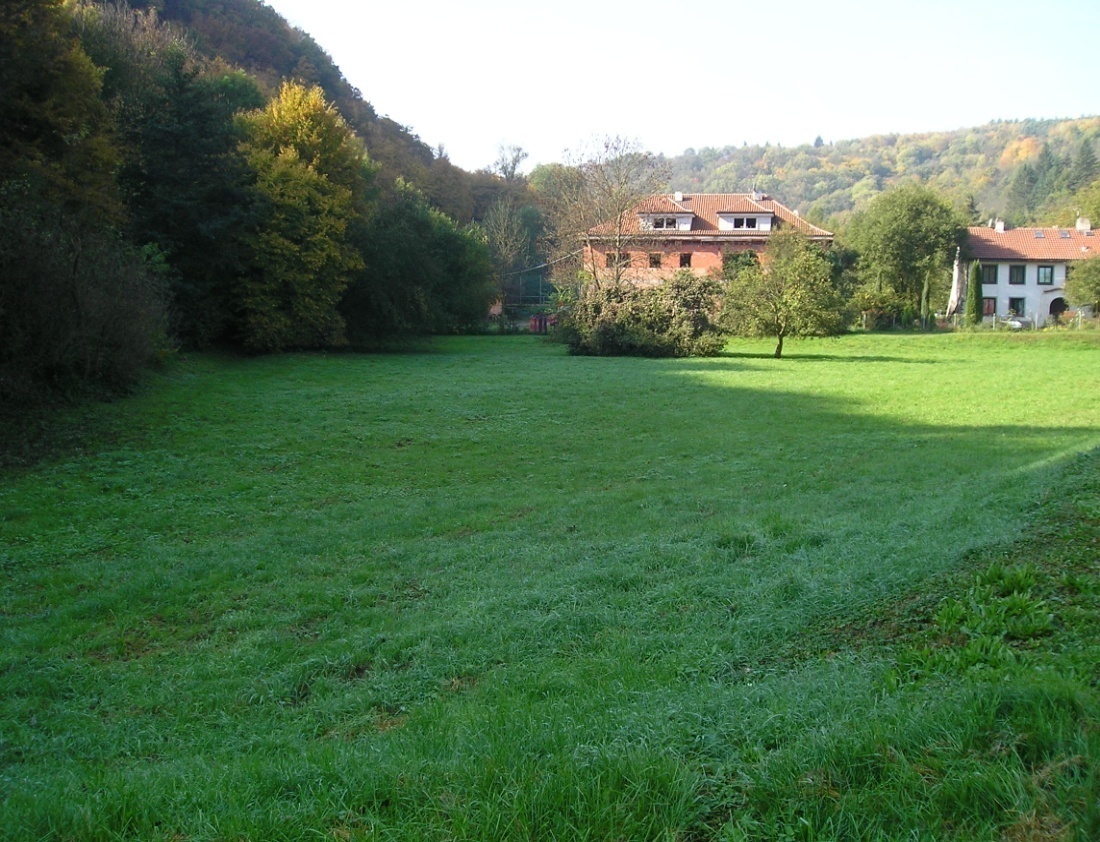 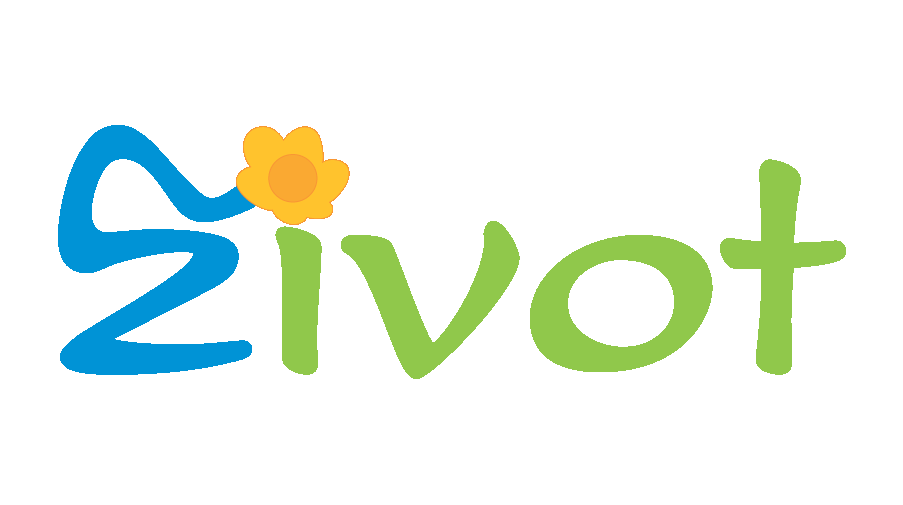 Odbor ochrany prostředí
Magistrát hl. m. Prahy
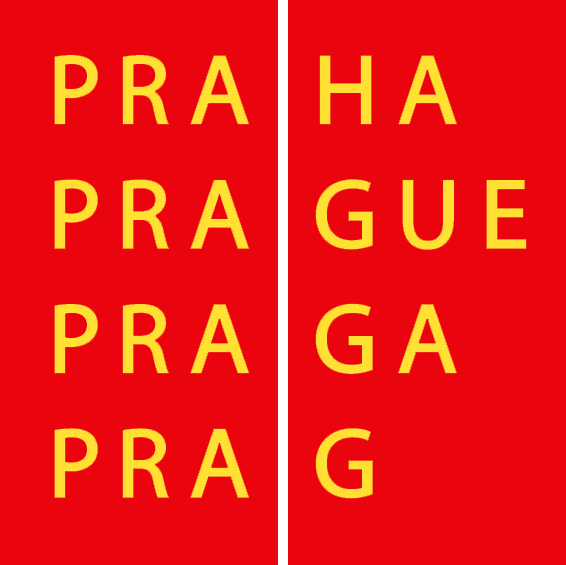 Lokalita Zlatnice 1848
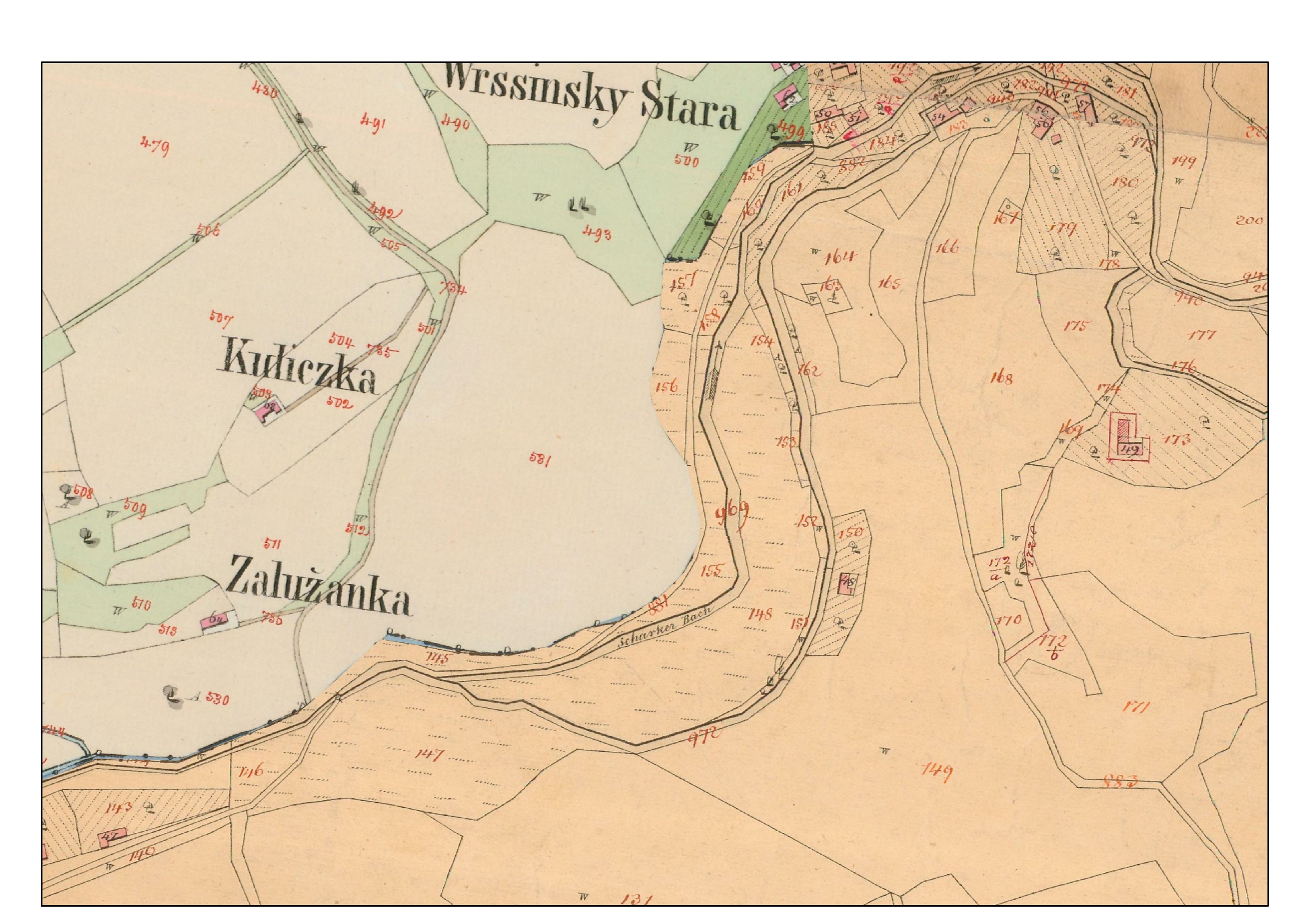 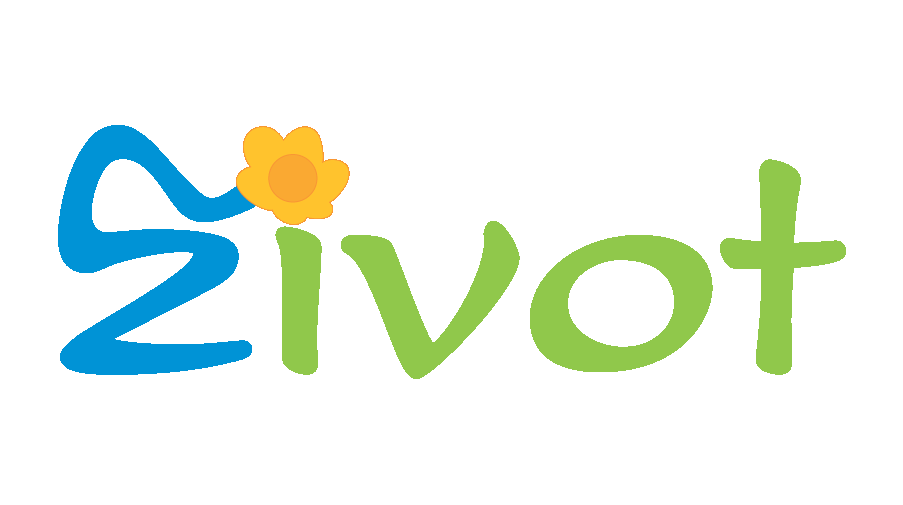 Odbor ochrany prostředí
Magistrát hl. m. Prahy
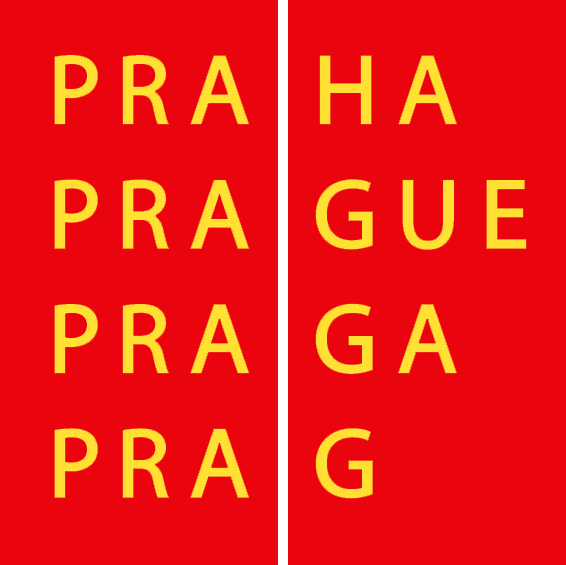 Lokalita Zlatnice 1848
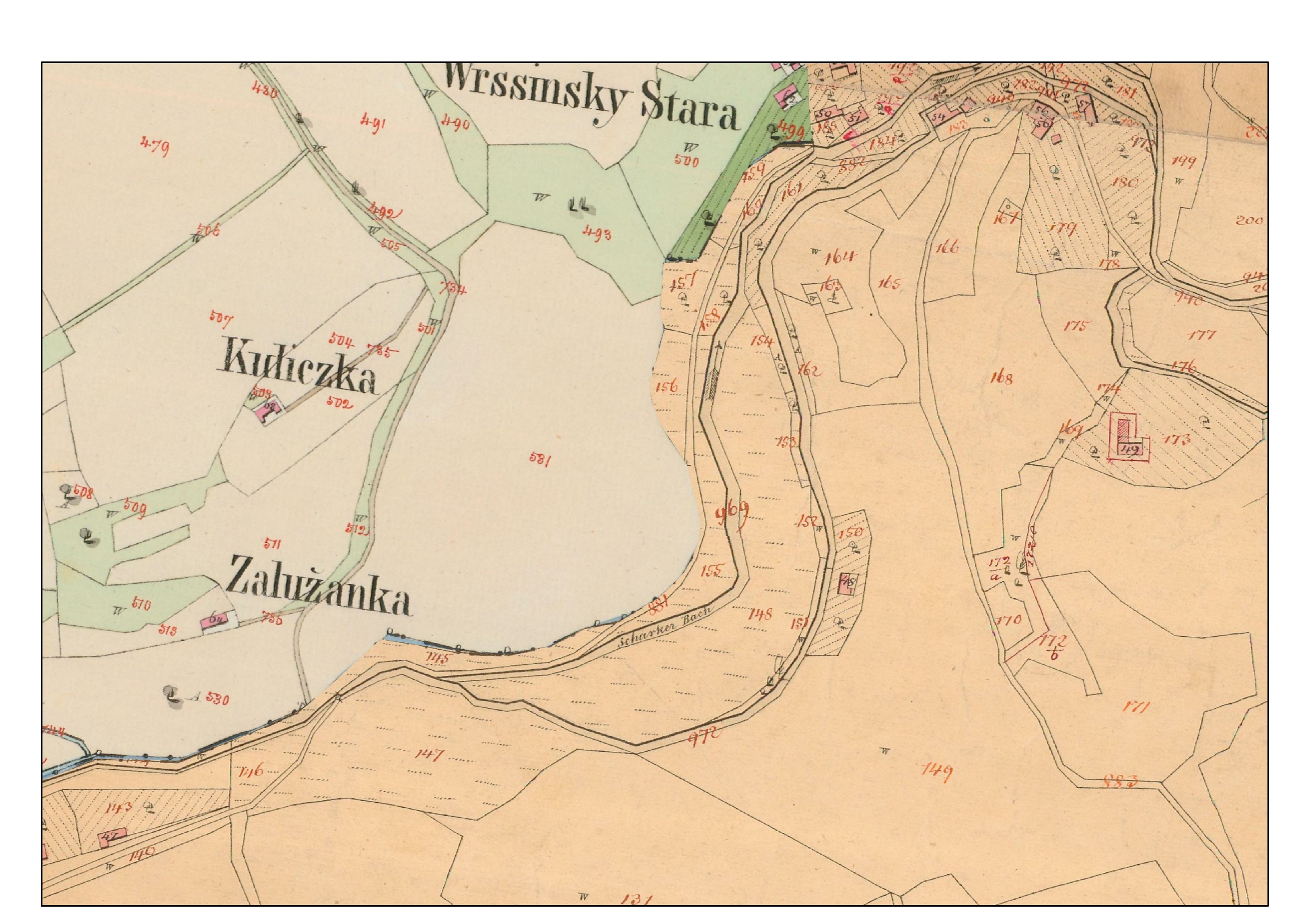 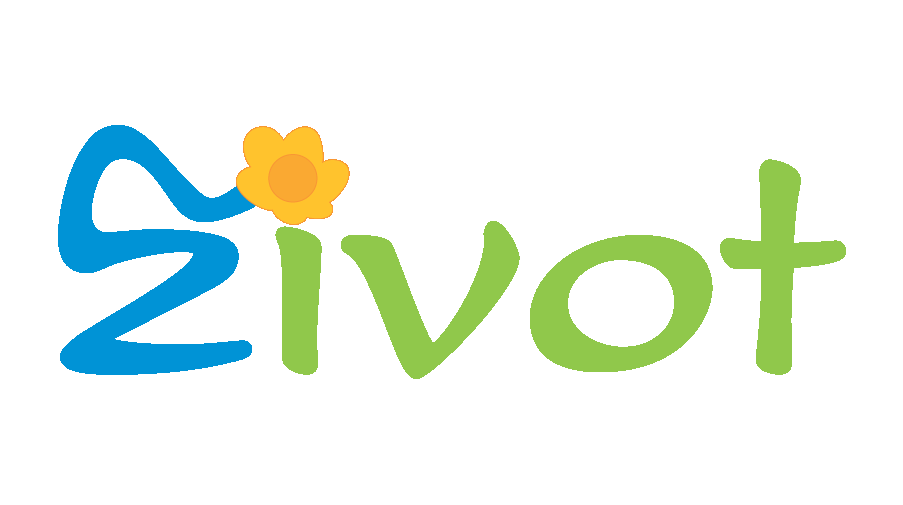 Odbor ochrany prostředí
Magistrát hl. m. Prahy
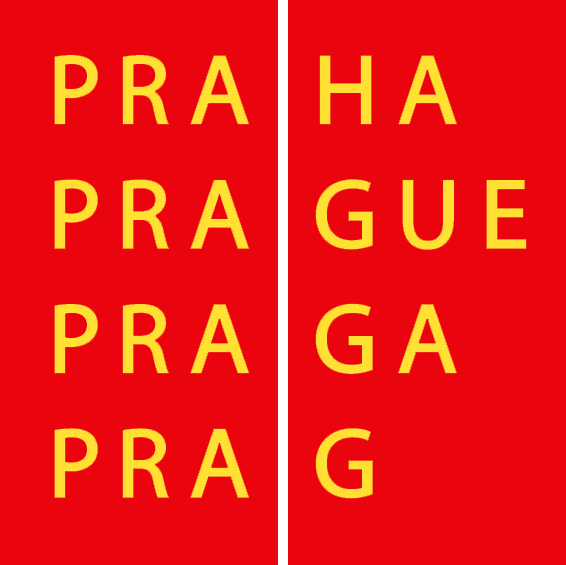 Příklad přirozeného meandrování potoka v prostoru dnešní nádrže Džbán 1848
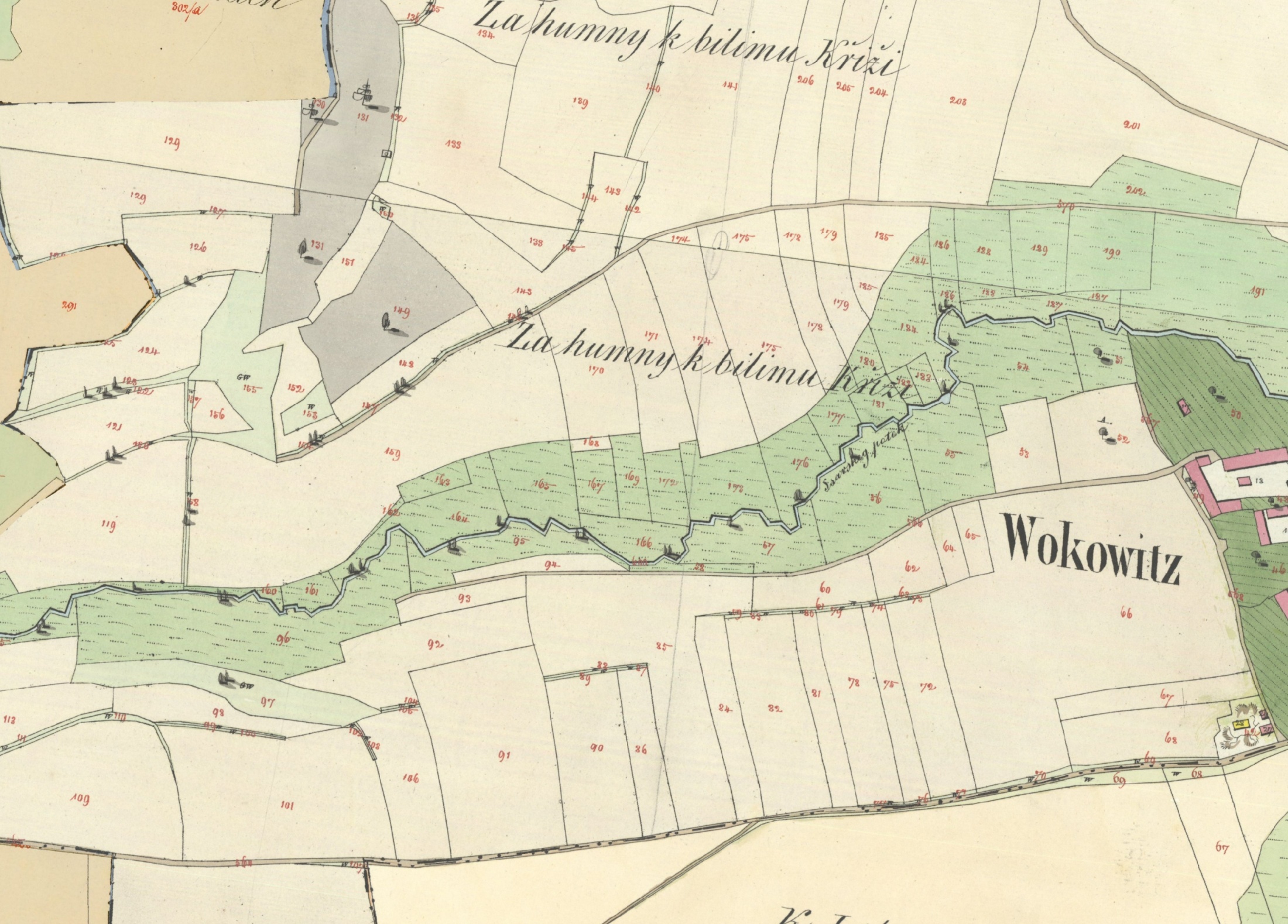 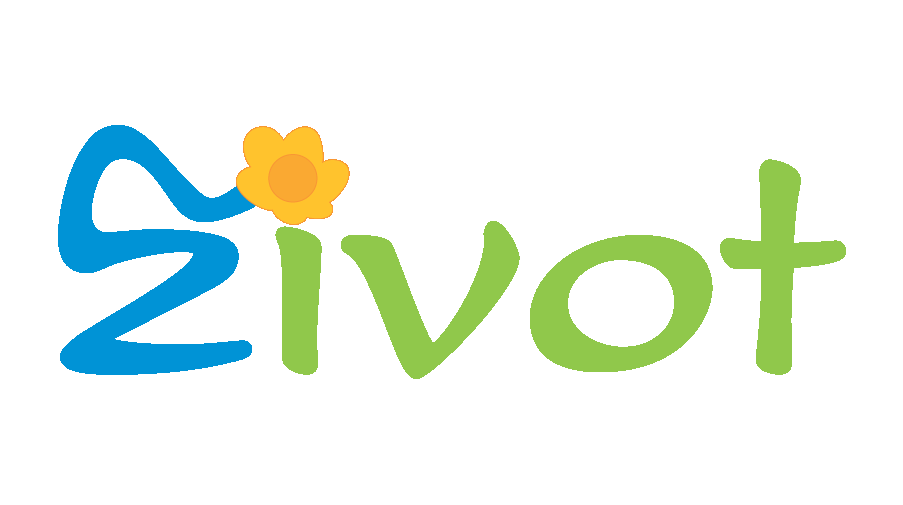 Odbor ochrany prostředí
Magistrát hl. m. Prahy
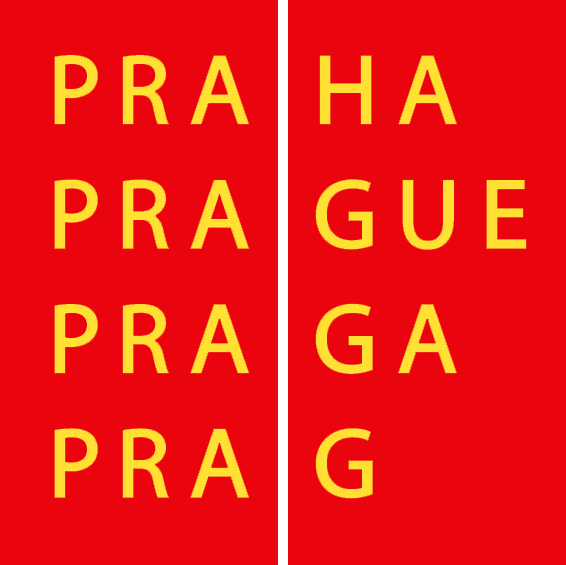 Meandrování toku zanesené v KN v okolí Liboce
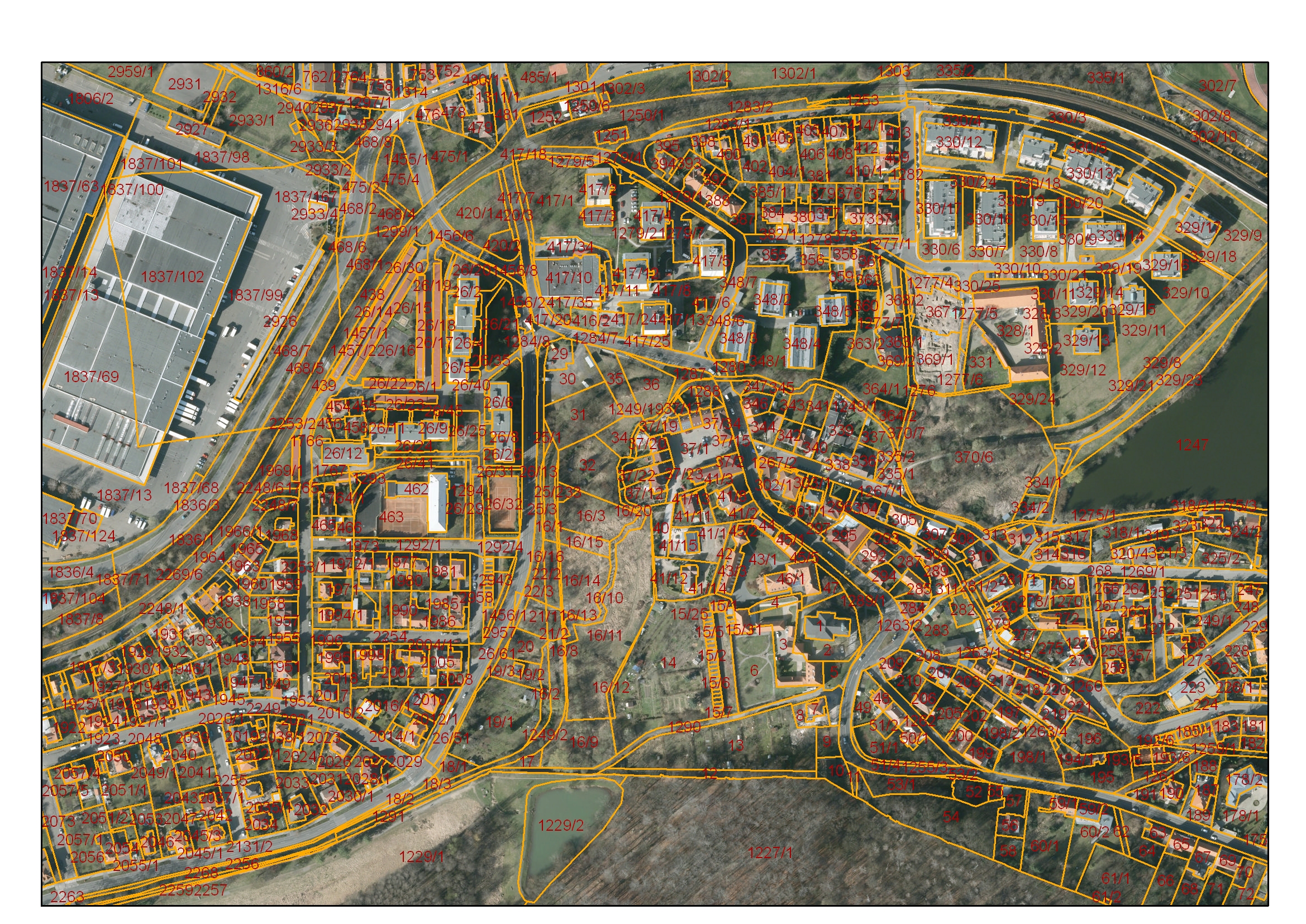 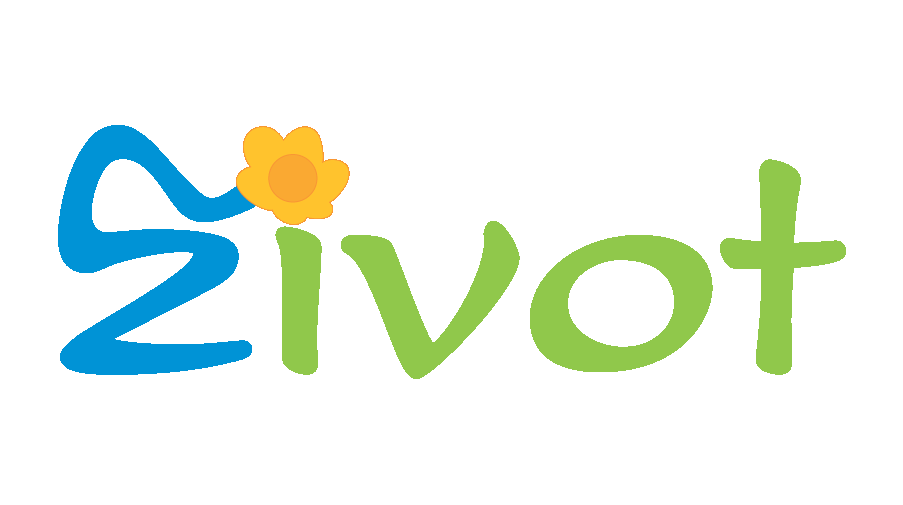 Odbor ochrany prostředí
Magistrát hl. m. Prahy
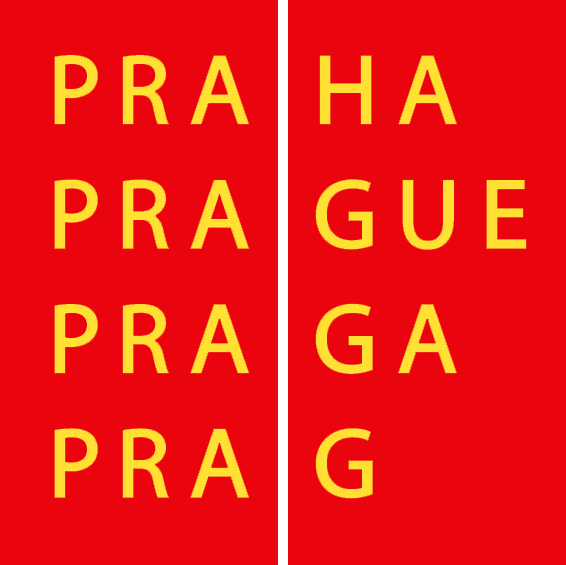 Základní charakteristiky revitalizací

Žežulka
 nové koryto 197 m
 25 m2 nových tůních
plocha revitalizace 0,72 ha
 0,72 ha sekaných ploch
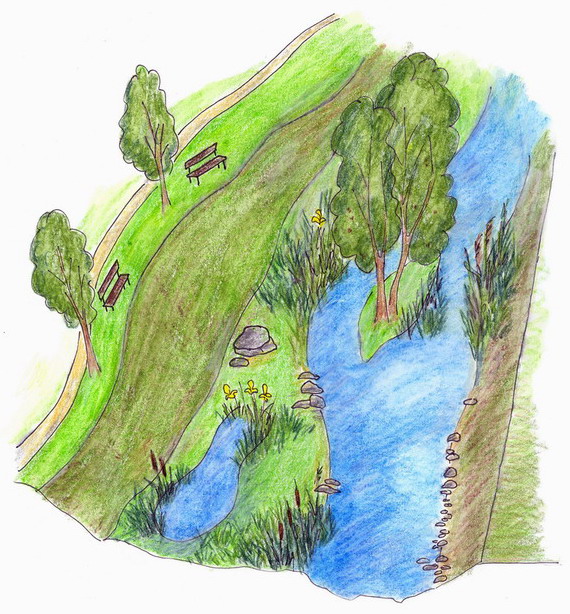 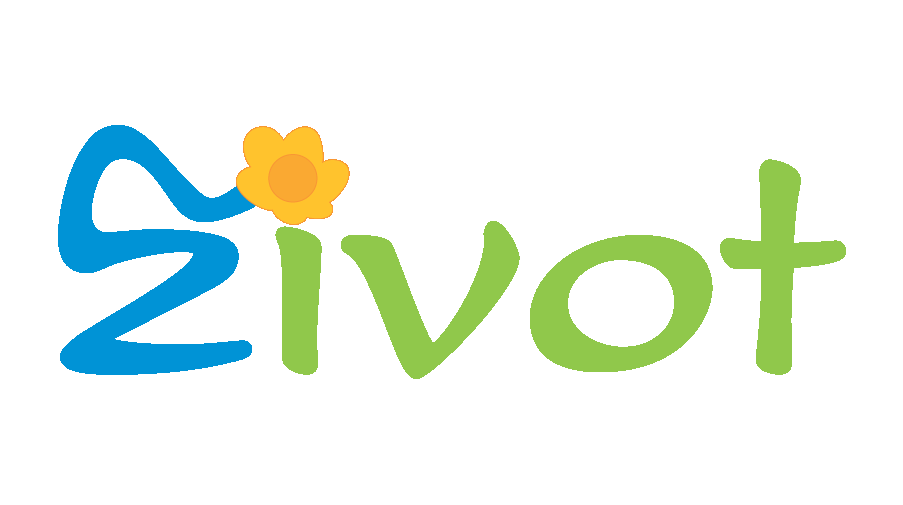 Odbor ochrany prostředí
Magistrát hl. m. Prahy
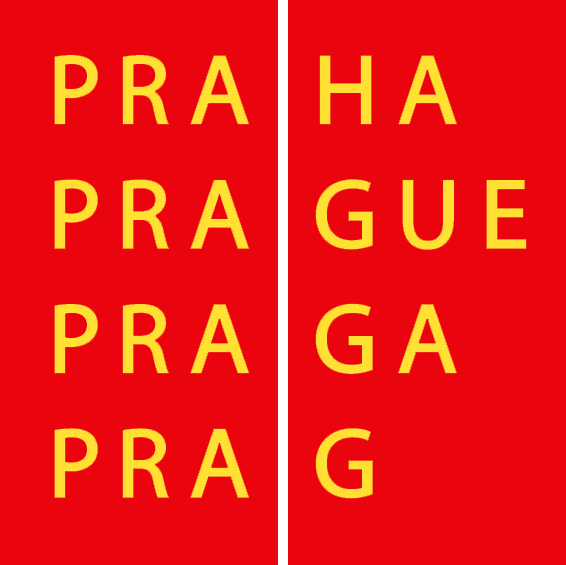 Lokalita Žežulka
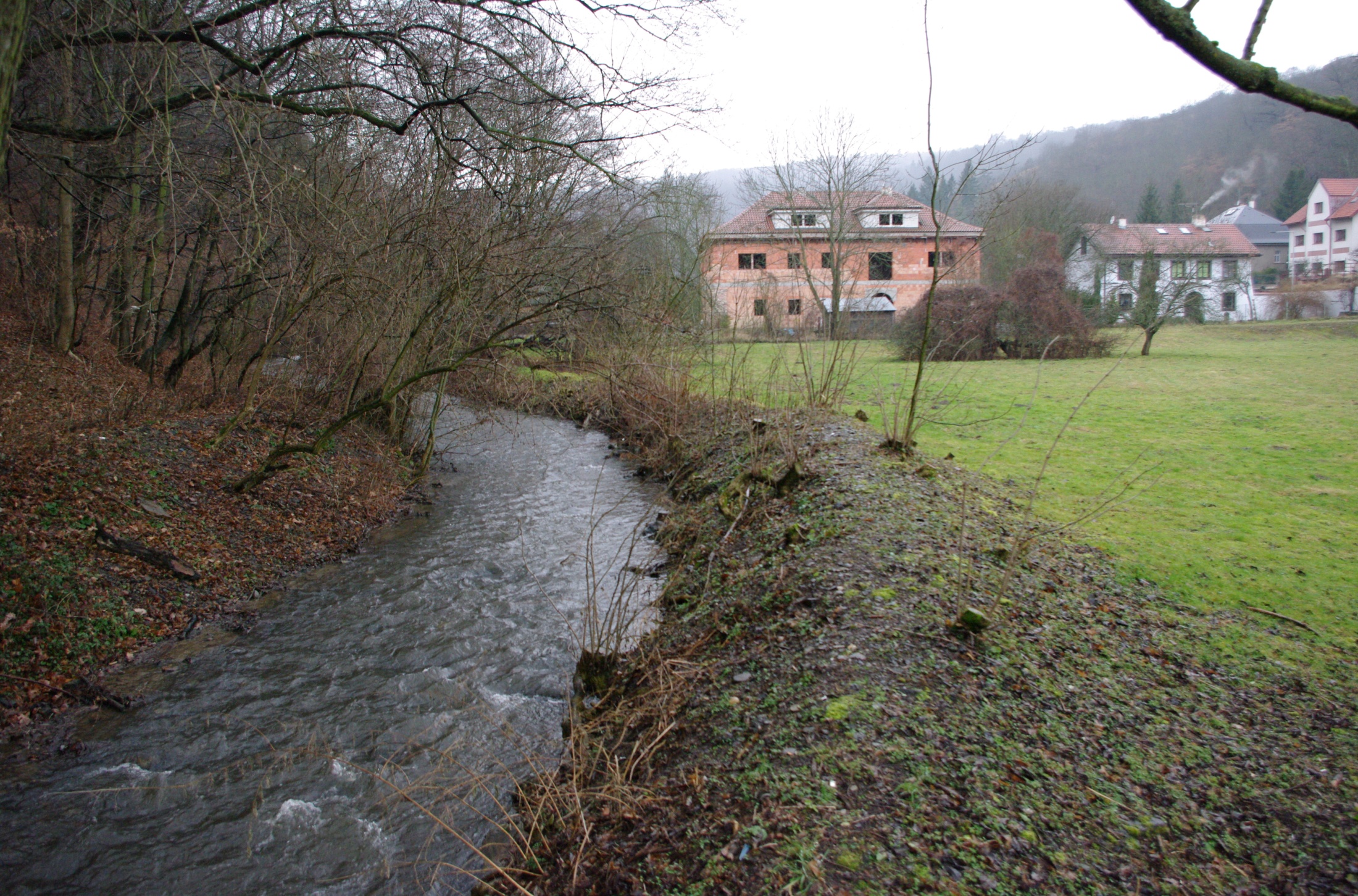 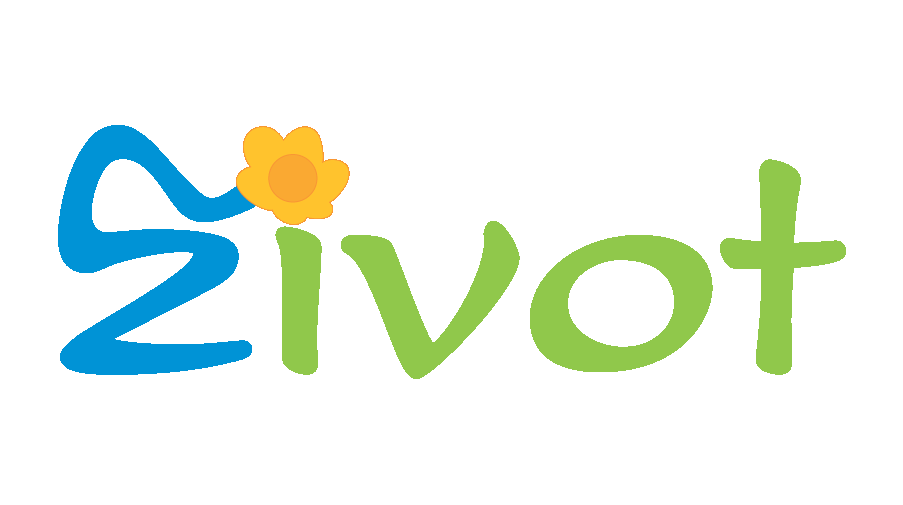 Odbor ochrany prostředí
Magistrát hl. m. Prahy
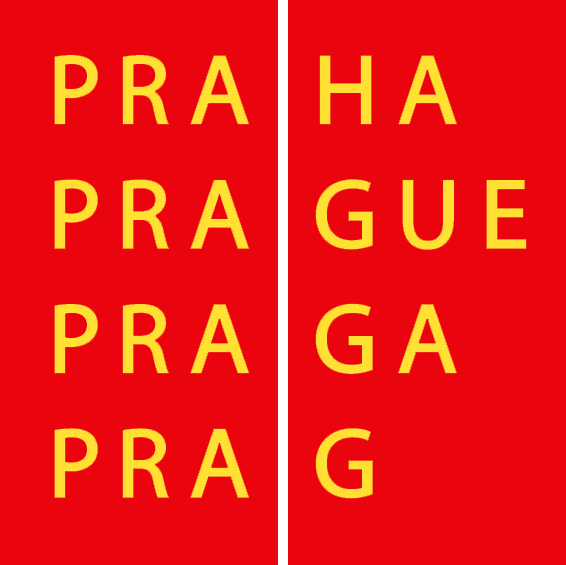 Lokalita Žežulka
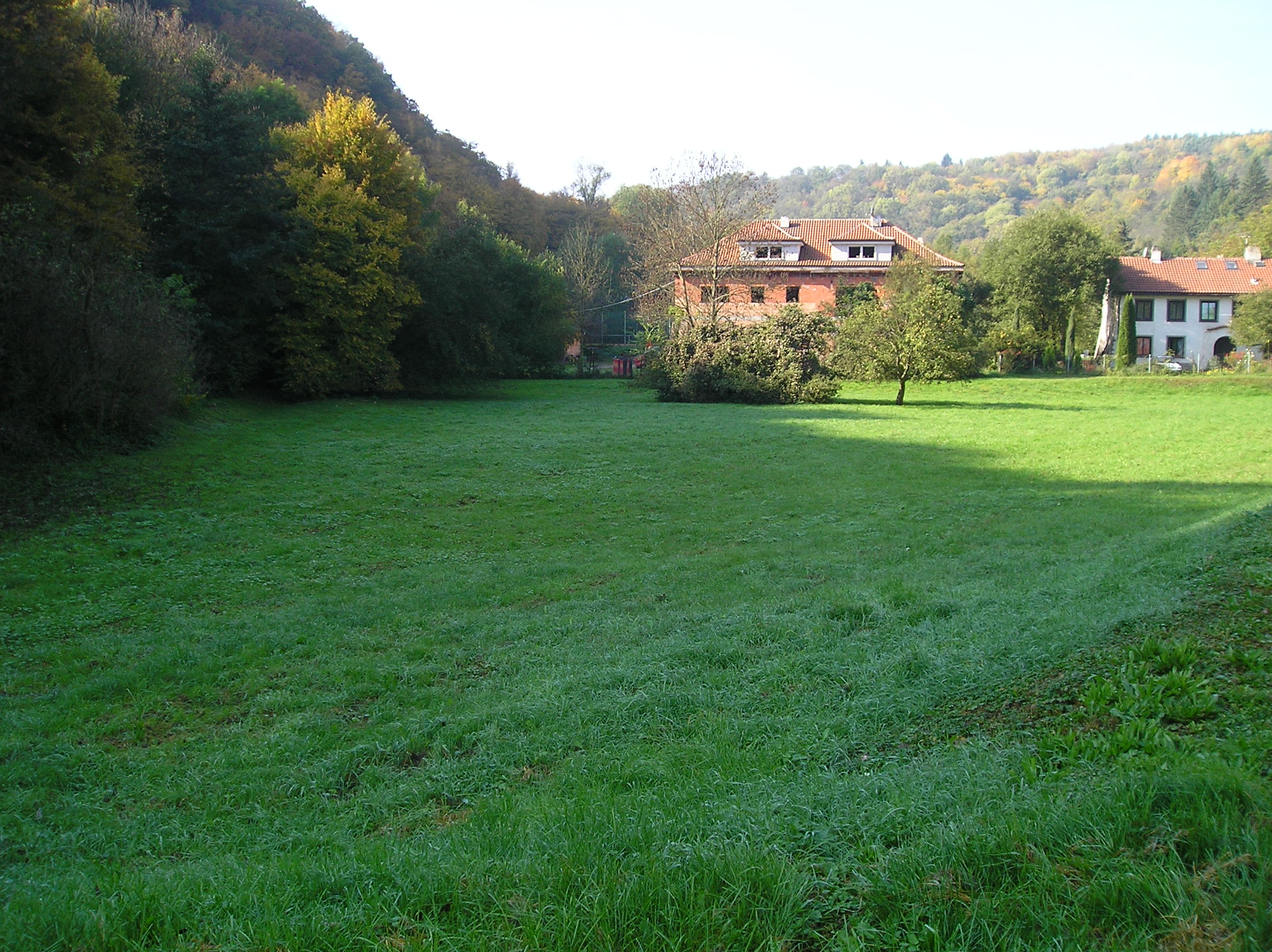 Původní trasa potoka
Nově navržená trasa potoka
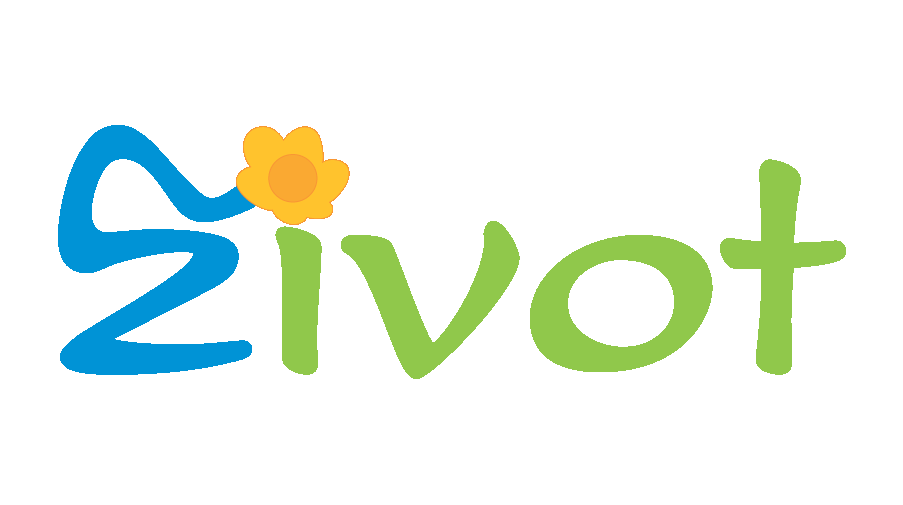 Odbor ochrany prostředí
Magistrát hl. m. Prahy
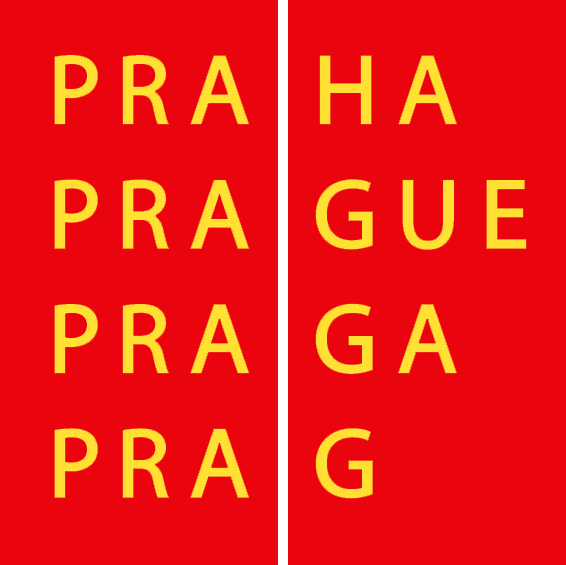 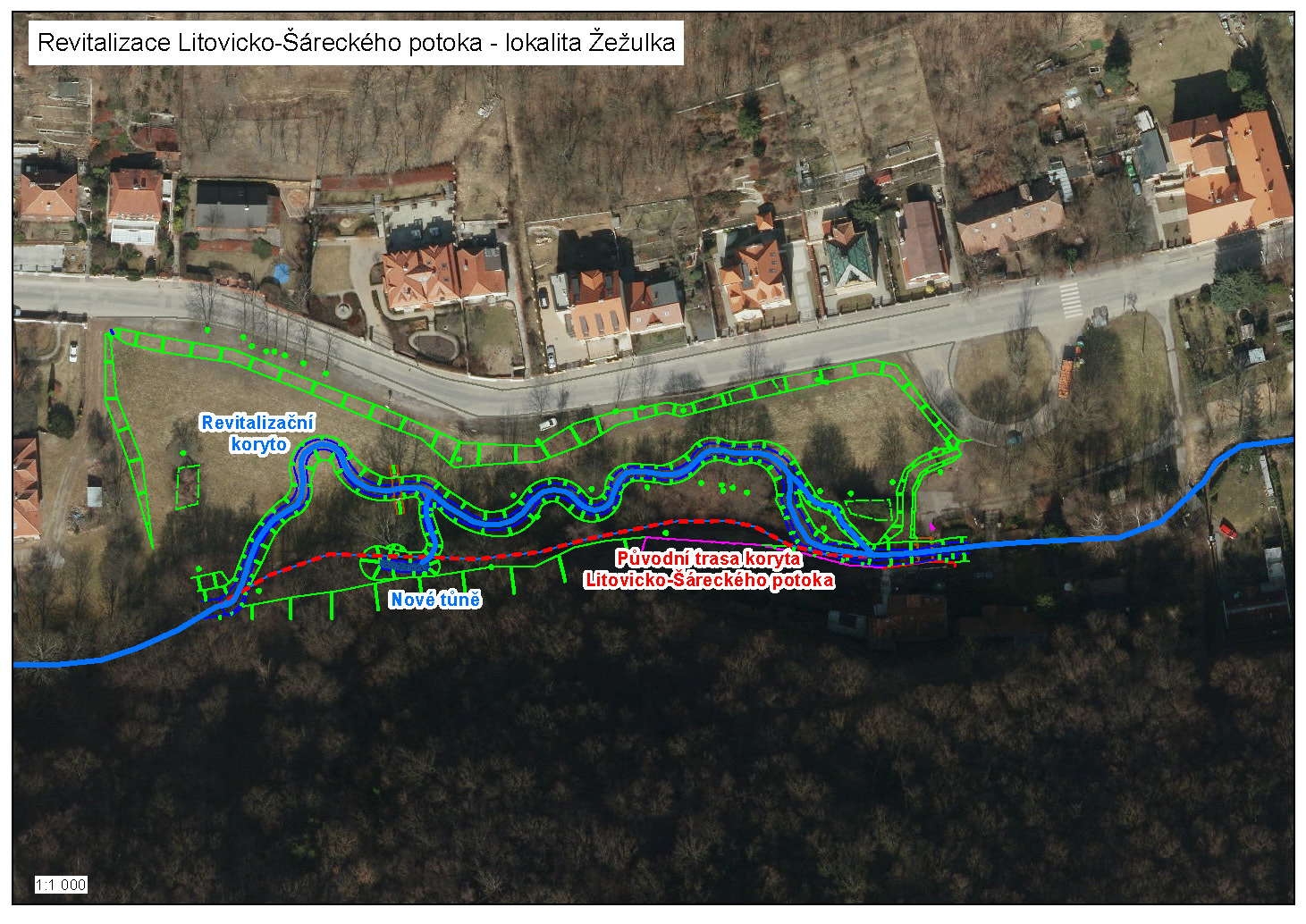 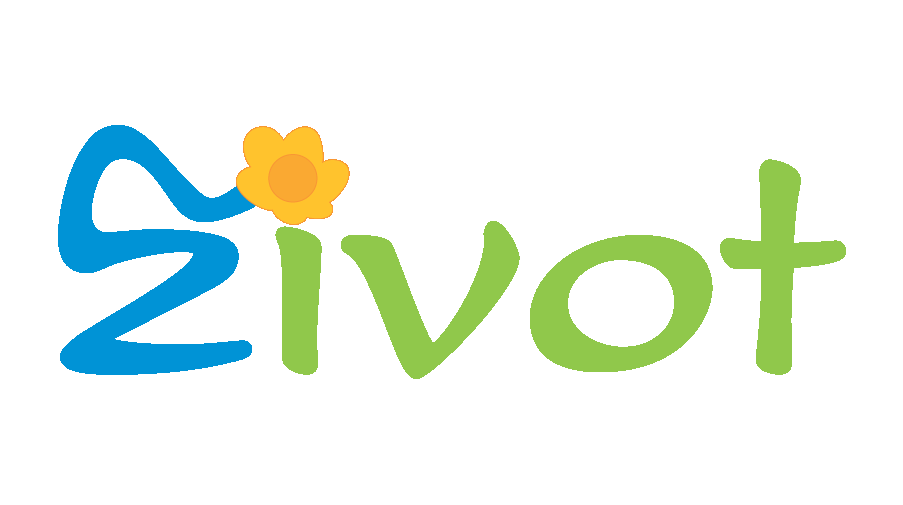 Odbor ochrany prostředí
Magistrát hl. m. Prahy
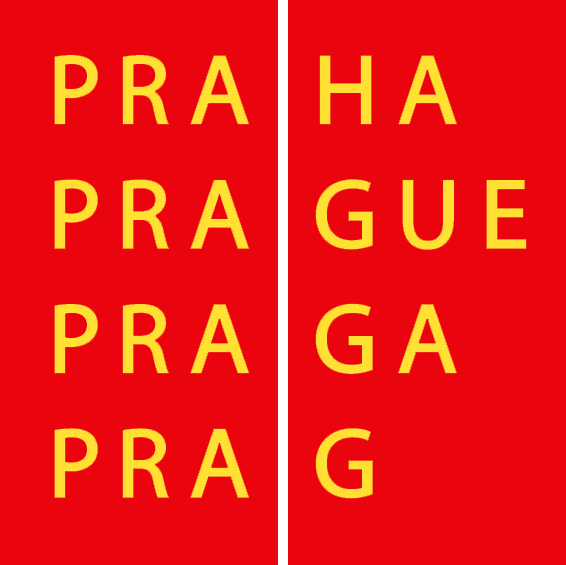 Lokalita Žežulka
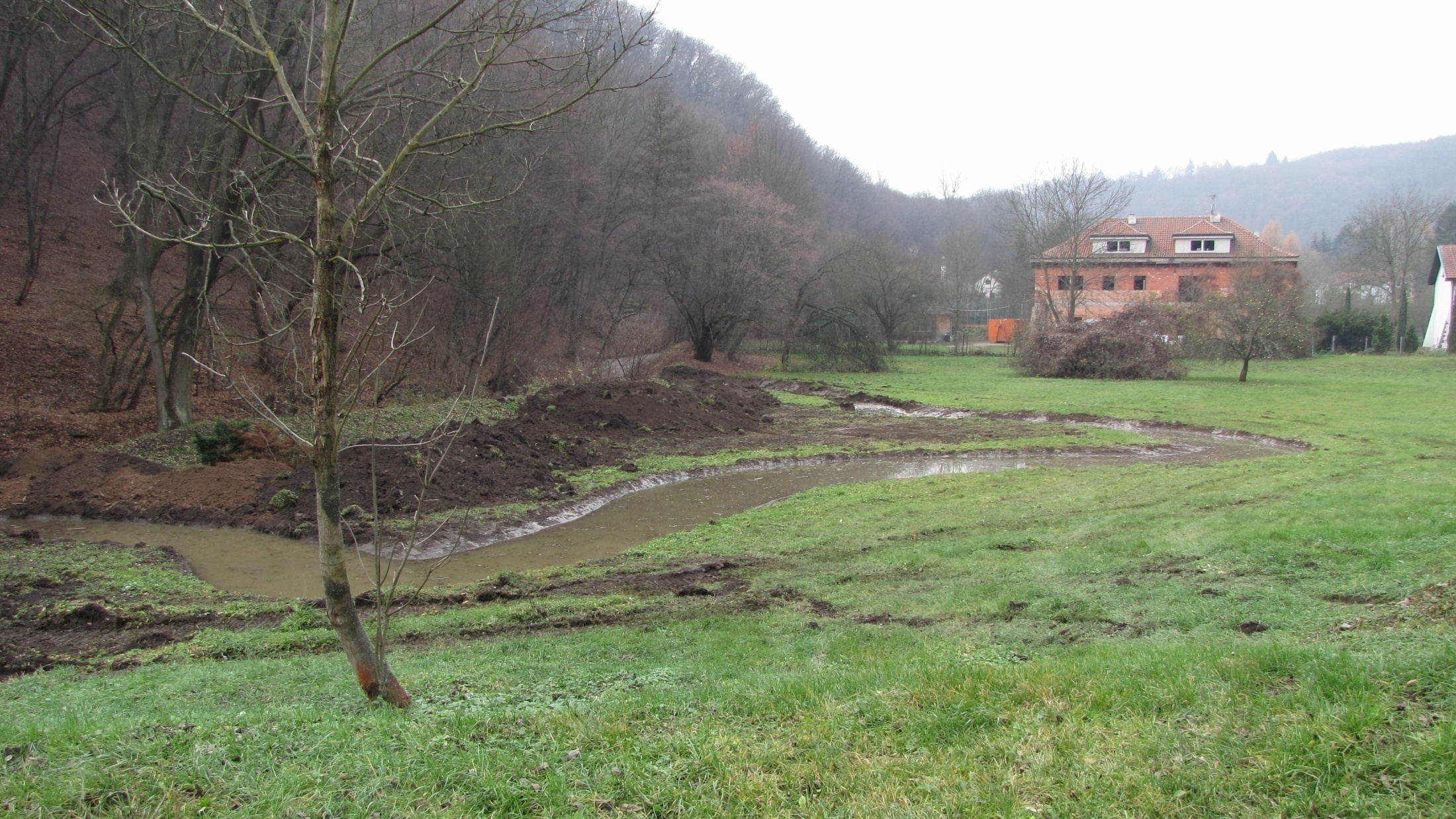 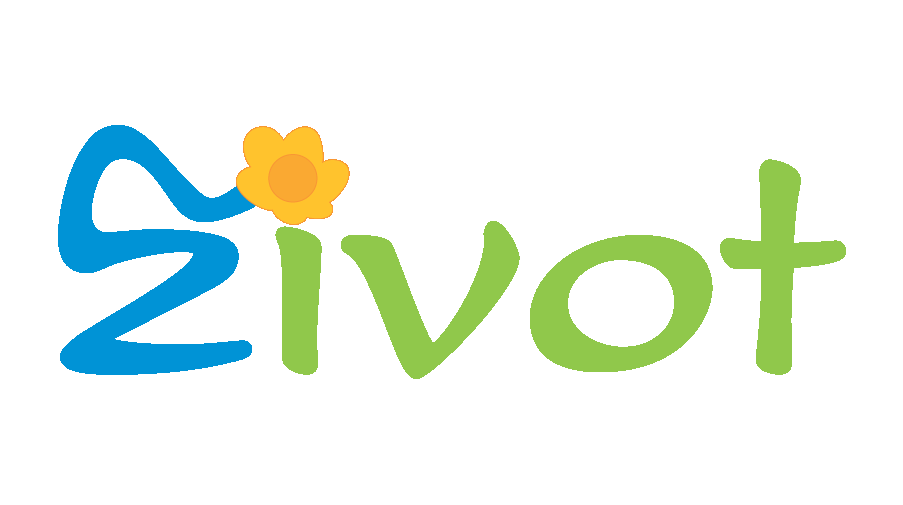 Odbor ochrany prostředí
Magistrát hl. m. Prahy
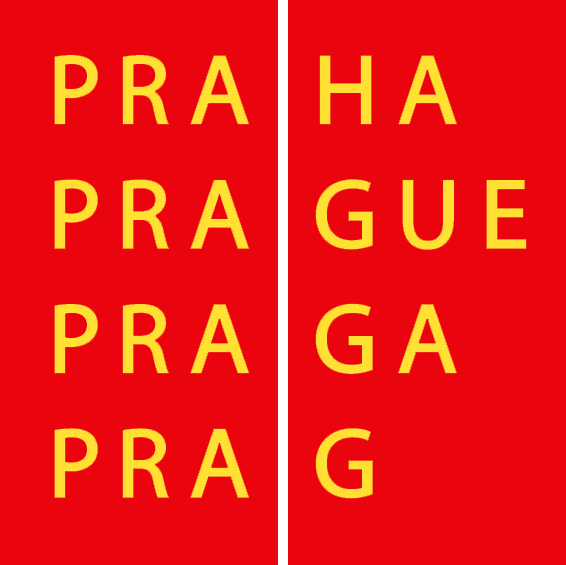 Lokalita Žežulka povodeň 2013
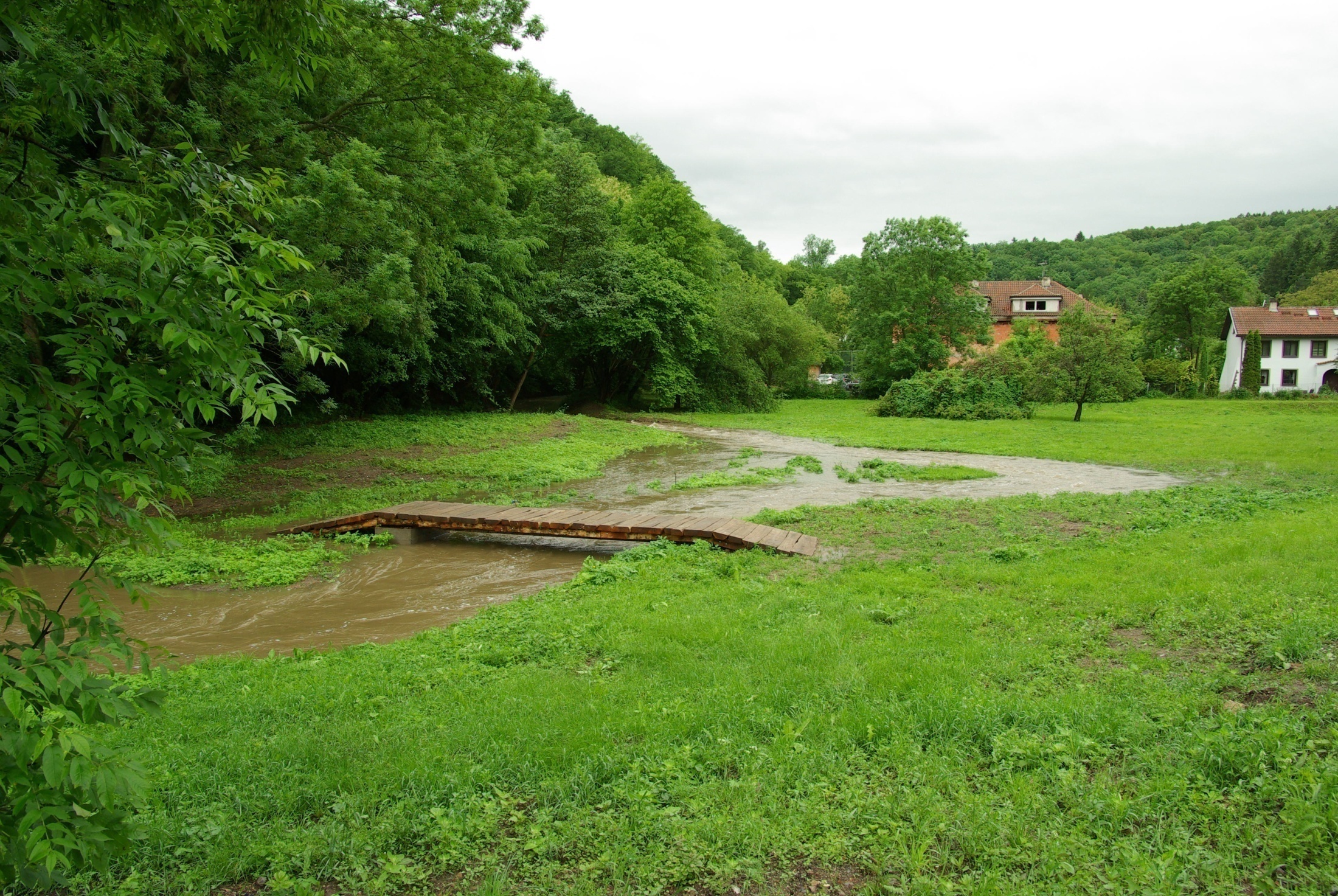 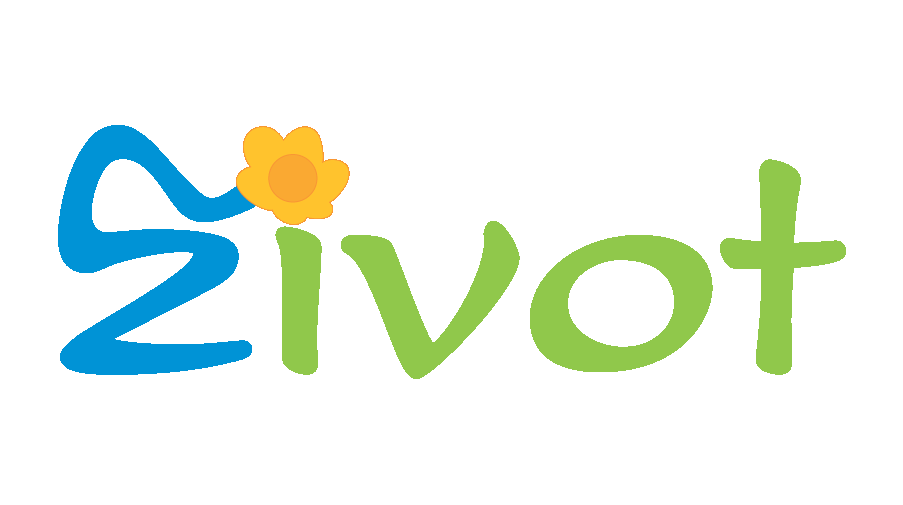 Odbor ochrany prostředí
Magistrát hl. m. Prahy
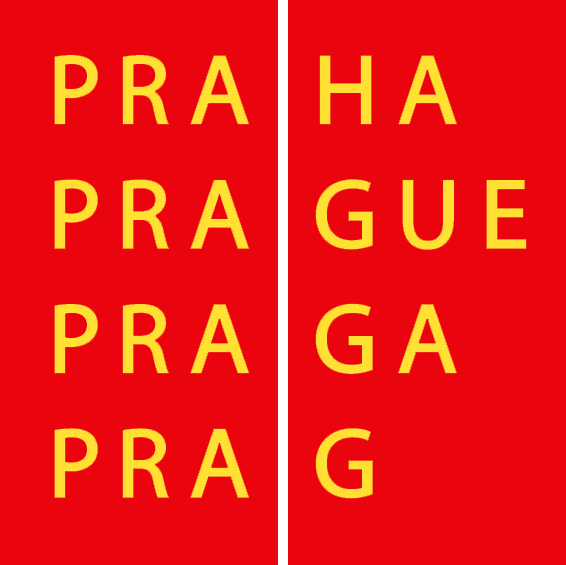 Lokalita Žežulka povodeň 2013
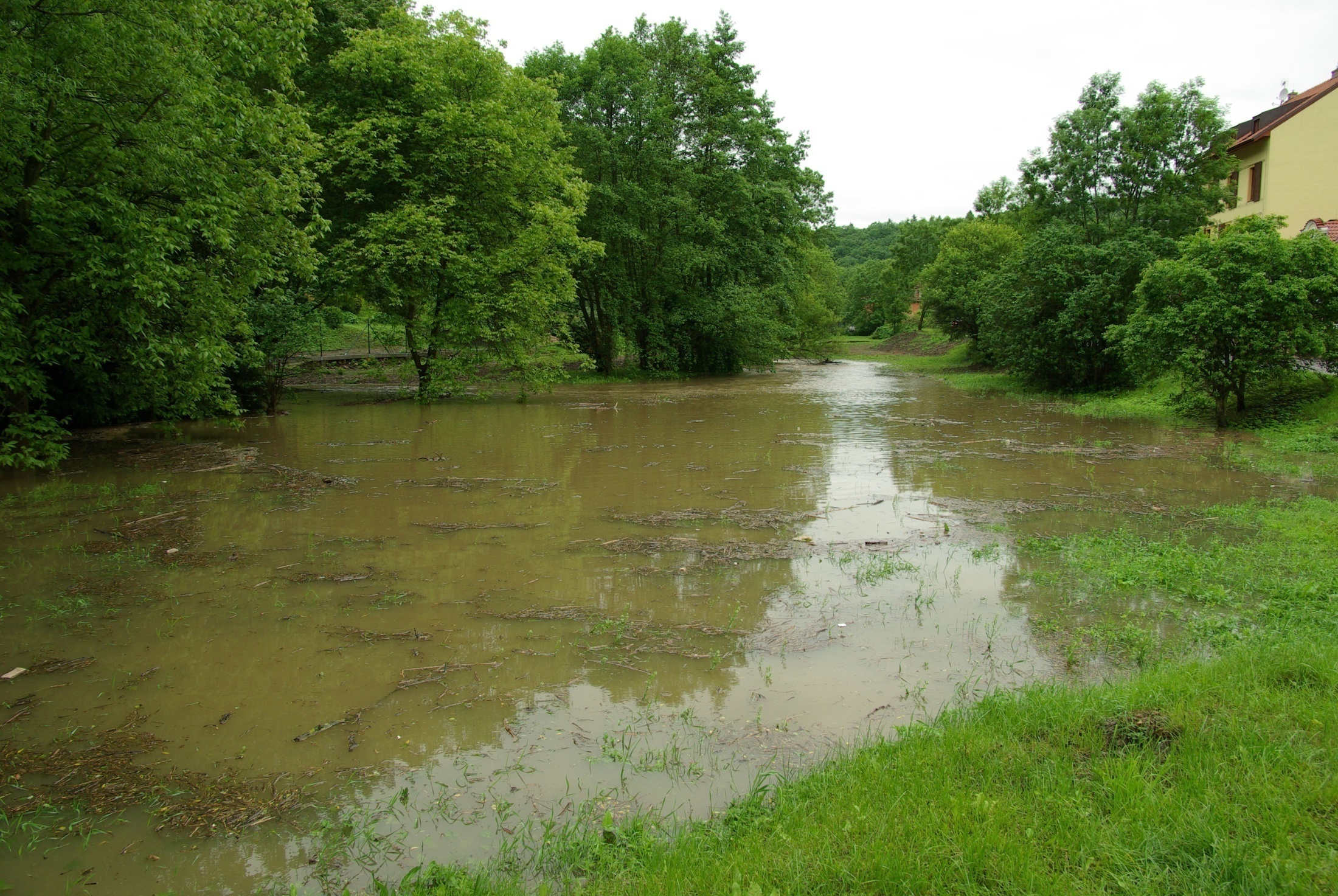 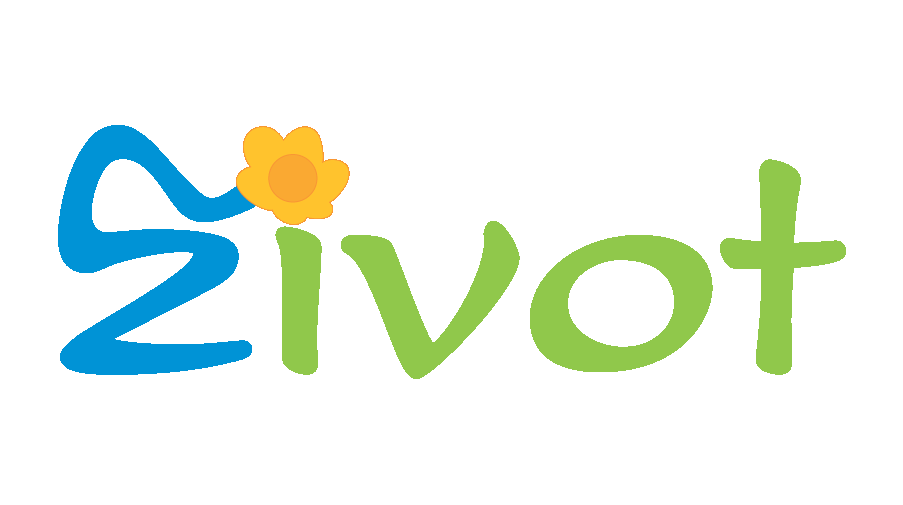 Odbor ochrany prostředí
Magistrát hl. m. Prahy
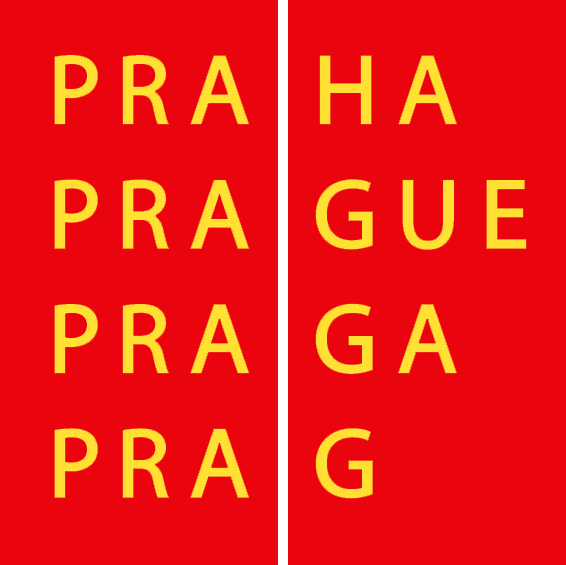 Lokalita Žežulka
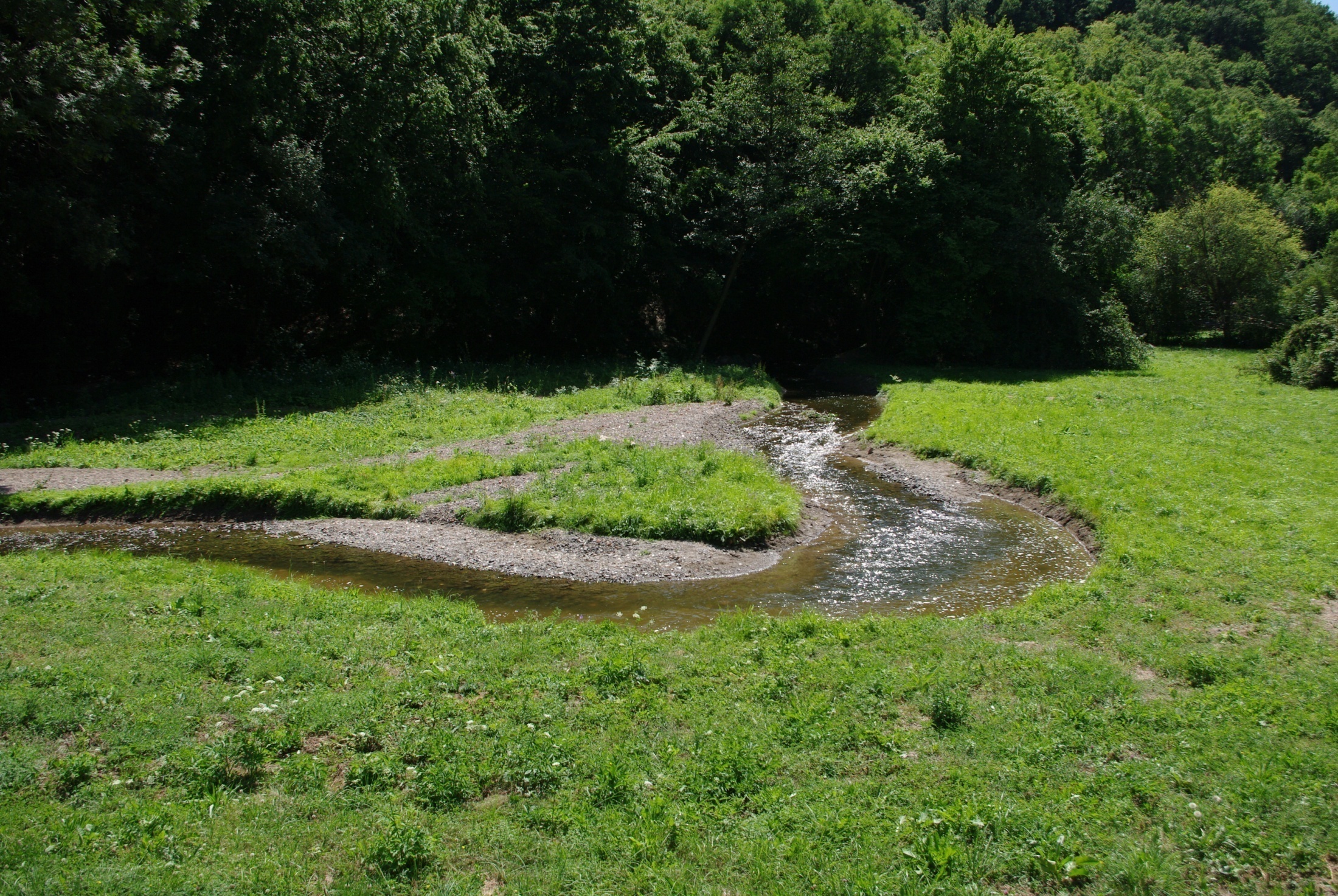 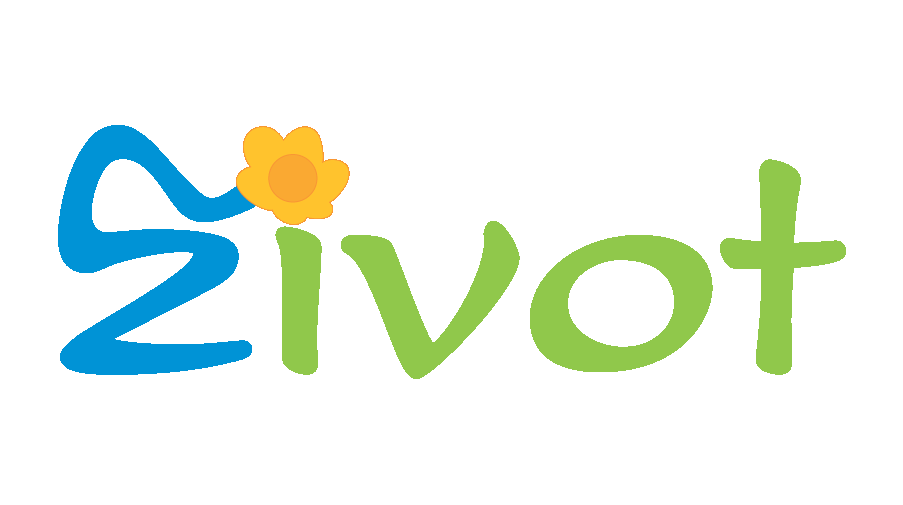 Odbor ochrany prostředí
Magistrát hl. m. Prahy
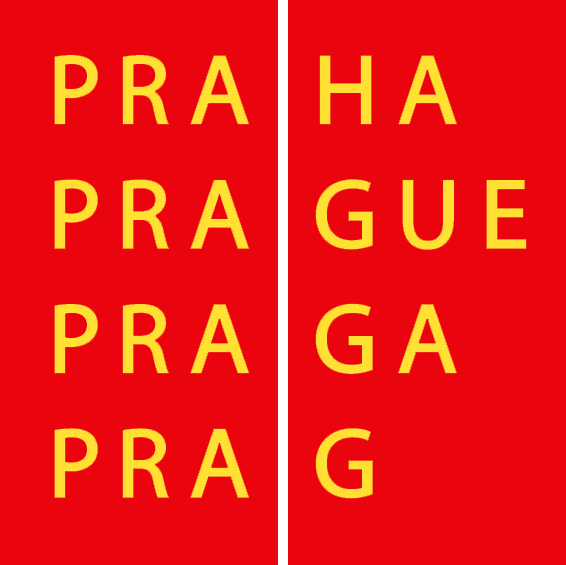 Základní charakteristiky revitalizací

Zlatnice
 nové koryto 650 m
 440 m2 nových tůních
 plocha revitalizace 1,65 ha
 0,67 ha sekaných ploch
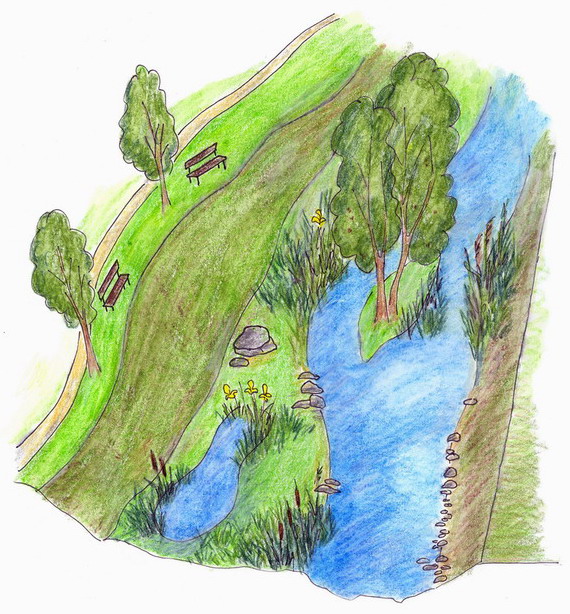 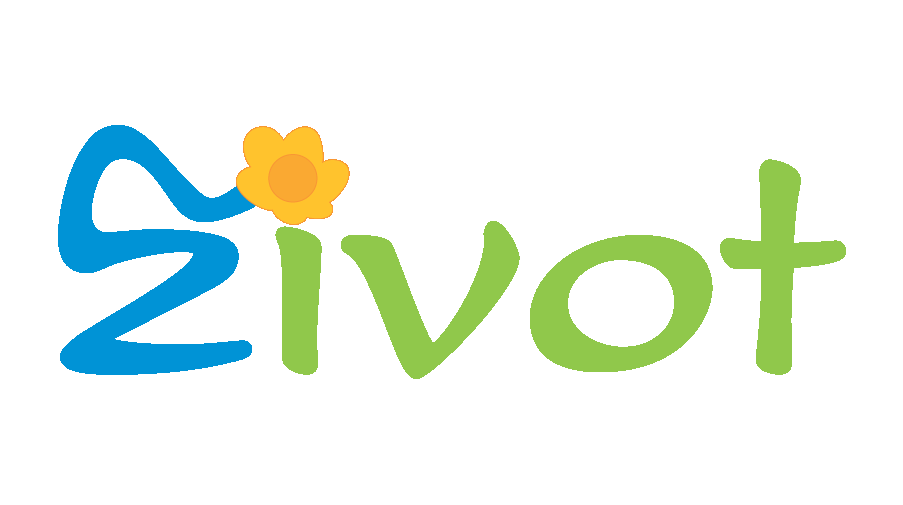 Odbor ochrany prostředí
Magistrát hl. m. Prahy
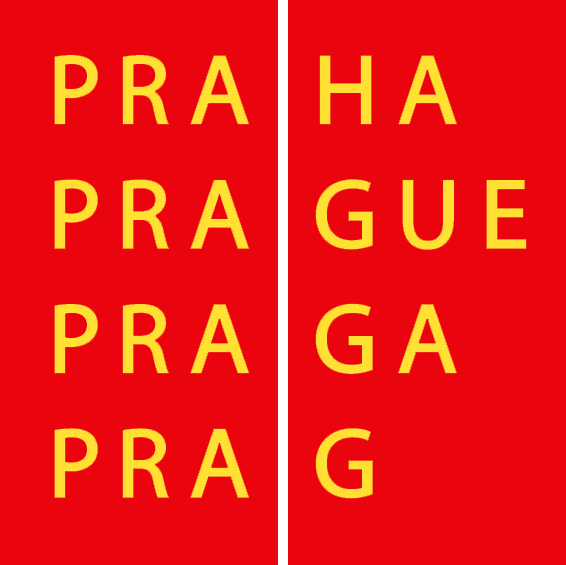 Lokalita Zlatnice 1965
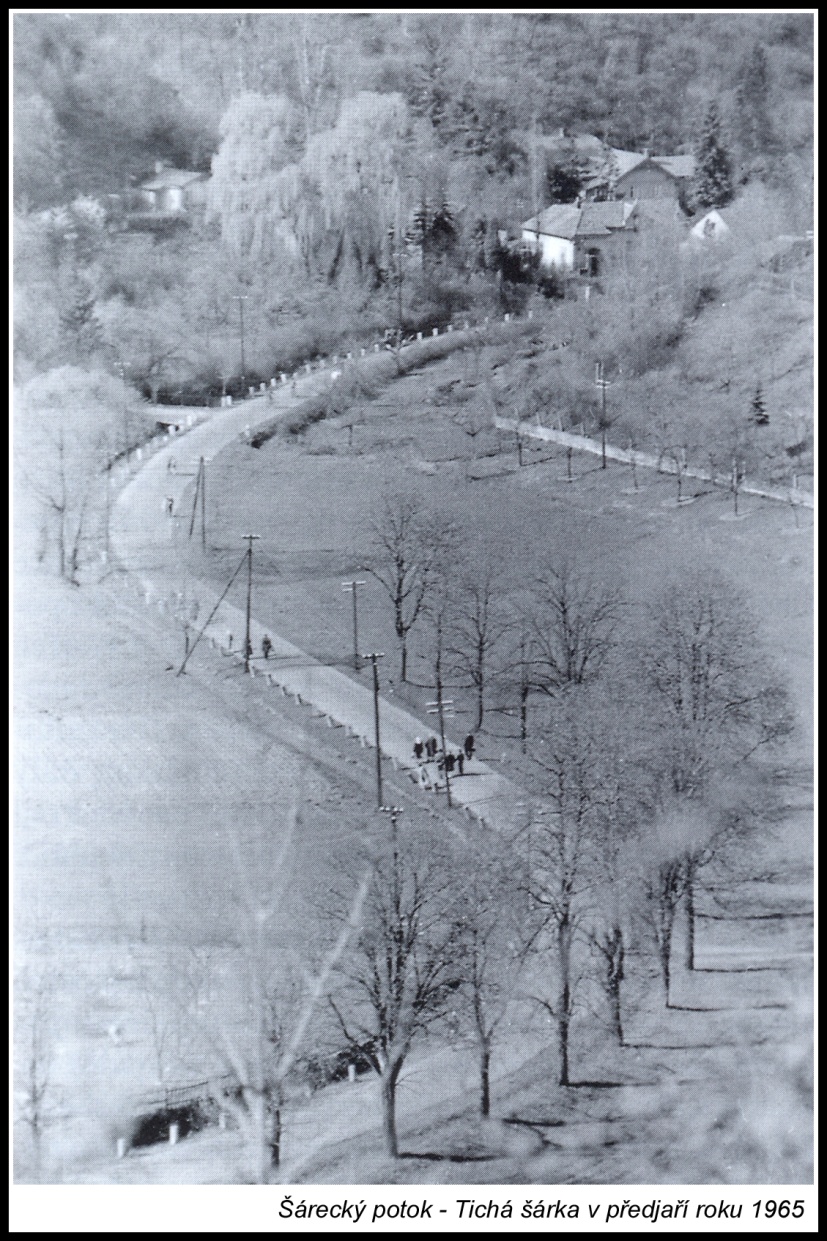 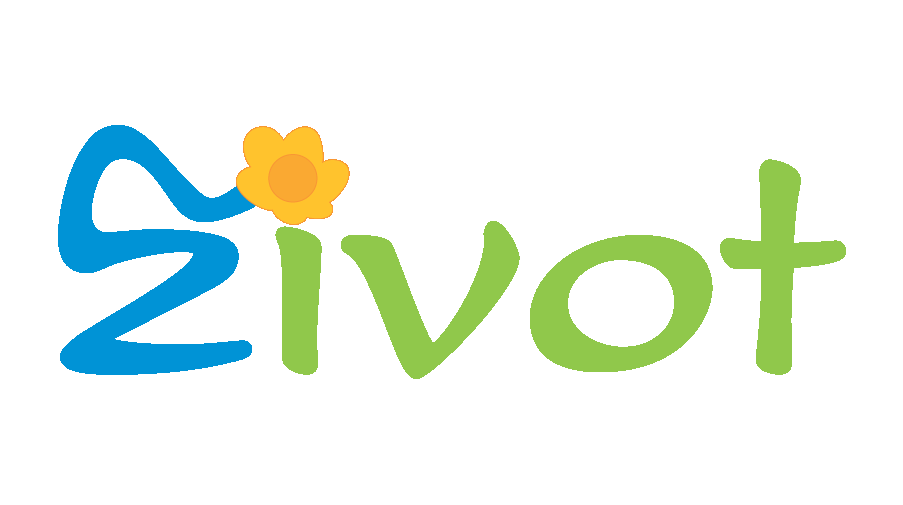 Odbor ochrany prostředí
Magistrát hl. m. Prahy
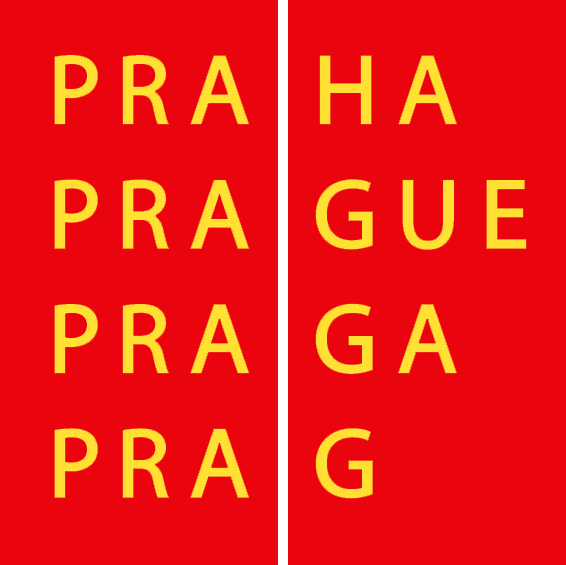 Lokalita Zlatnice 2012
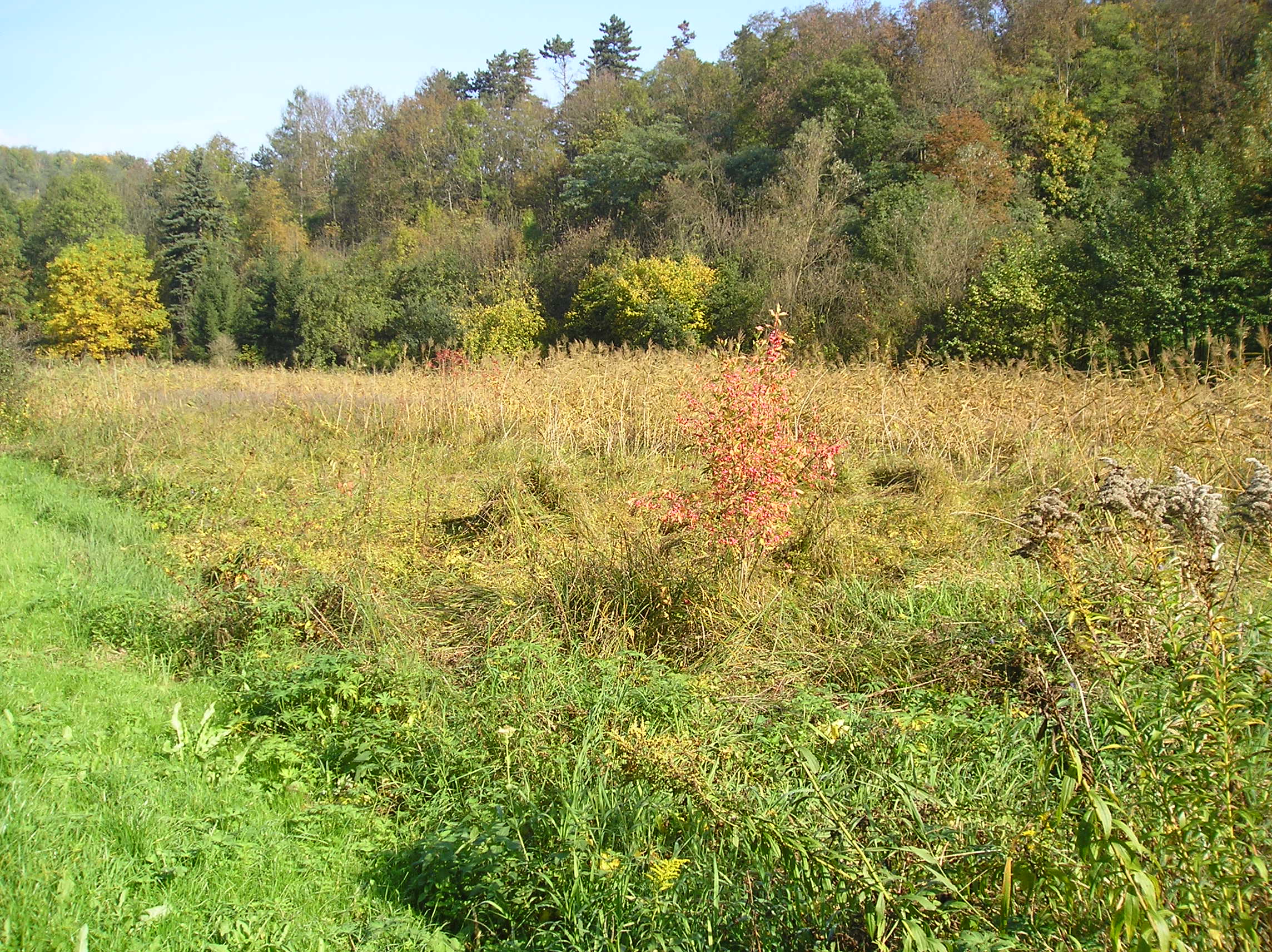 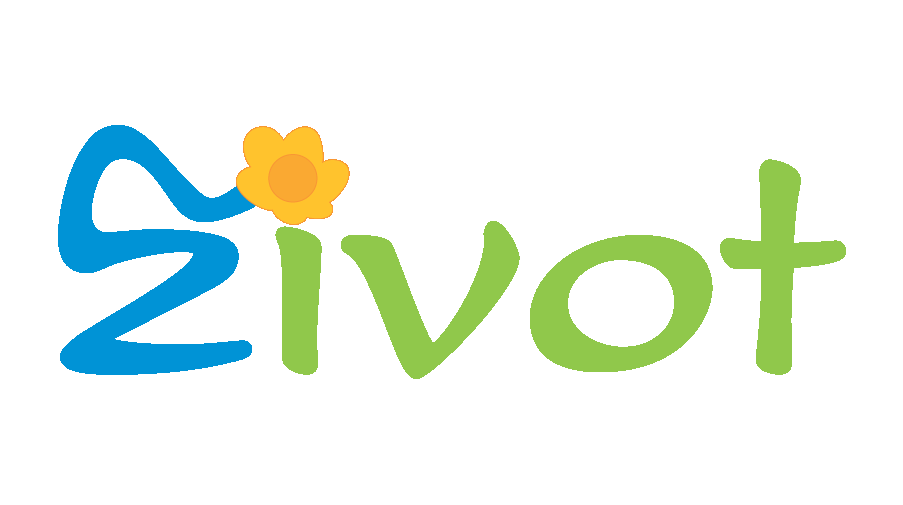 Odbor ochrany prostředí
Magistrát hl. m. Prahy
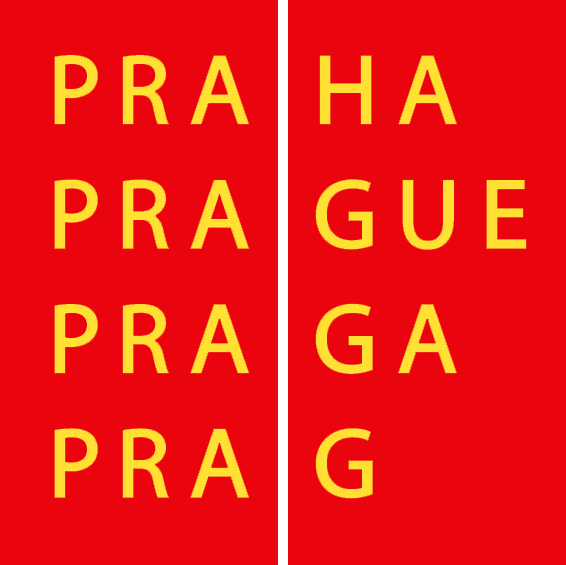 Lokalita Zlatnice 2012
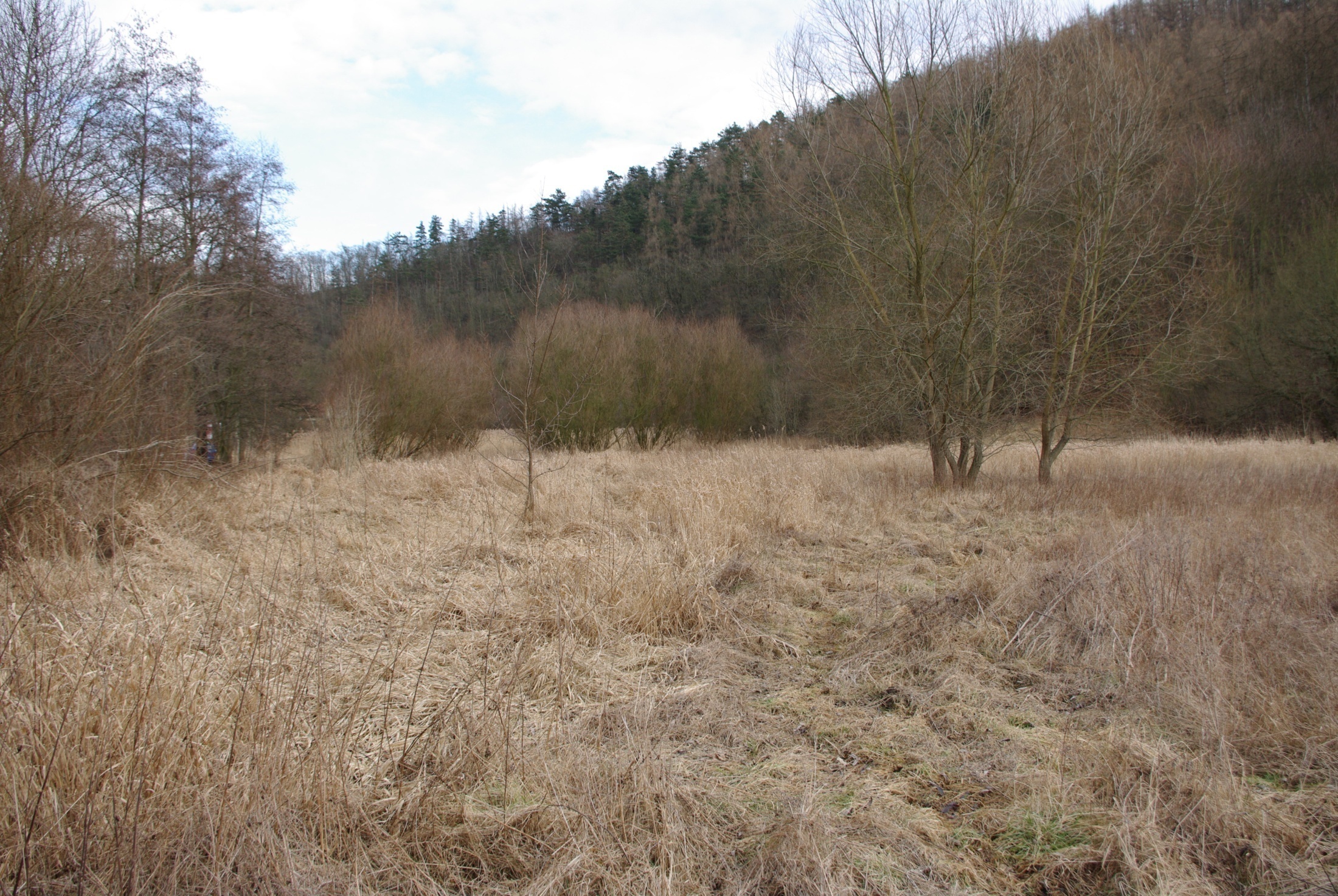 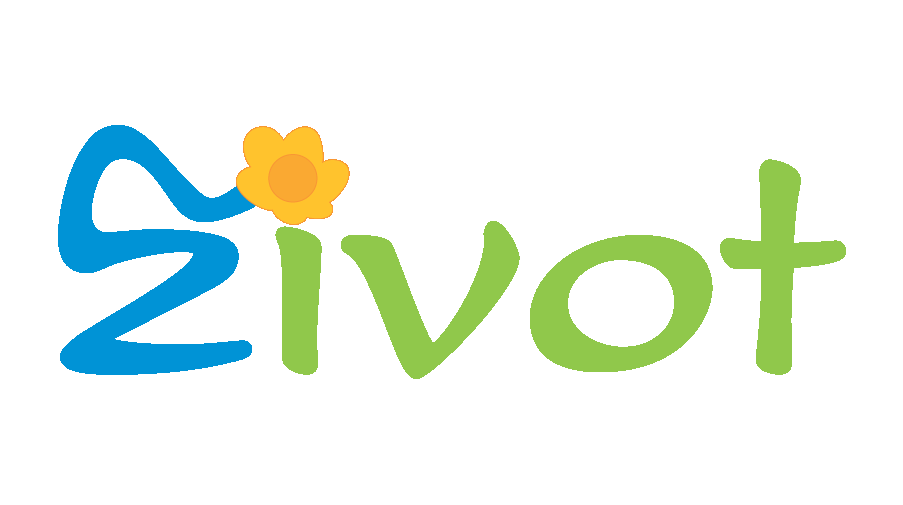 Odbor ochrany prostředí
Magistrát hl. m. Prahy
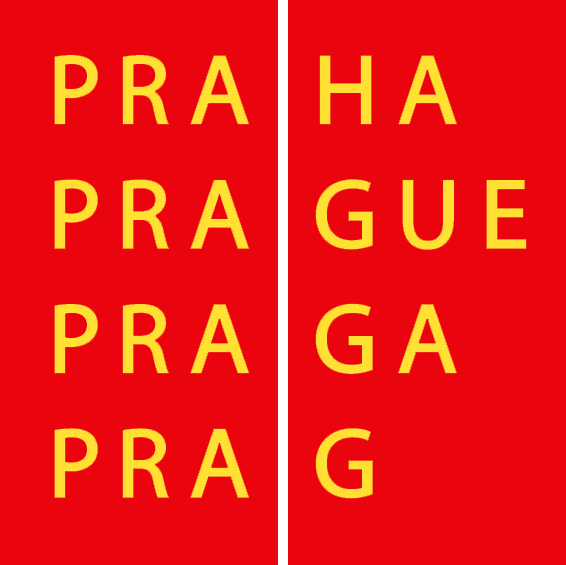 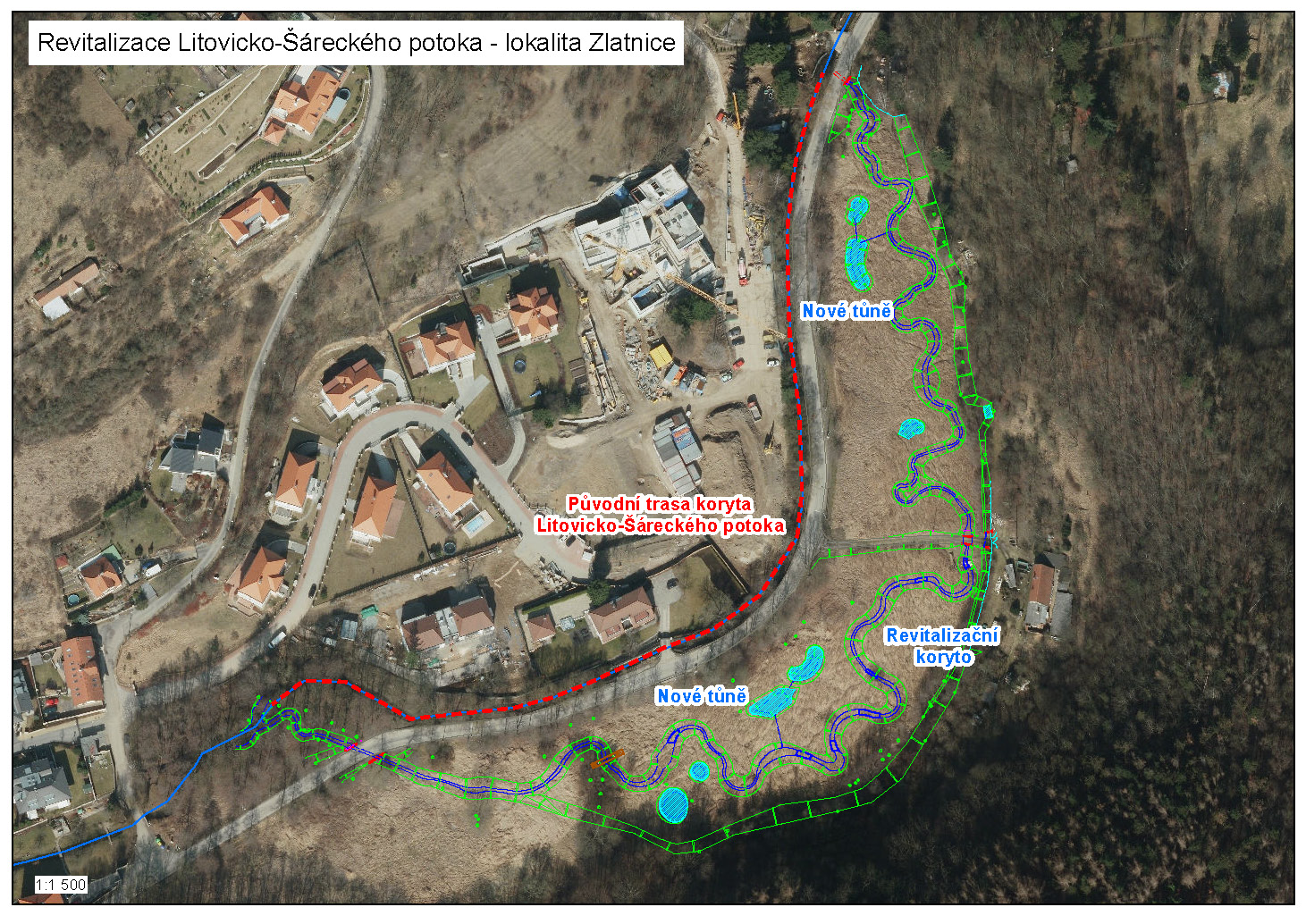 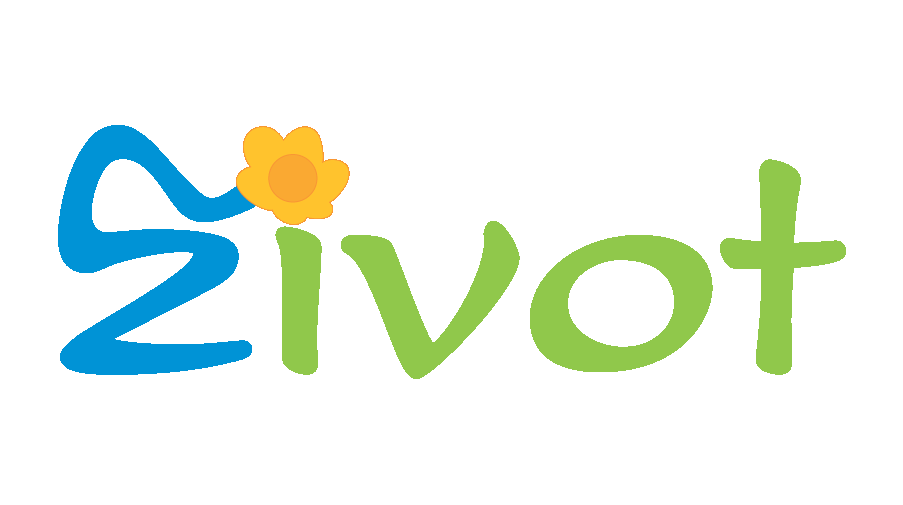 Odbor ochrany prostředí
Magistrát hl. m. Prahy
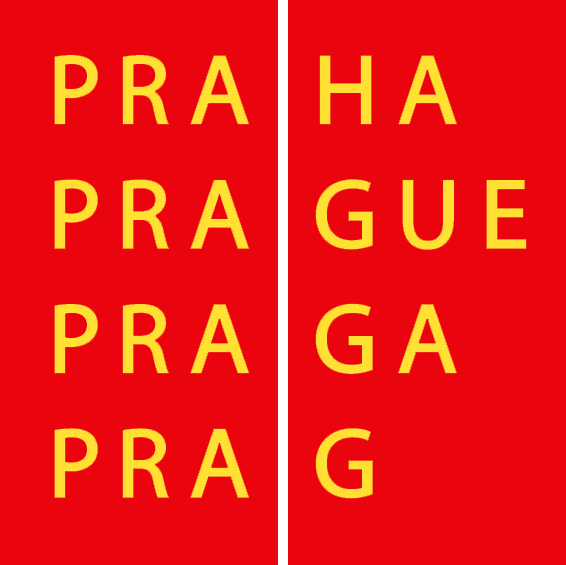 Lokalita Zlatnice – brodový úsek
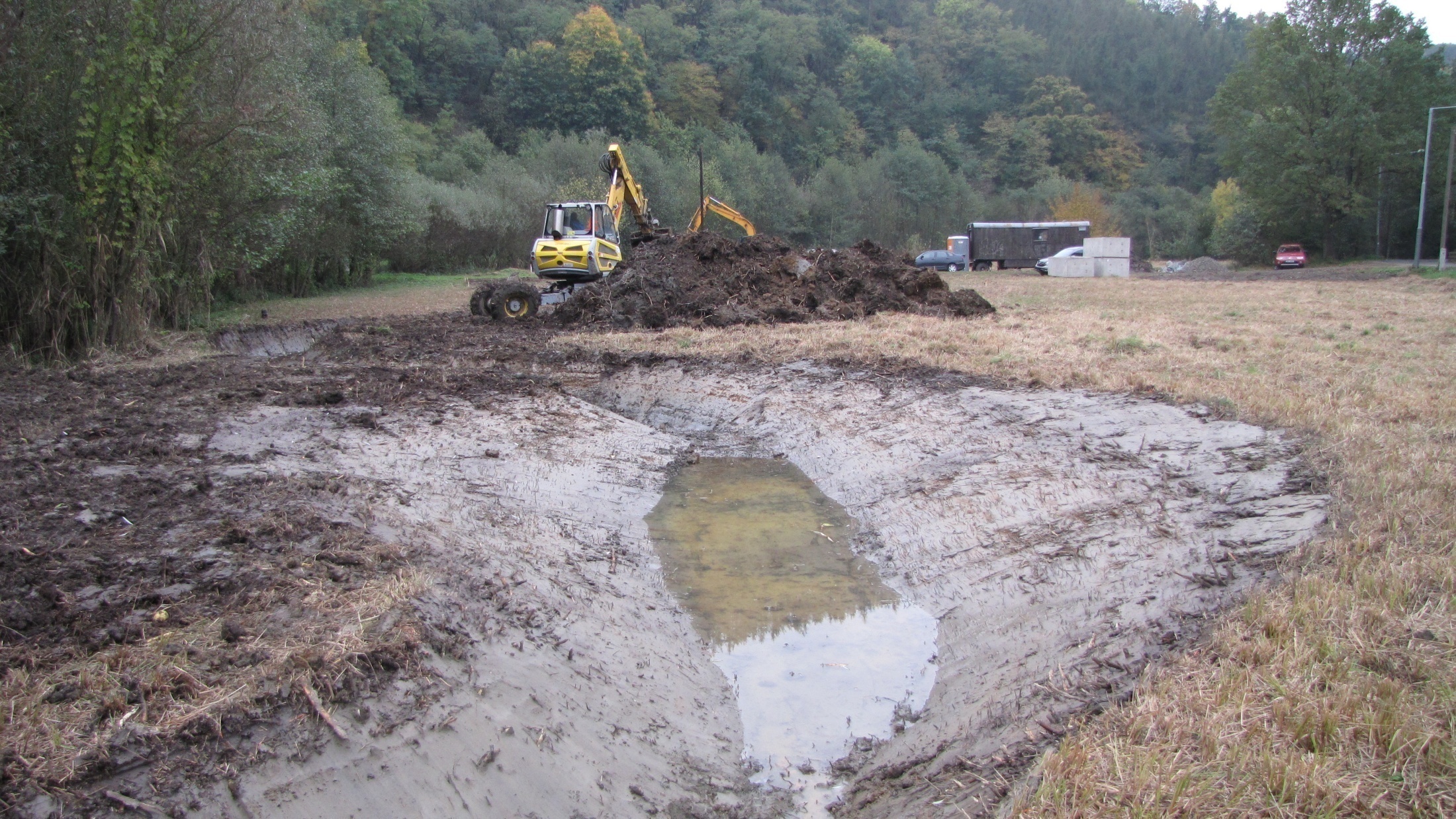 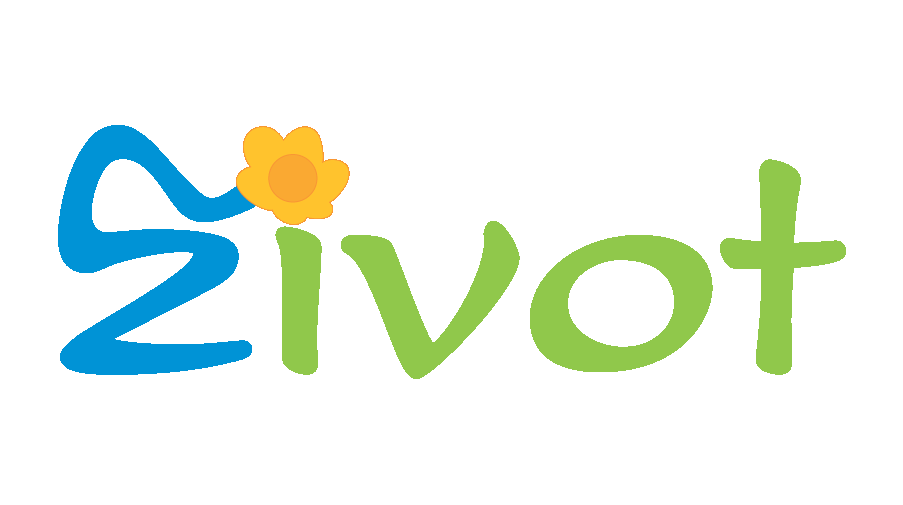 Odbor ochrany prostředí
Magistrát hl. m. Prahy
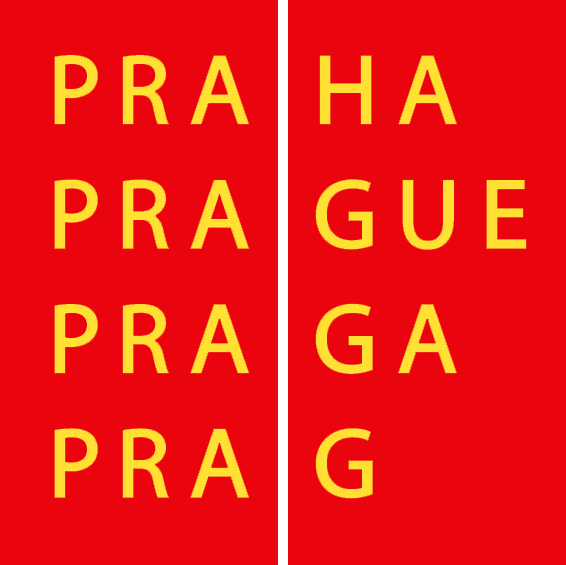 Lokalita Zlatnice - tůně
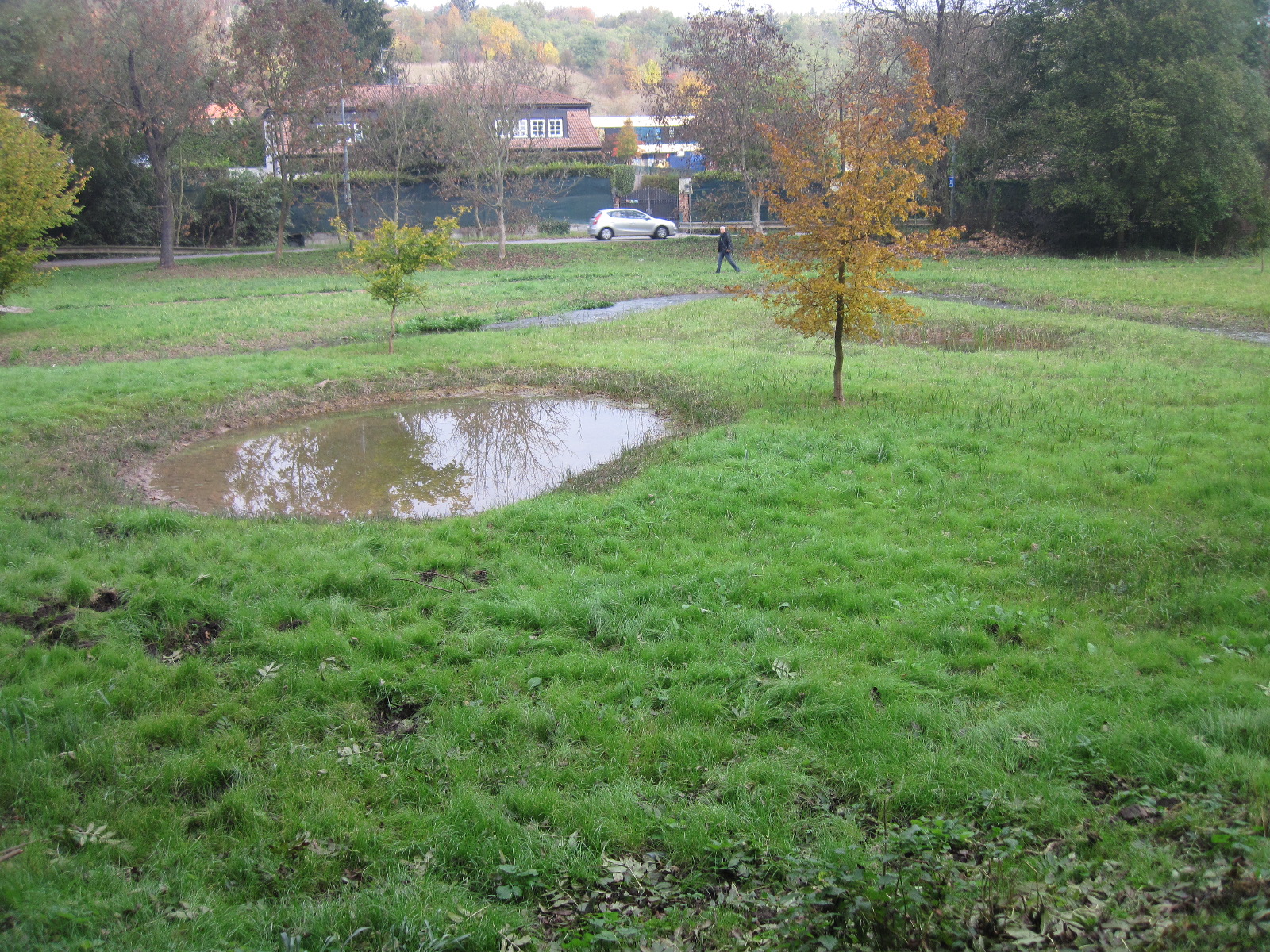 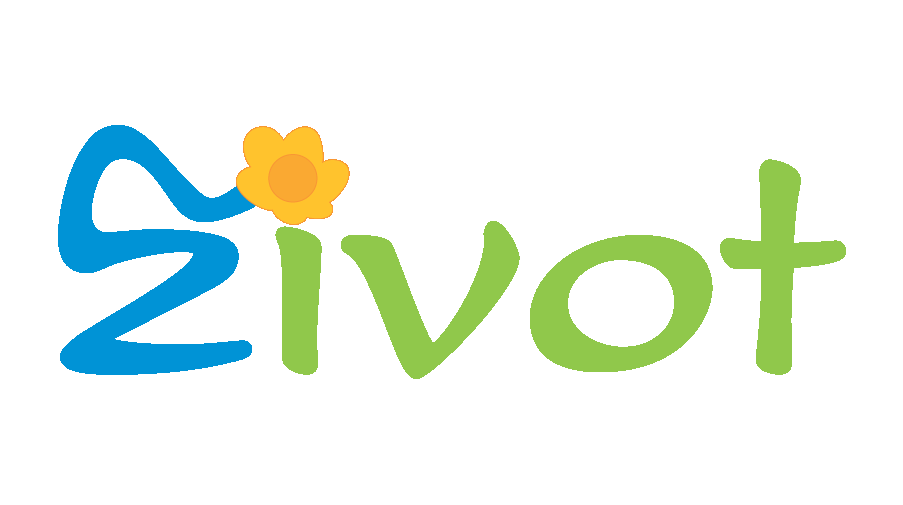 Odbor ochrany prostředí
Magistrát hl. m. Prahy
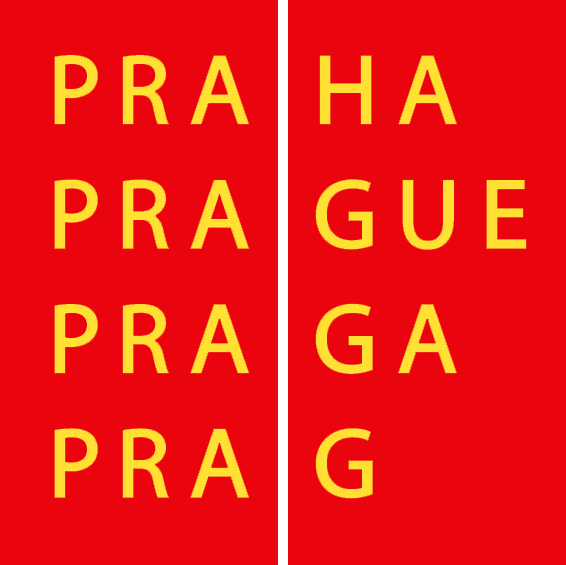 Lokalita Zlatnice - tůně
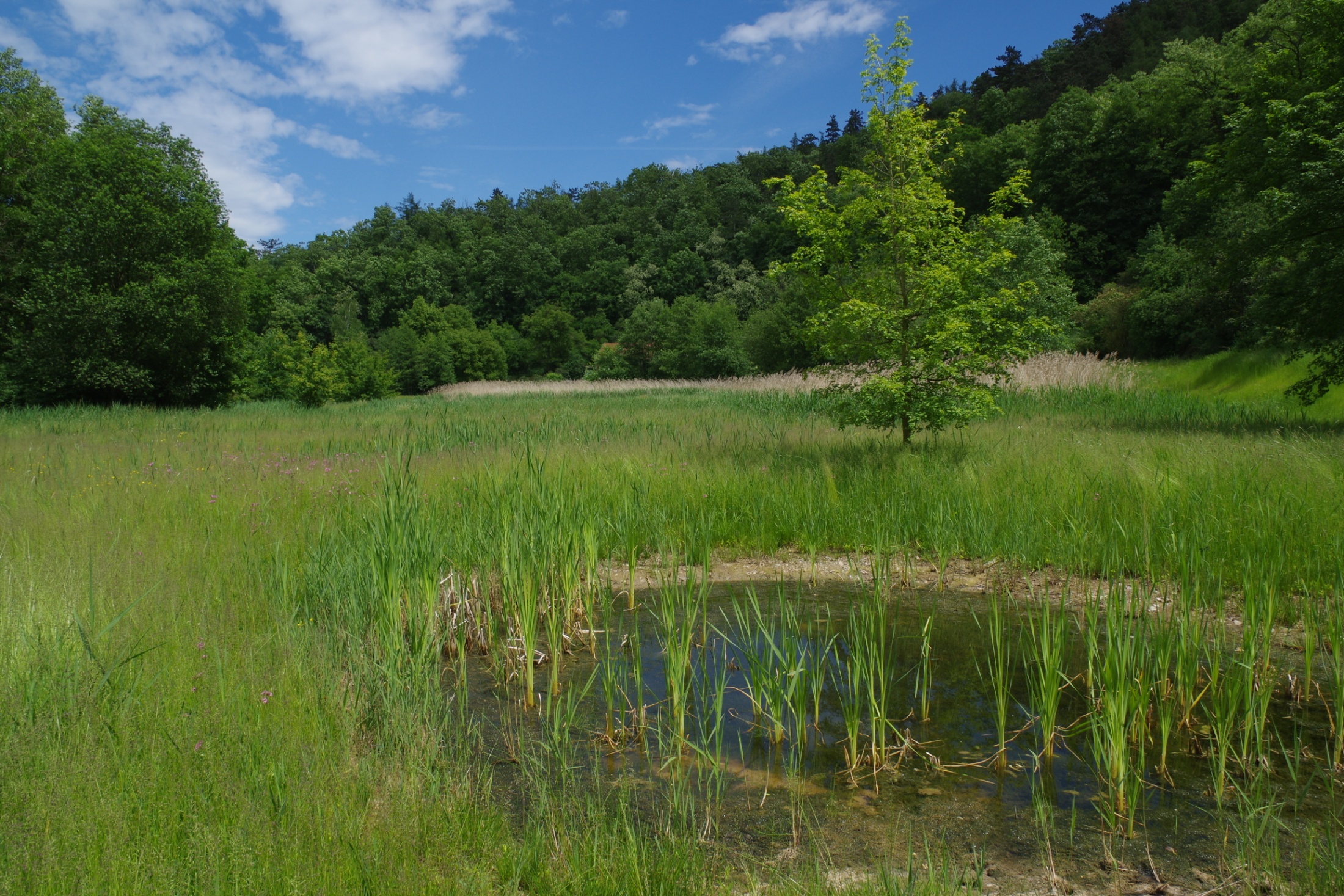 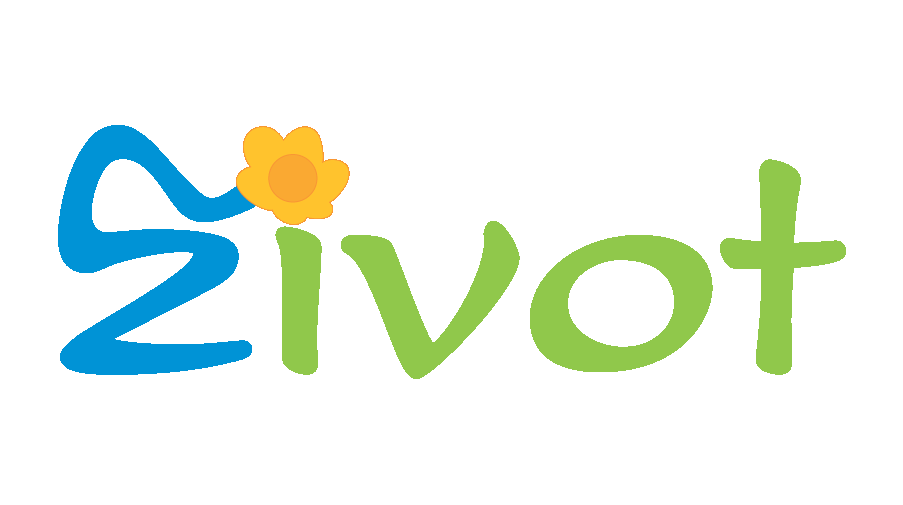 Odbor ochrany prostředí
Magistrát hl. m. Prahy
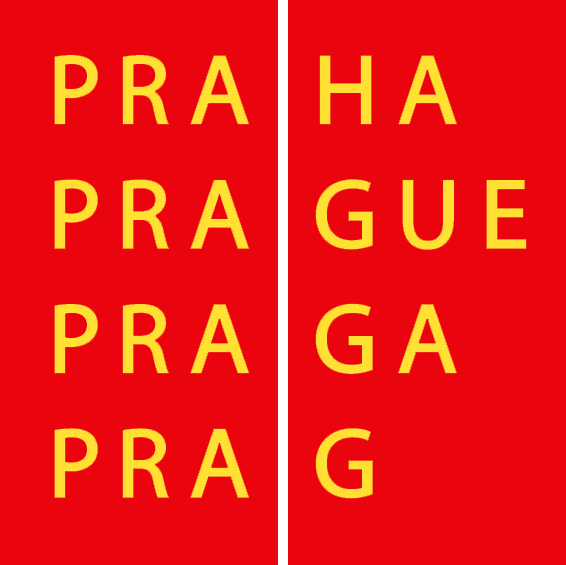 Lokalita Zlatnice povodeň 2013
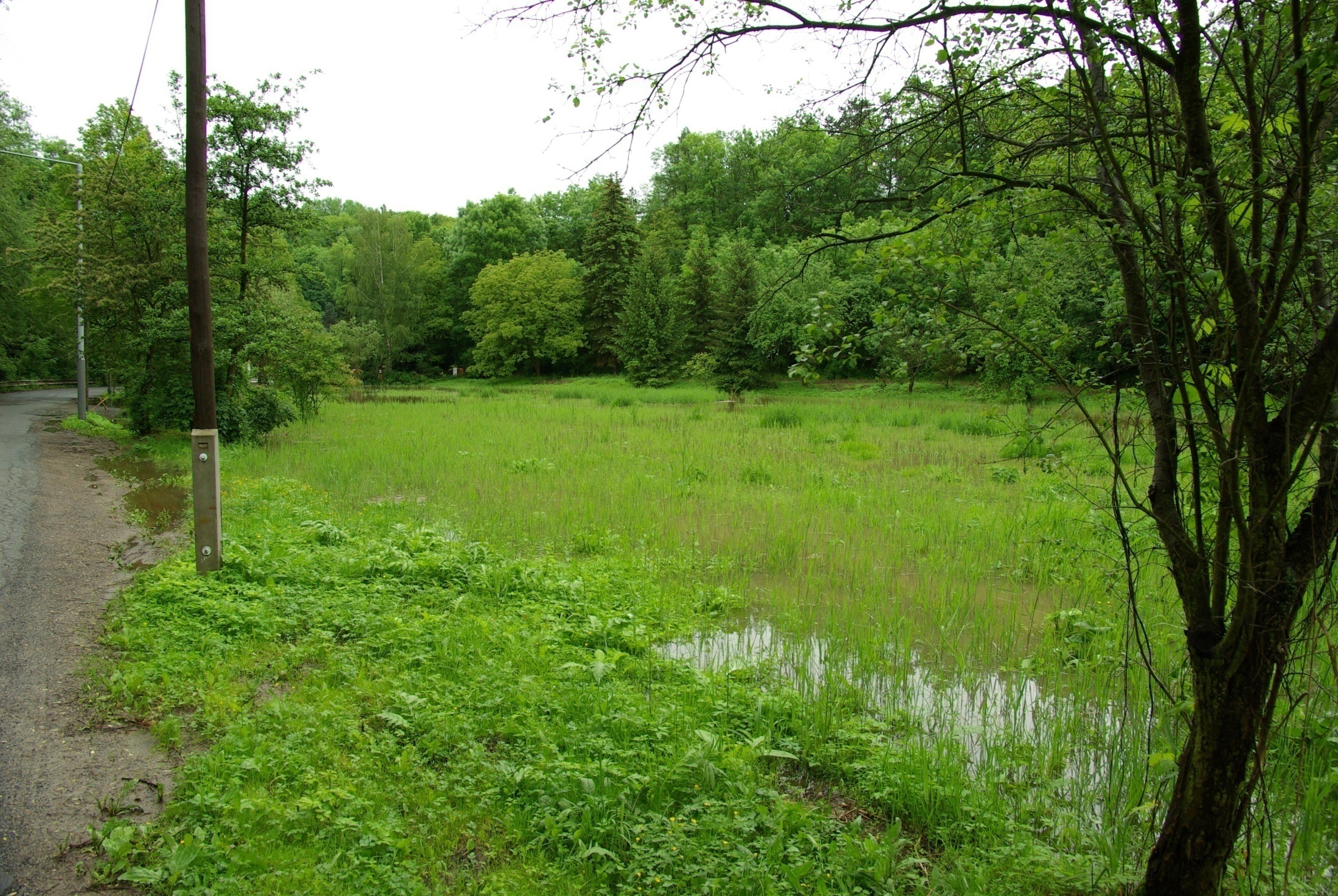 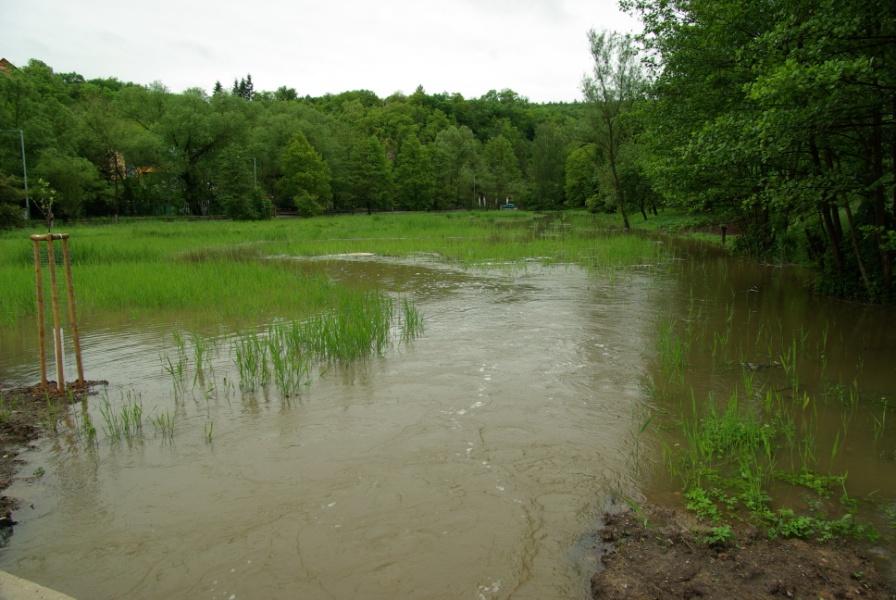 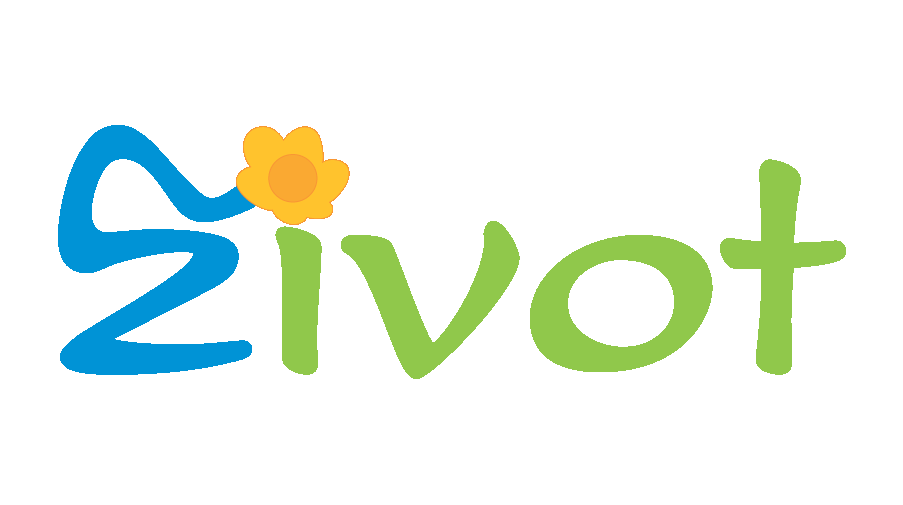 Odbor ochrany prostředí
Magistrát hl. m. Prahy
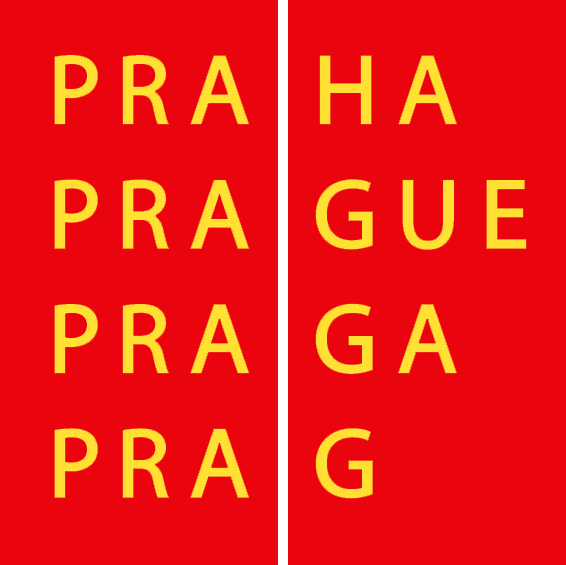 Lokalita Zlatnice jaro 2015
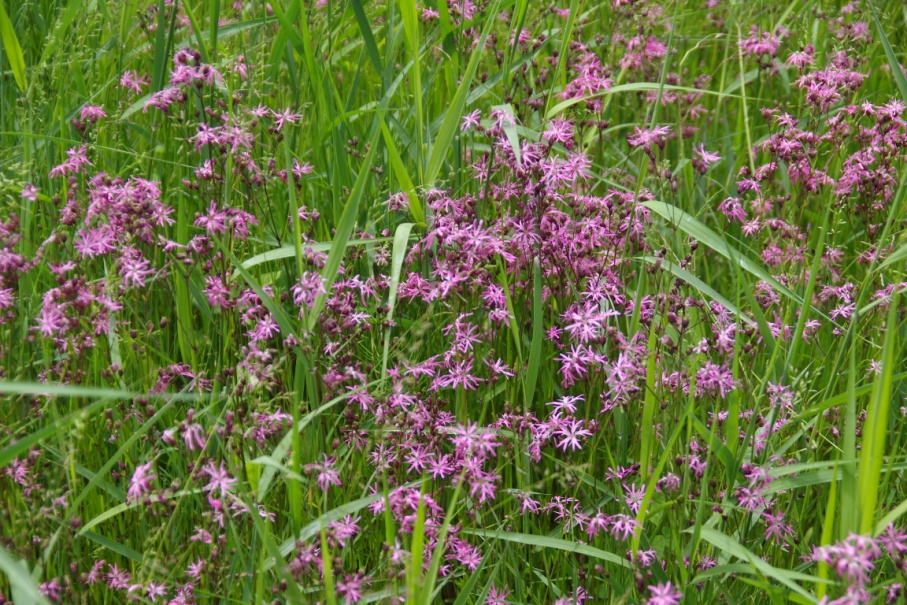 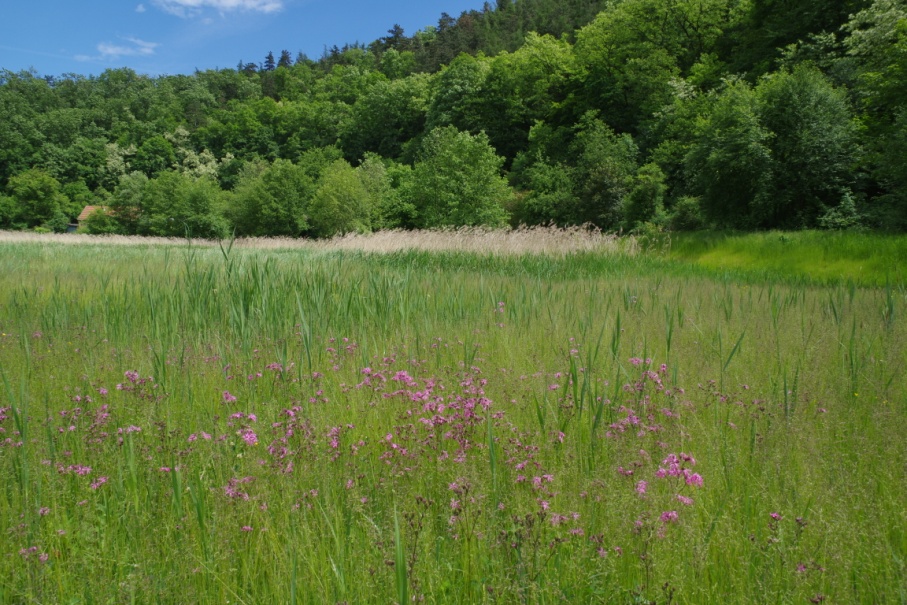 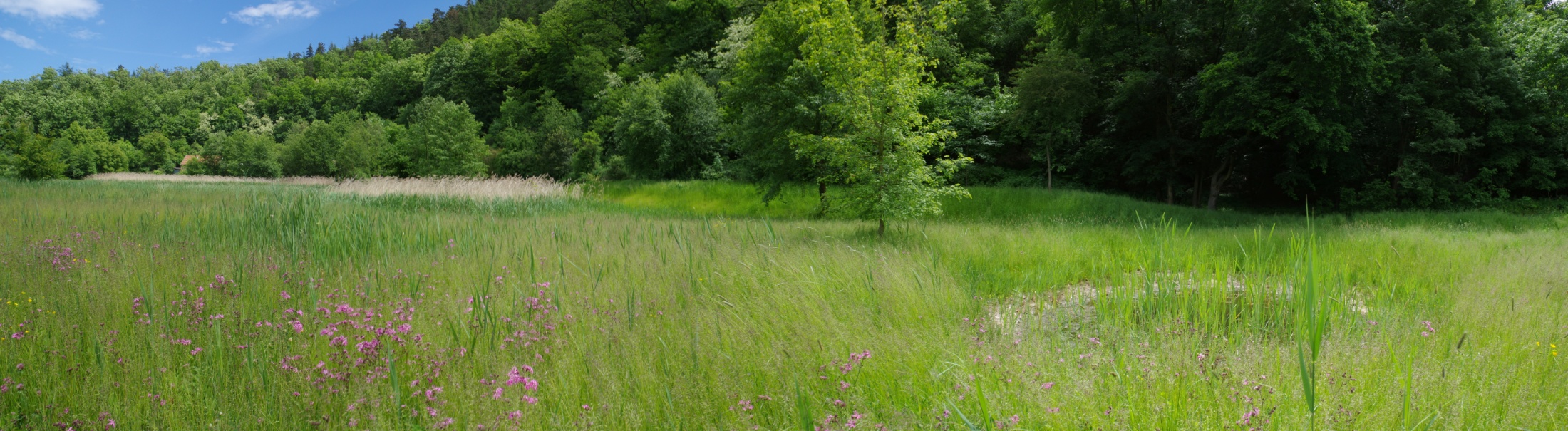 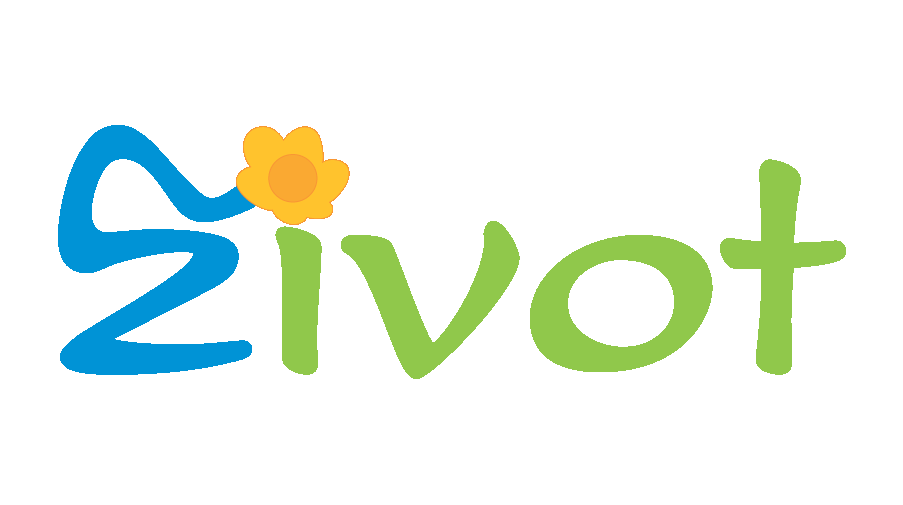 Odbor ochrany prostředí
Magistrát hl. m. Prahy
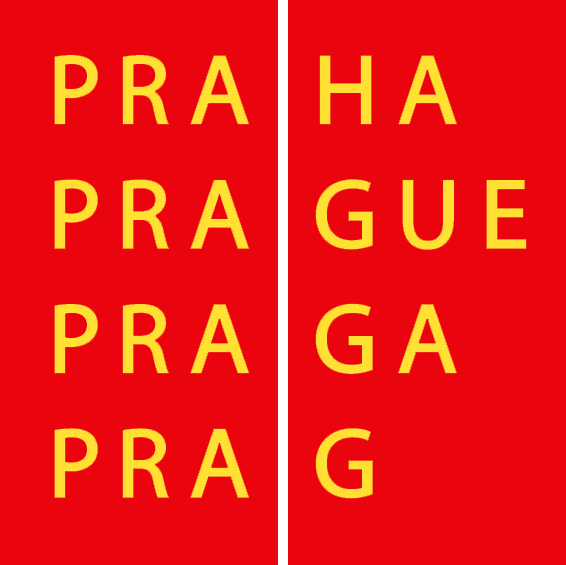 Lokalita Zlatnice management 2015
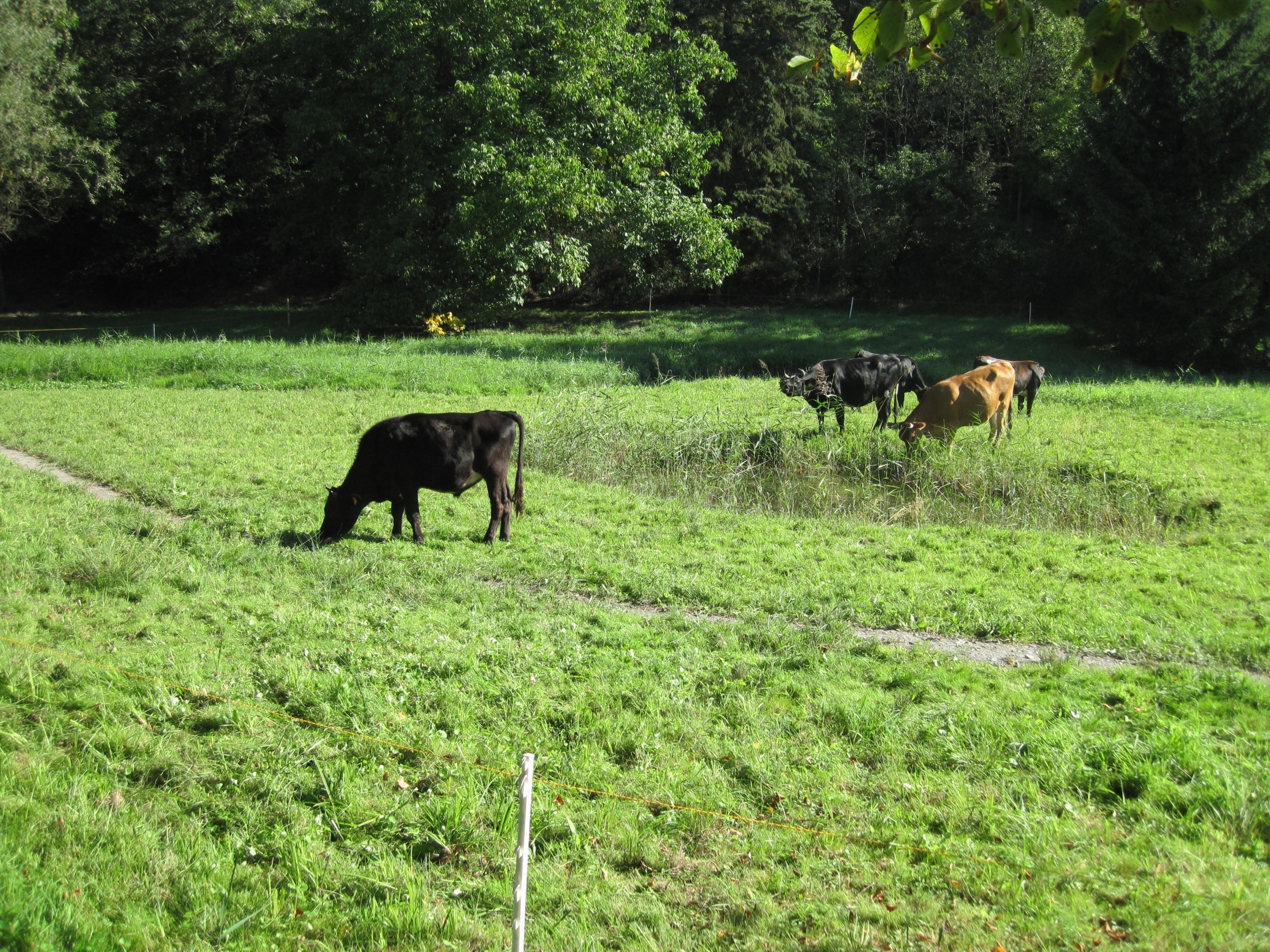 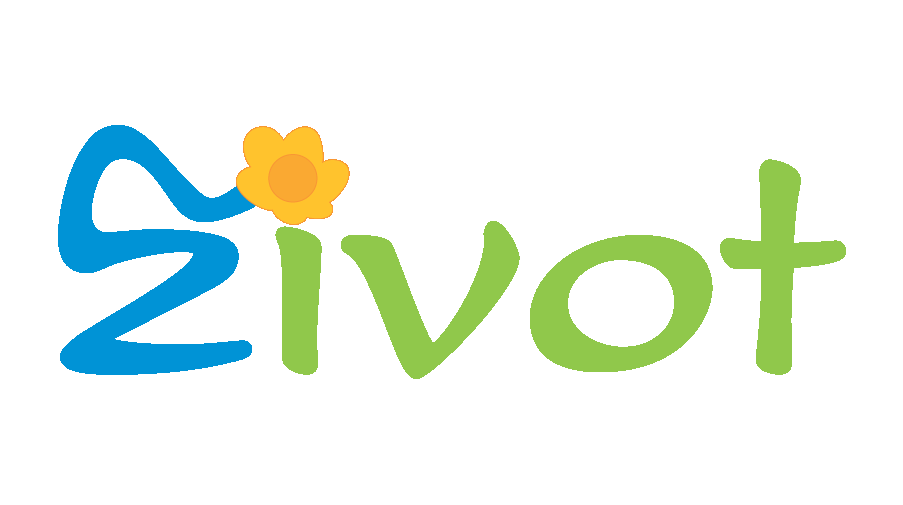 Odbor ochrany prostředí
Magistrát hl. m. Prahy
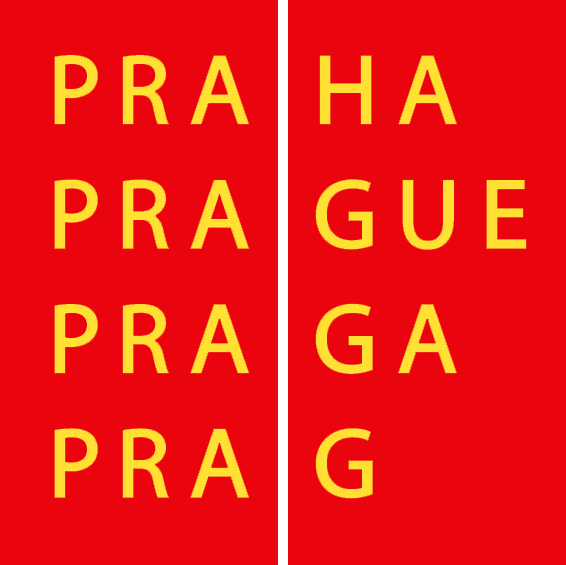 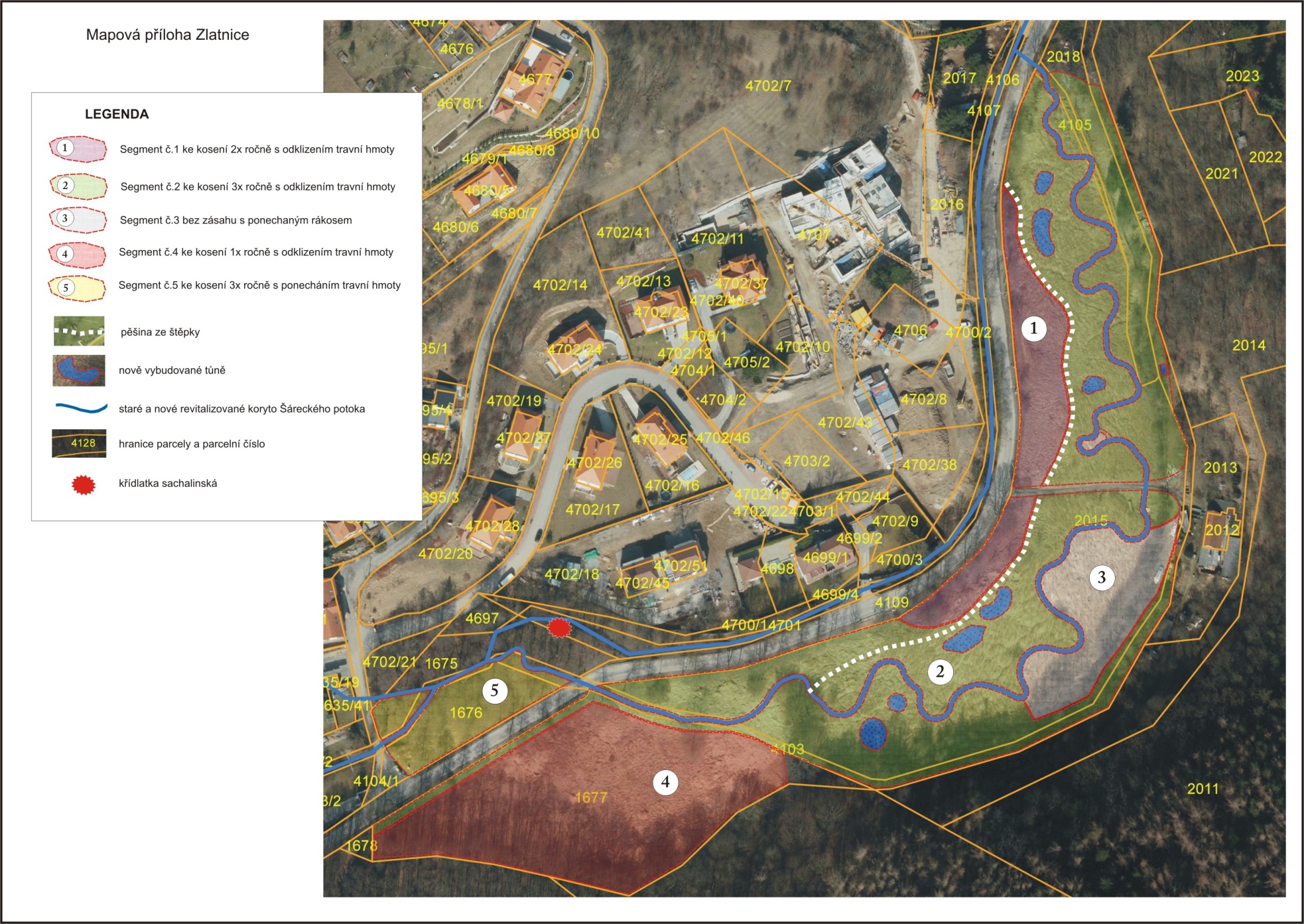 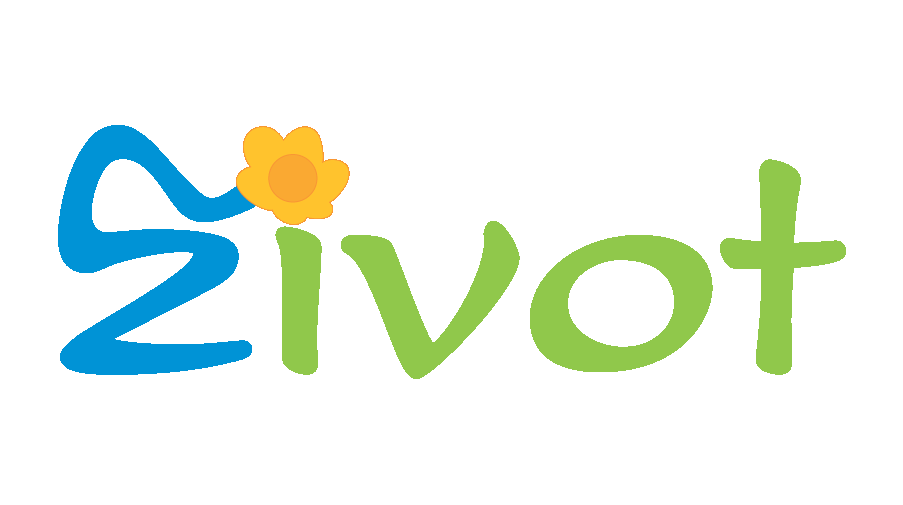 Odbor ochrany prostředí
Magistrát hl. m. Prahy
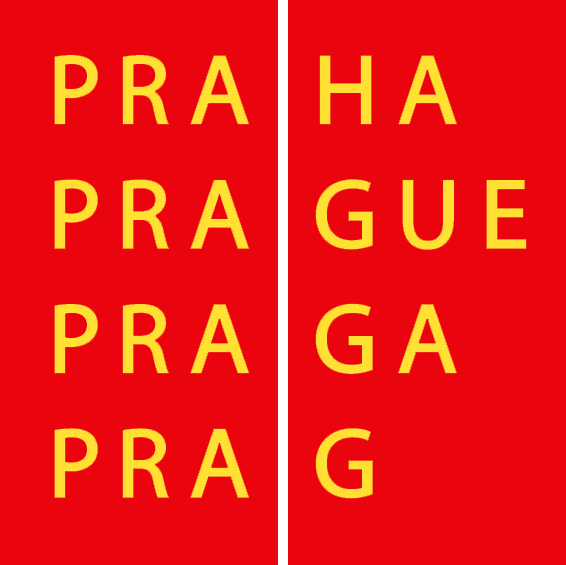 Základní charakteristiky revitalizací

Jenerálka
 nové koryto 117 m
 568 m2 nových tůních
 plocha revitalizace 1,47 ha
 0,76 ha sekaných ploch
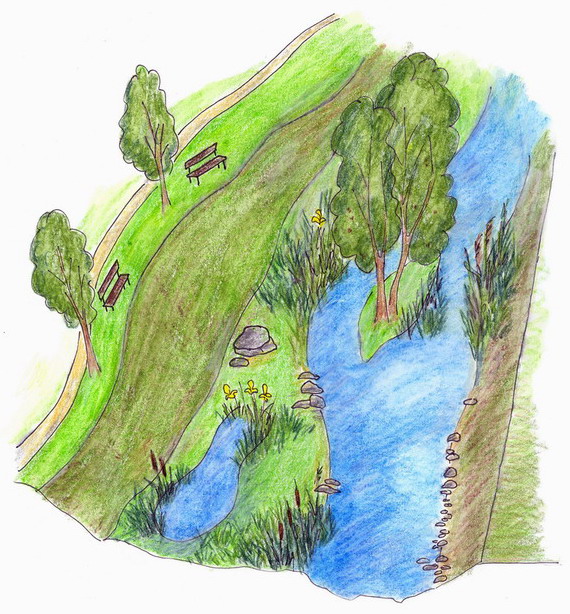 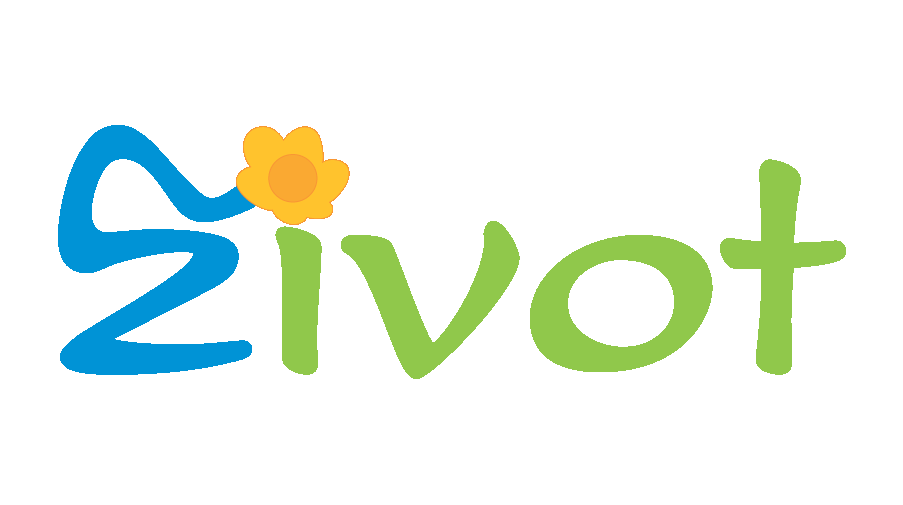 Odbor ochrany prostředí
Magistrát hl. m. Prahy
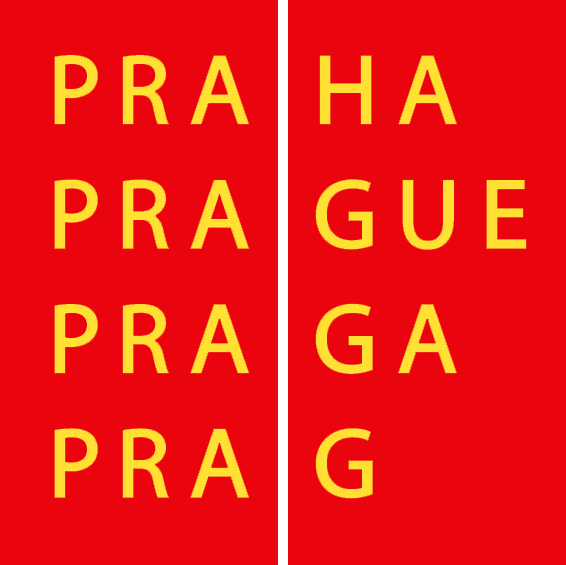 Lokalita Jenerálka
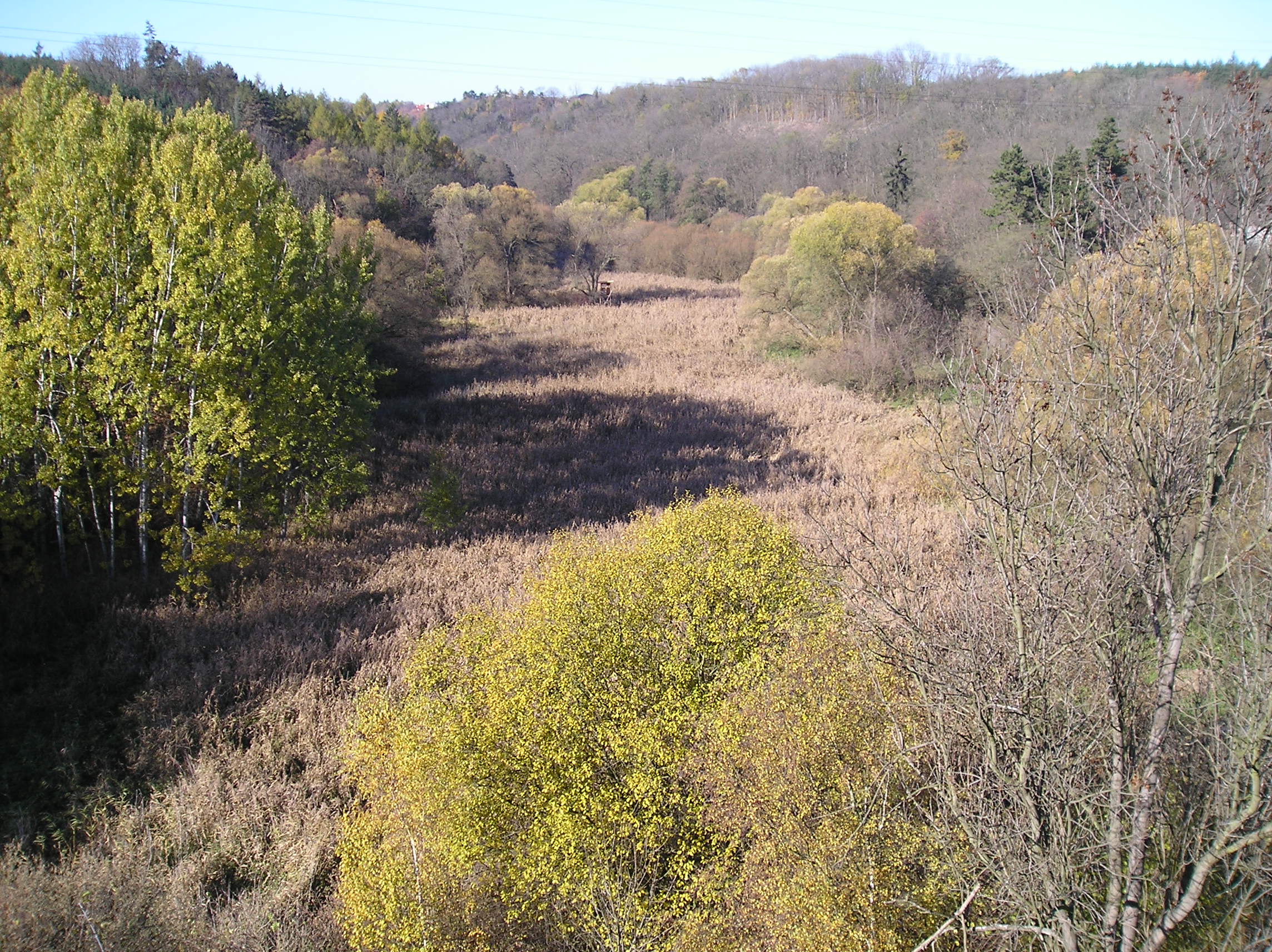 Trasa potoka
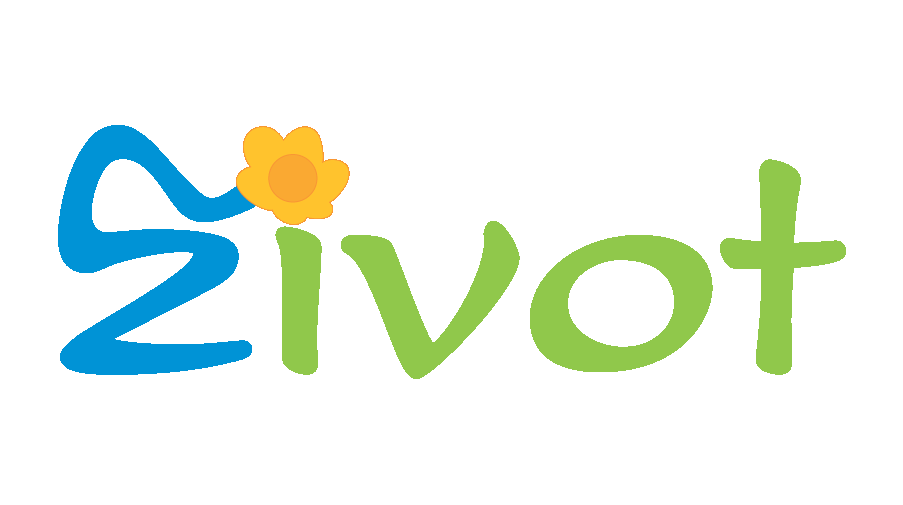 Odbor ochrany prostředí
Magistrát hl. m. Prahy
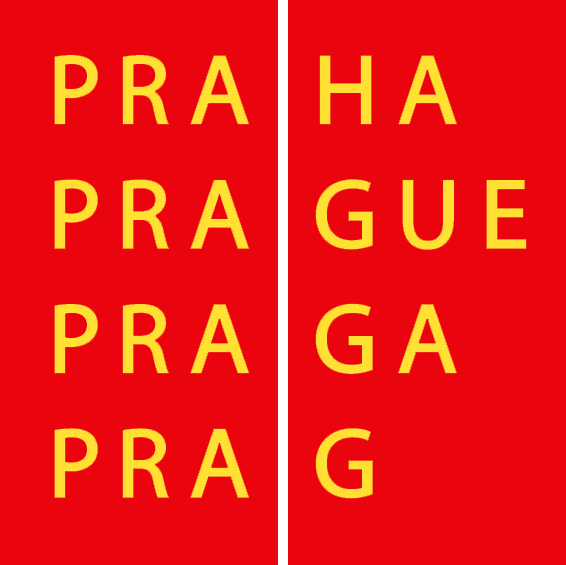 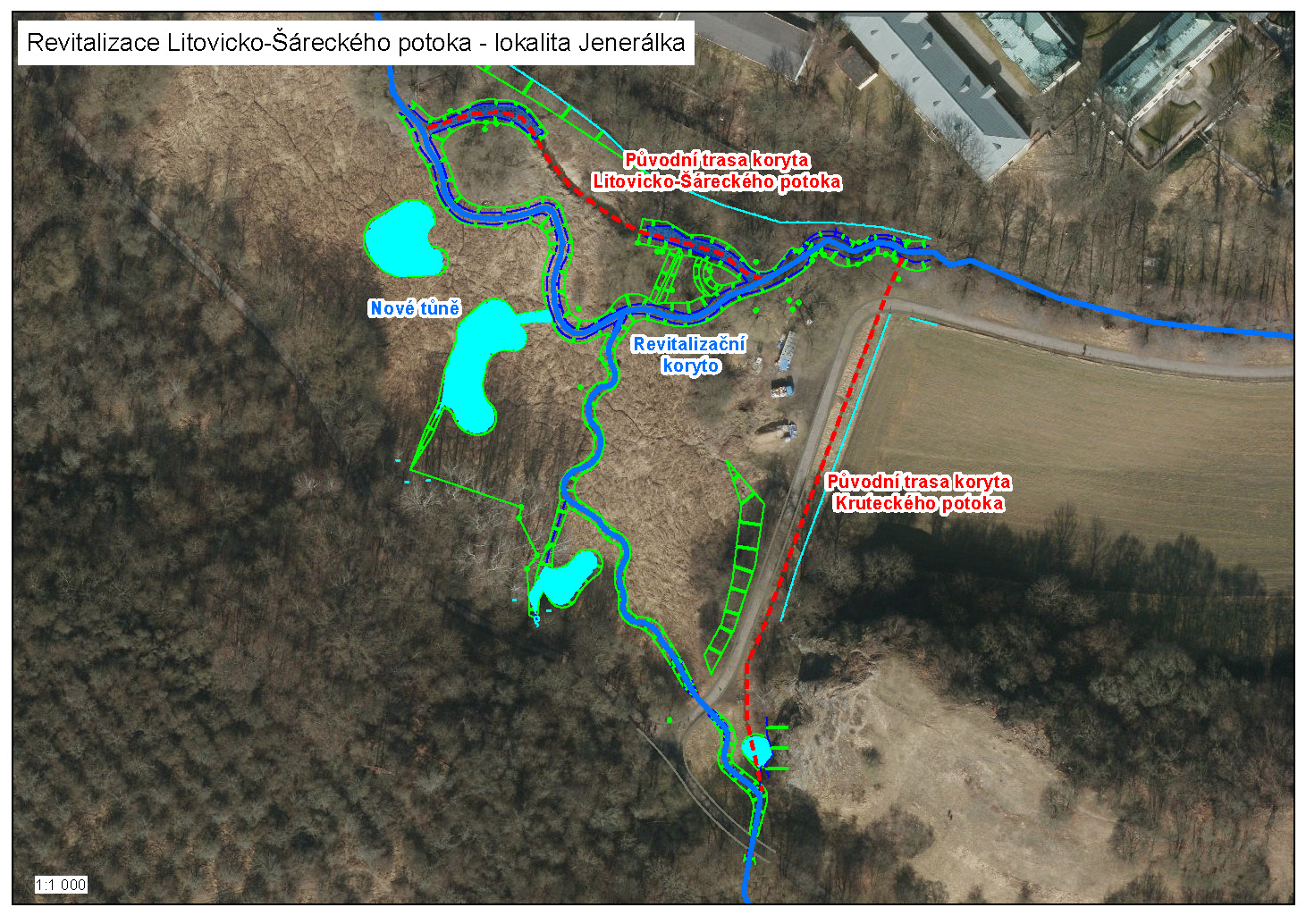 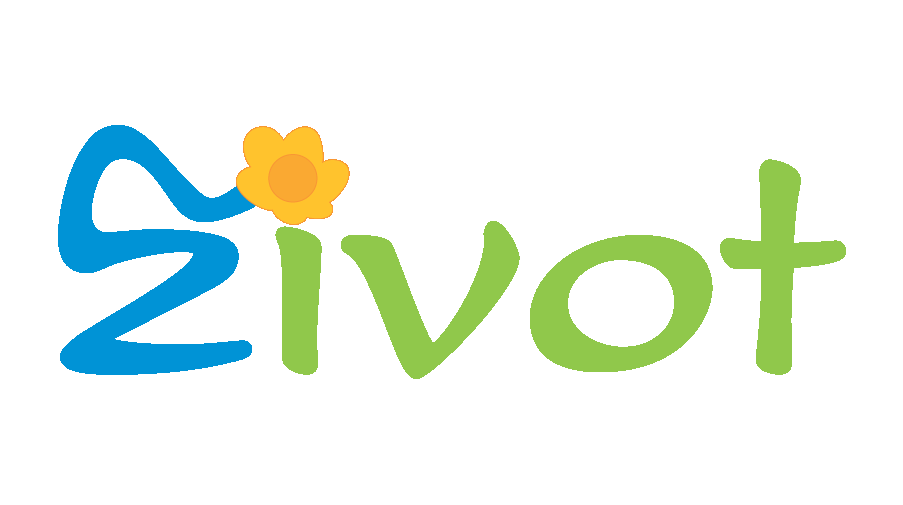 Odbor ochrany prostředí
Magistrát hl. m. Prahy
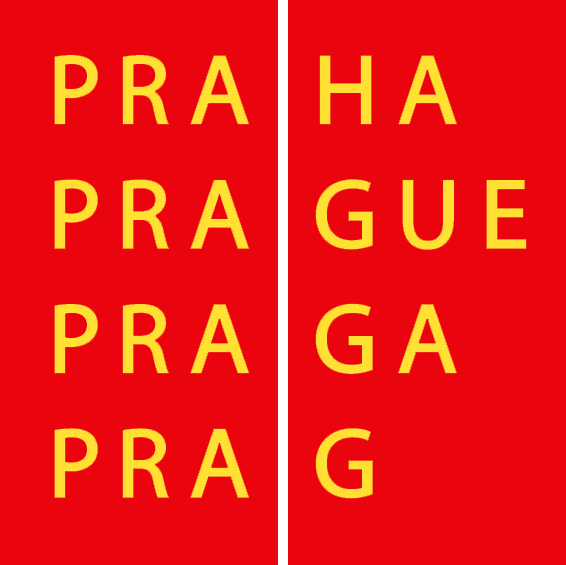 Lokalita Jenerálka – výstavba koryt
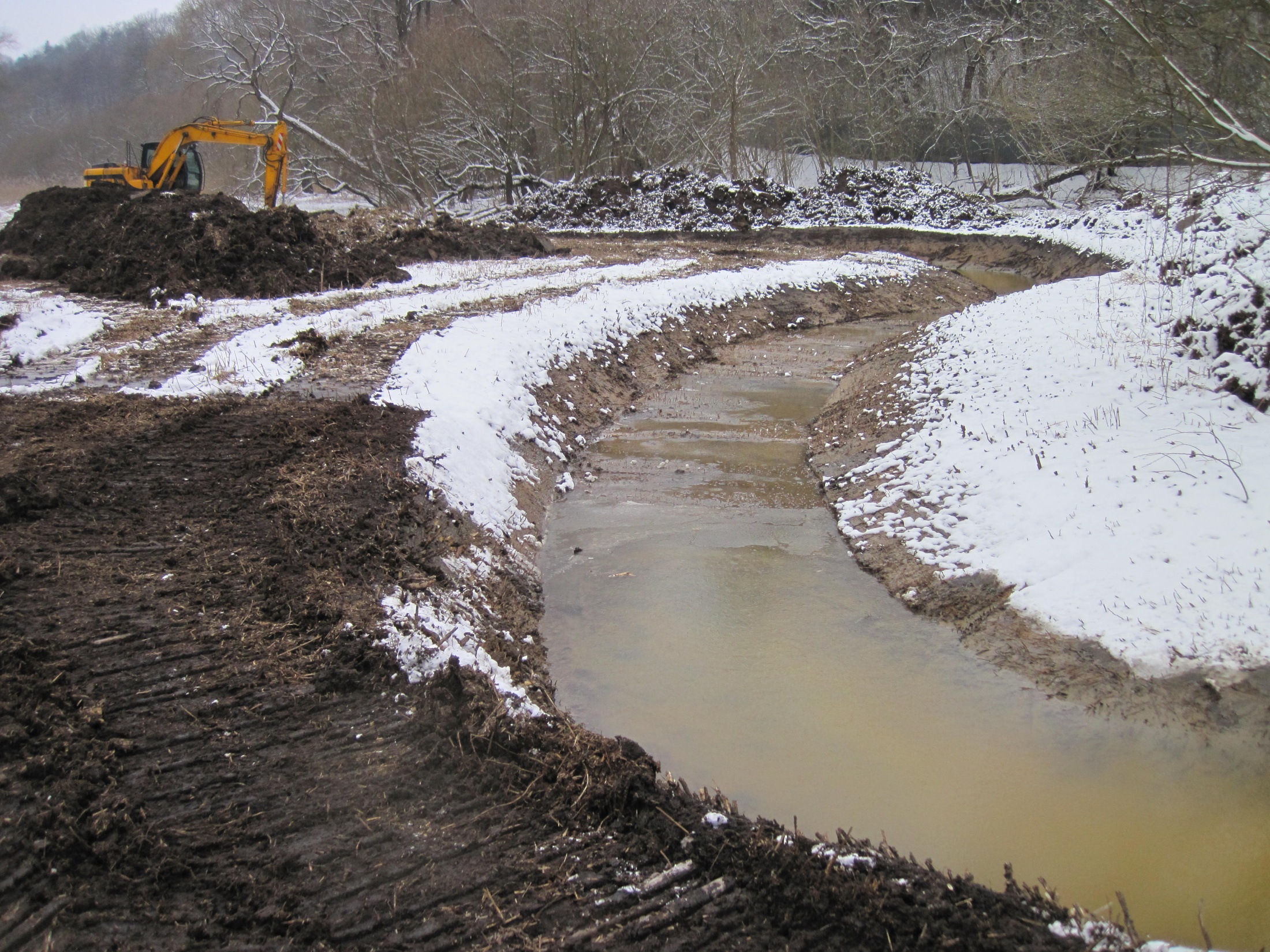 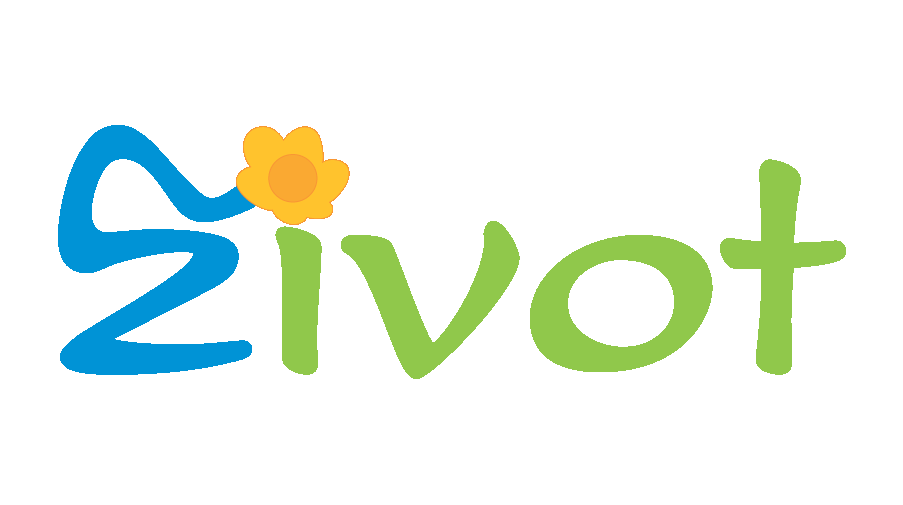 Odbor ochrany prostředí
Magistrát hl. m. Prahy
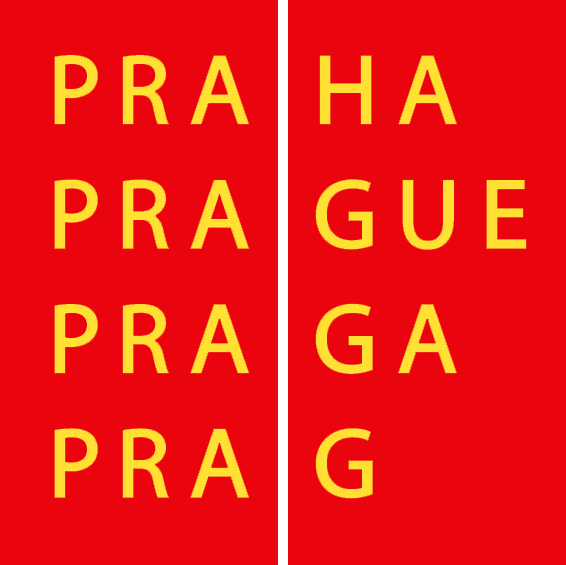 Lokalita Jenerálka 2013
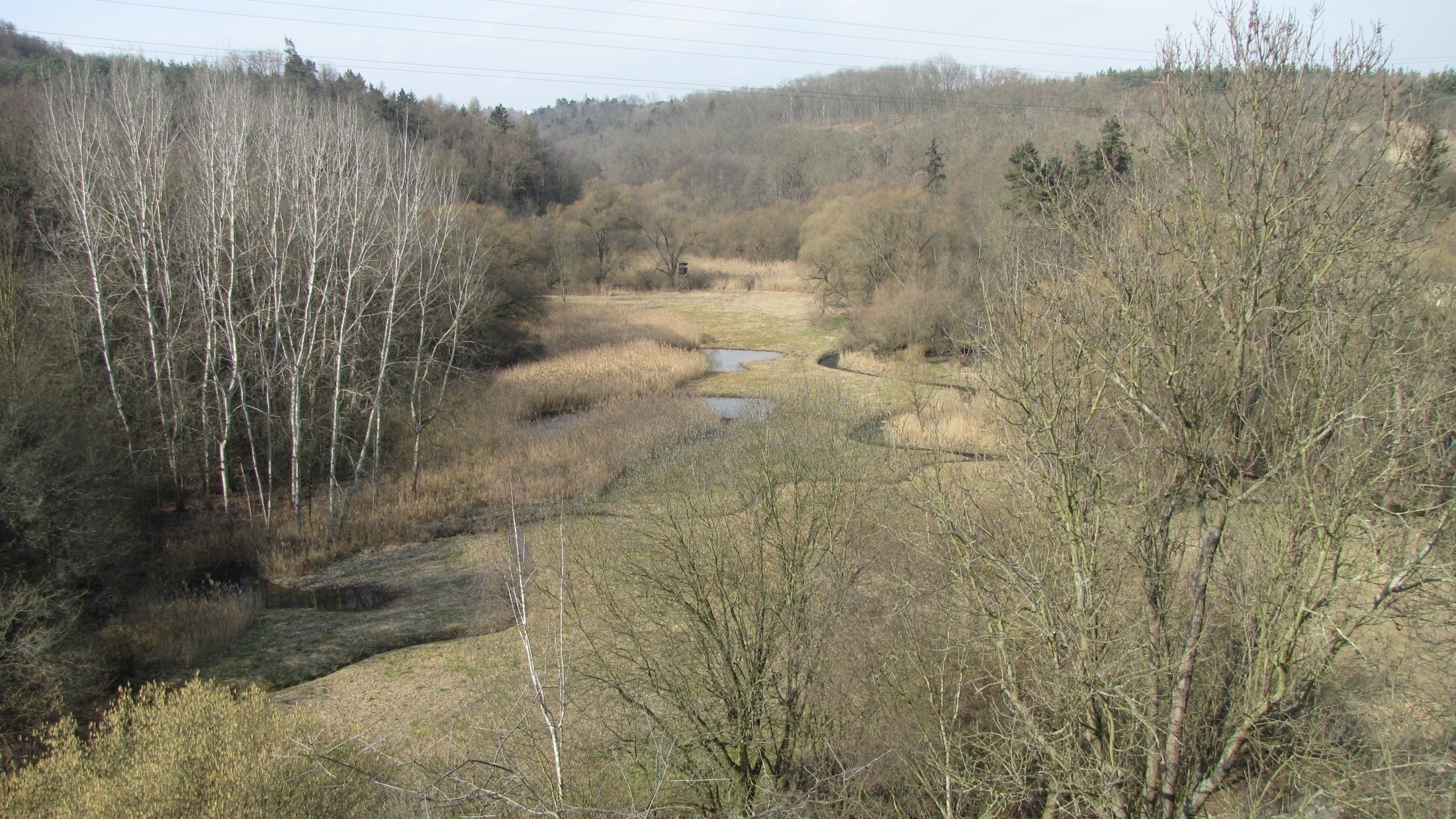 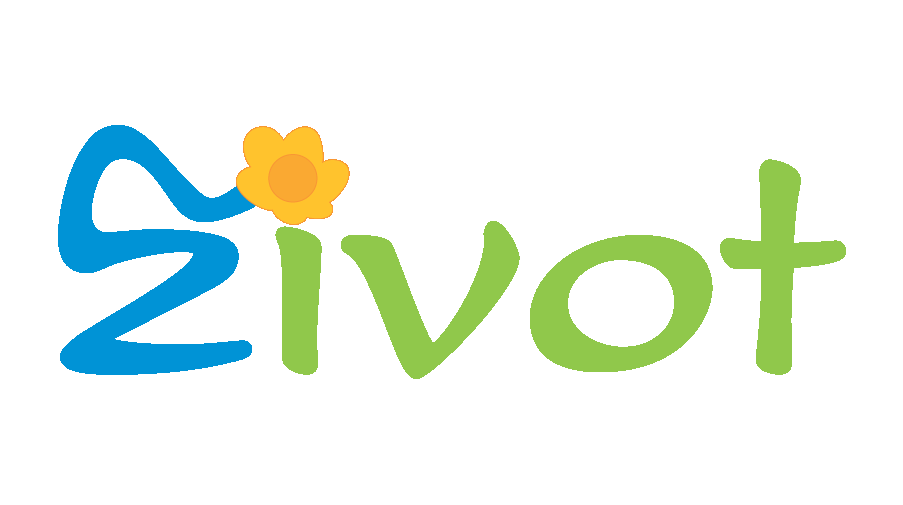 Odbor ochrany prostředí
Magistrát hl. m. Prahy
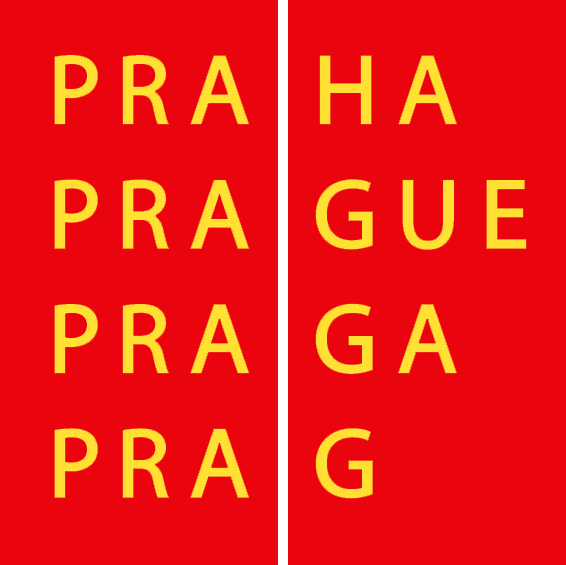 Lokalita Jenerálka 2015
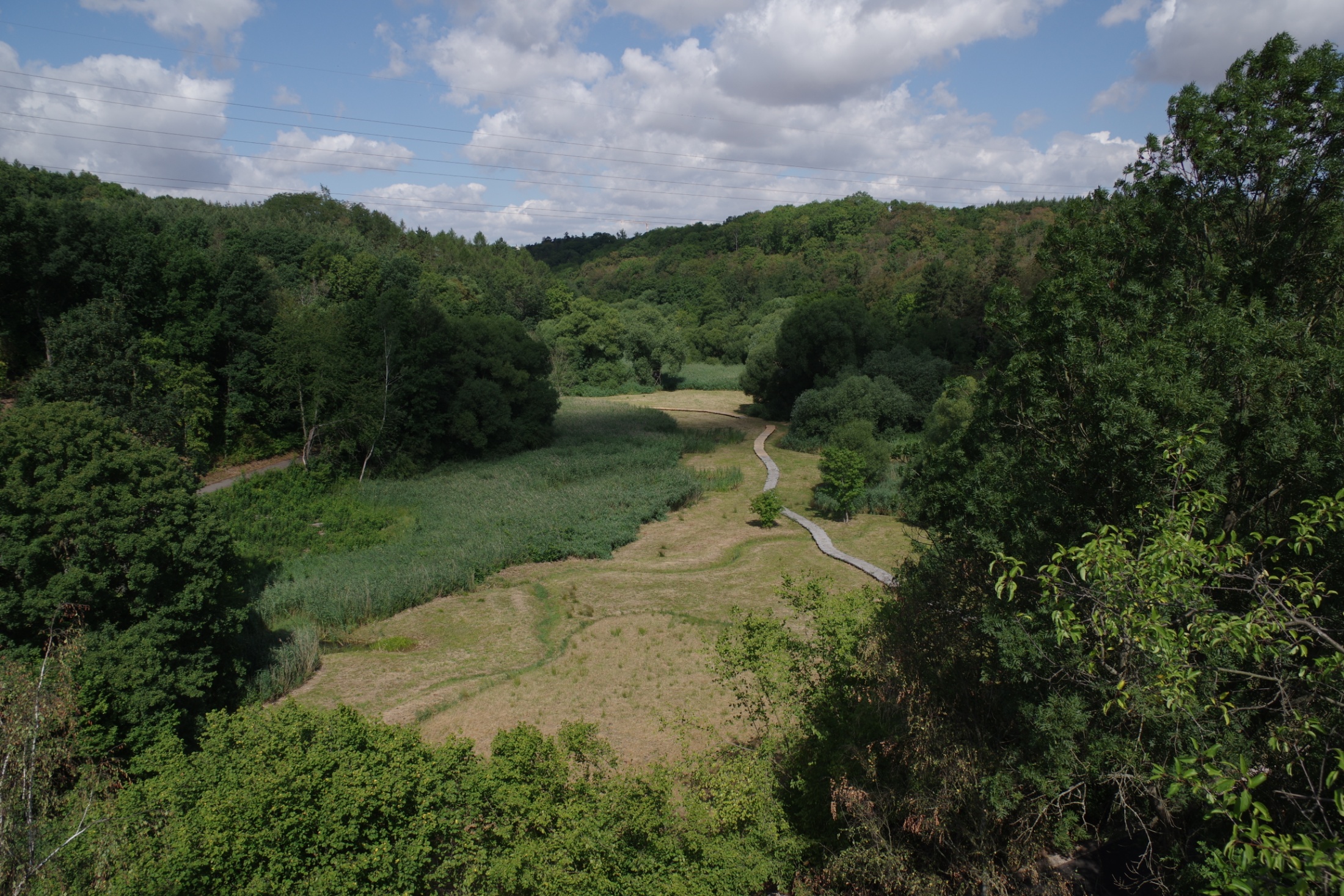 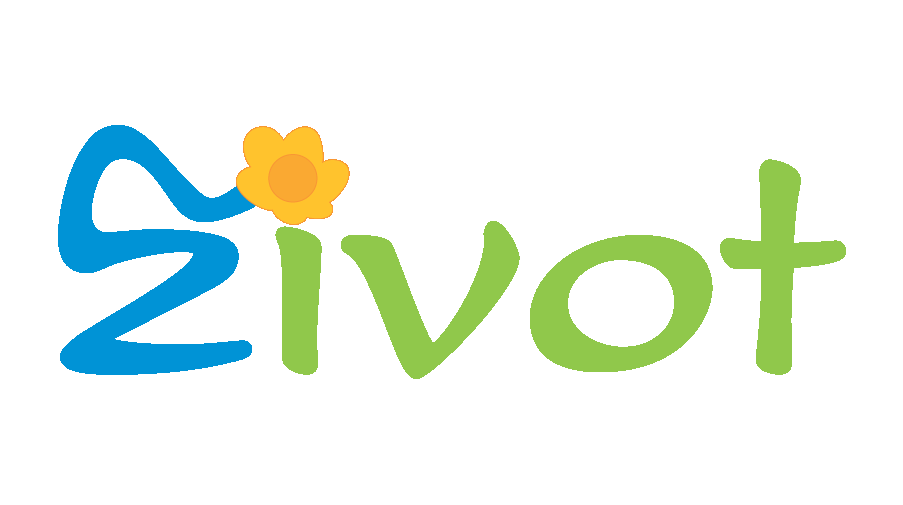 Odbor ochrany prostředí
Magistrát hl. m. Prahy
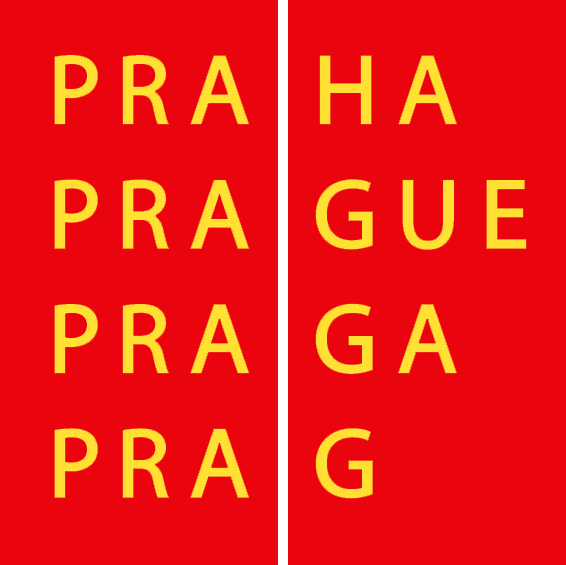 Lokalita Jenerálka
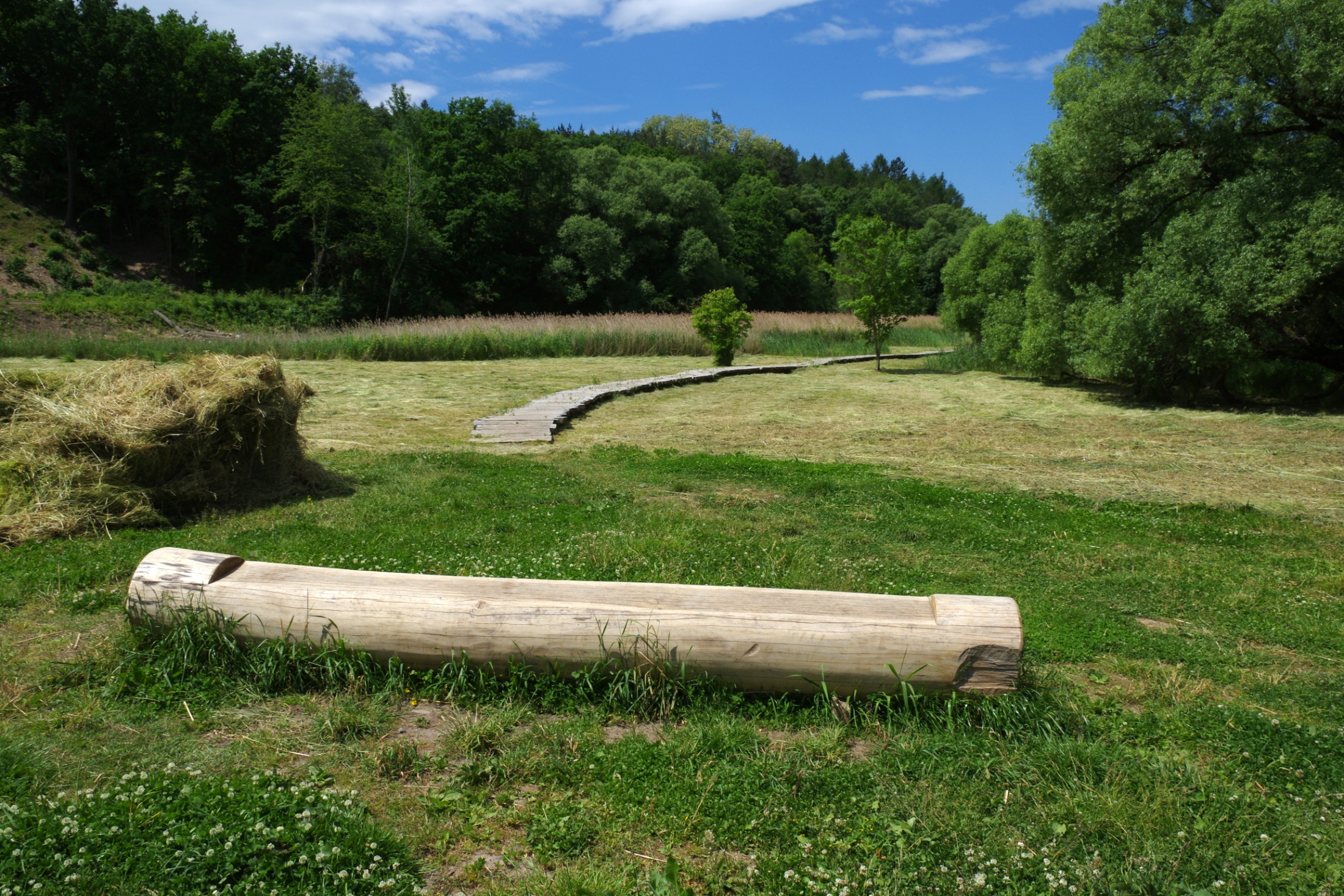 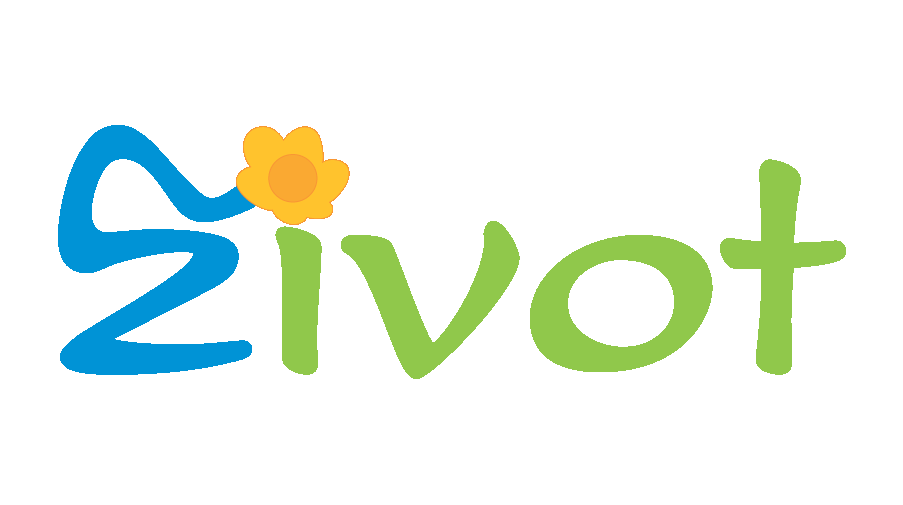 Odbor ochrany prostředí
Magistrát hl. m. Prahy
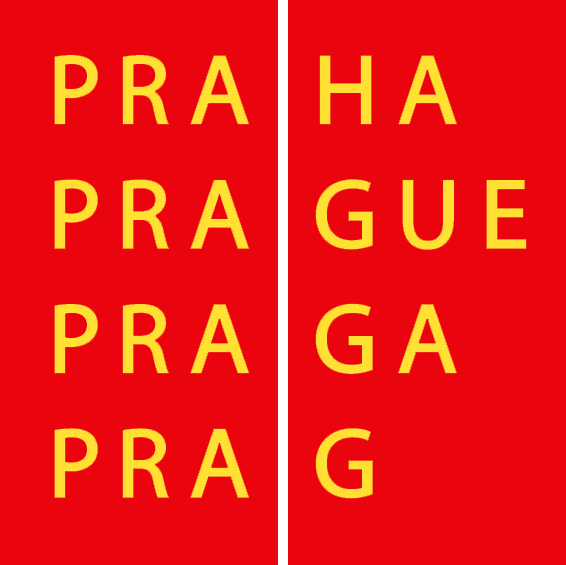 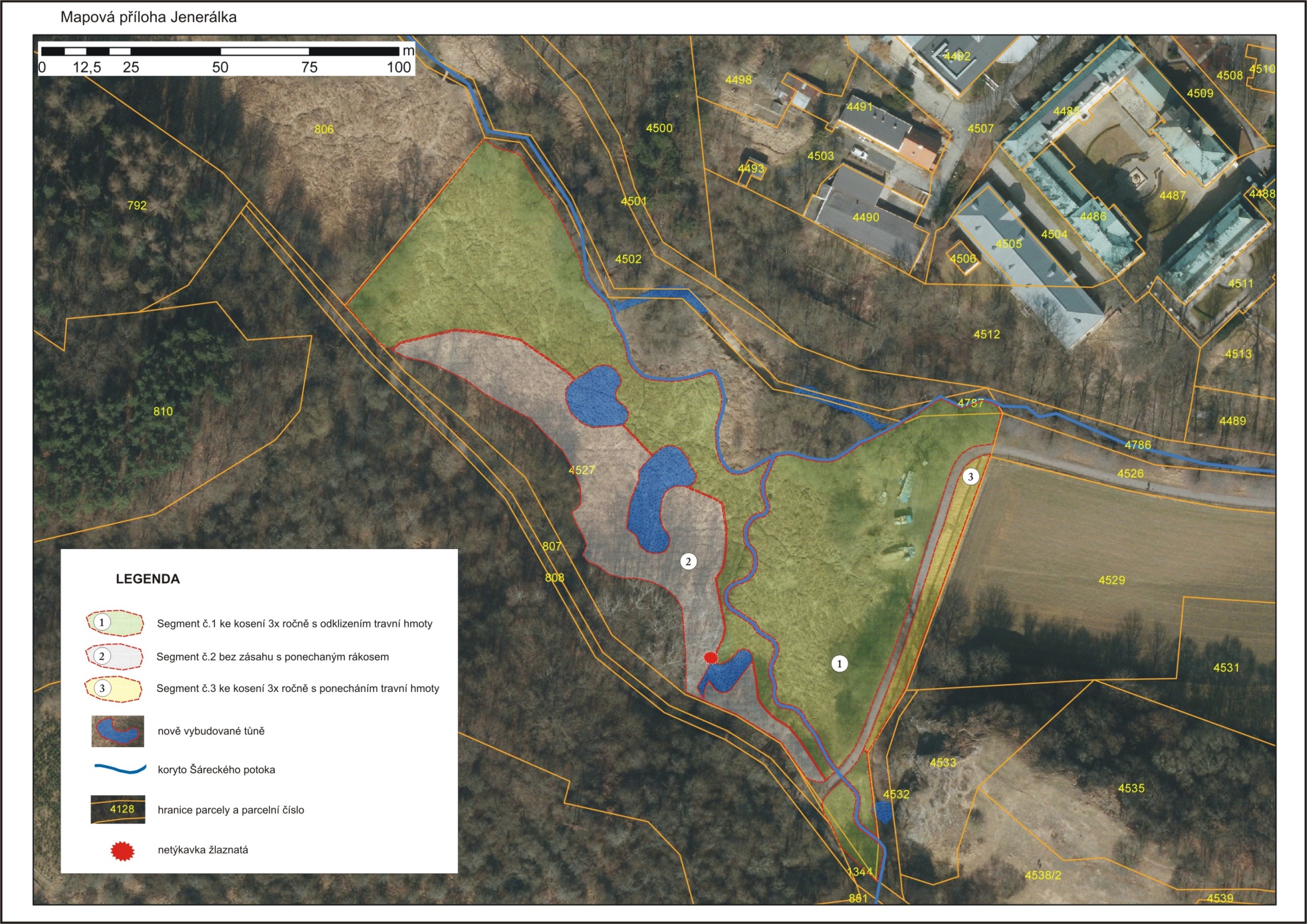 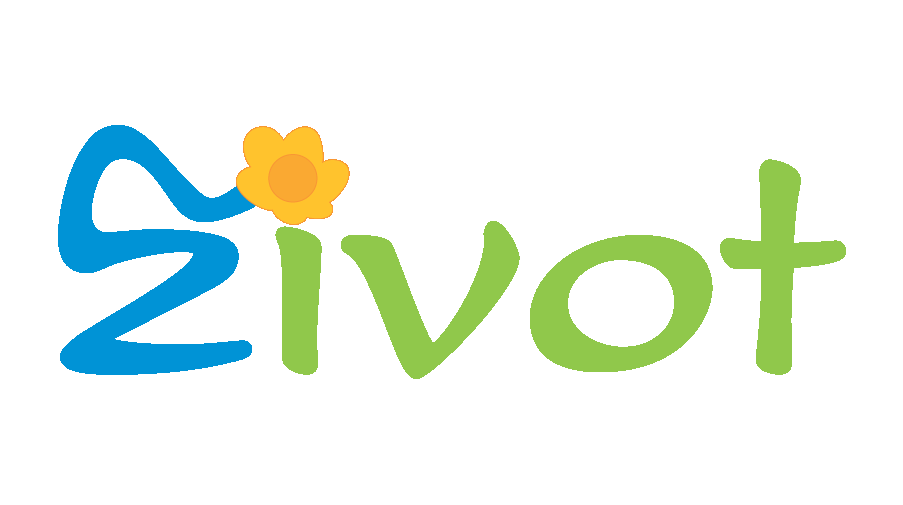 Odbor ochrany prostředí
Magistrát hl. m. Prahy
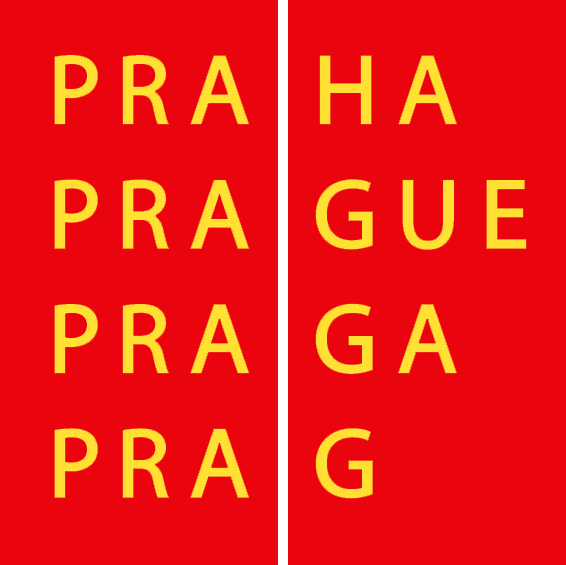 Lokalita Jenerálka 2013
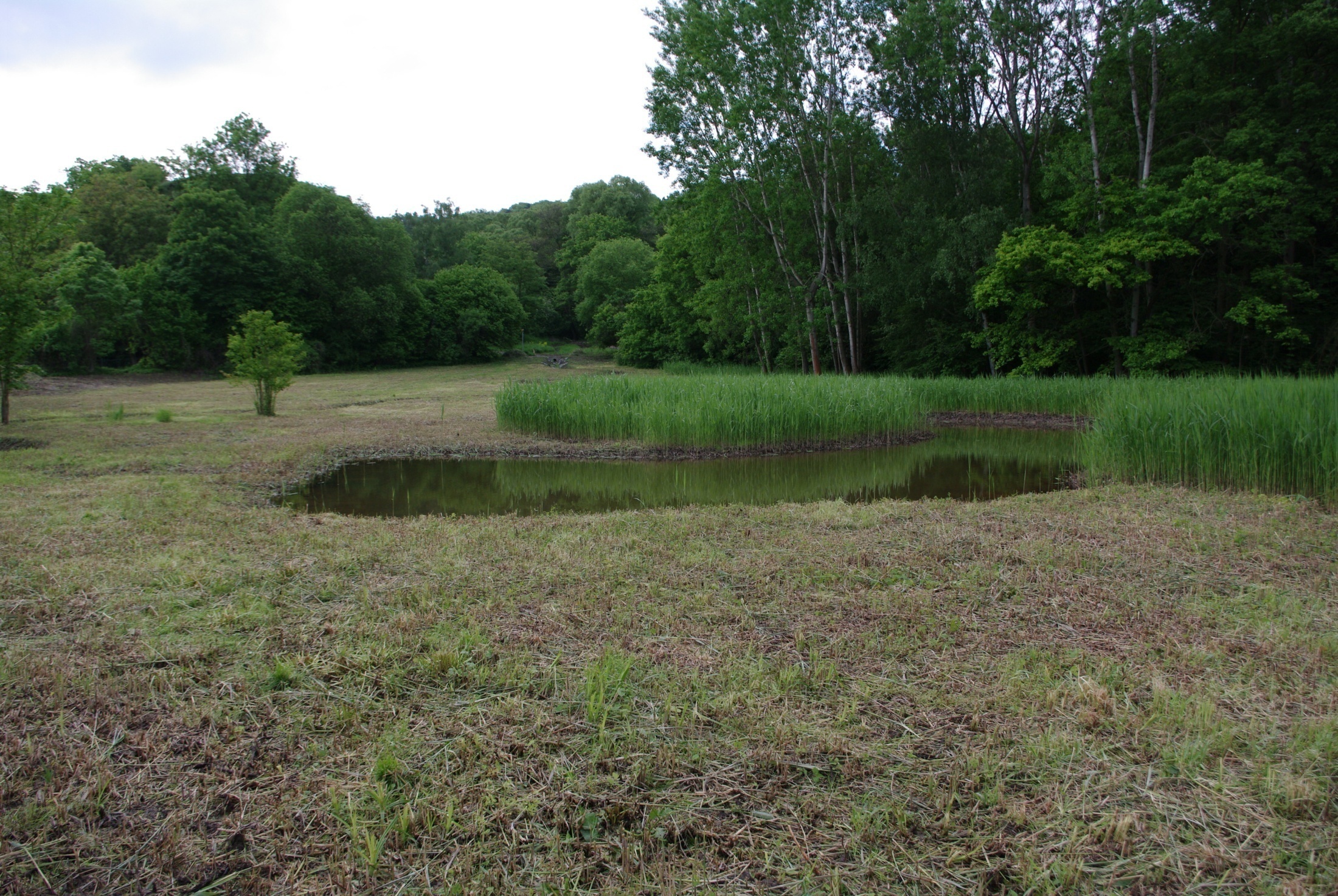 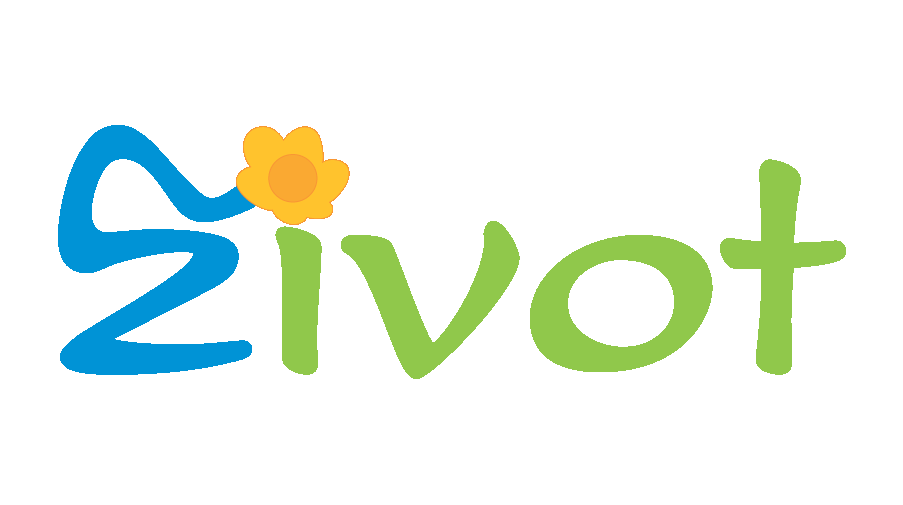 Odbor ochrany prostředí
Magistrát hl. m. Prahy
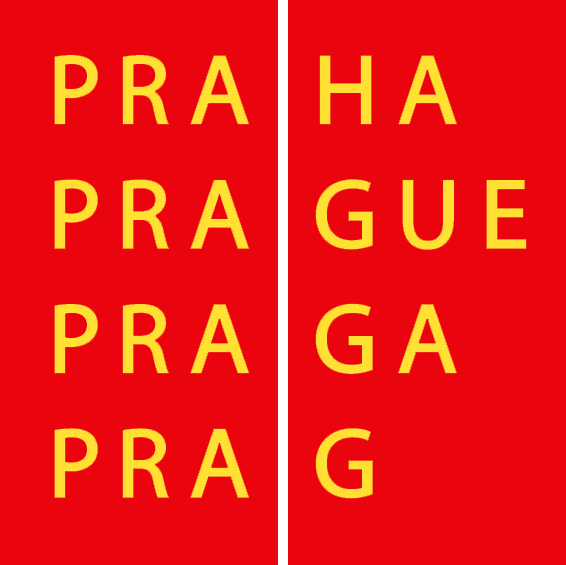 Lokalita Jenerálka 2014
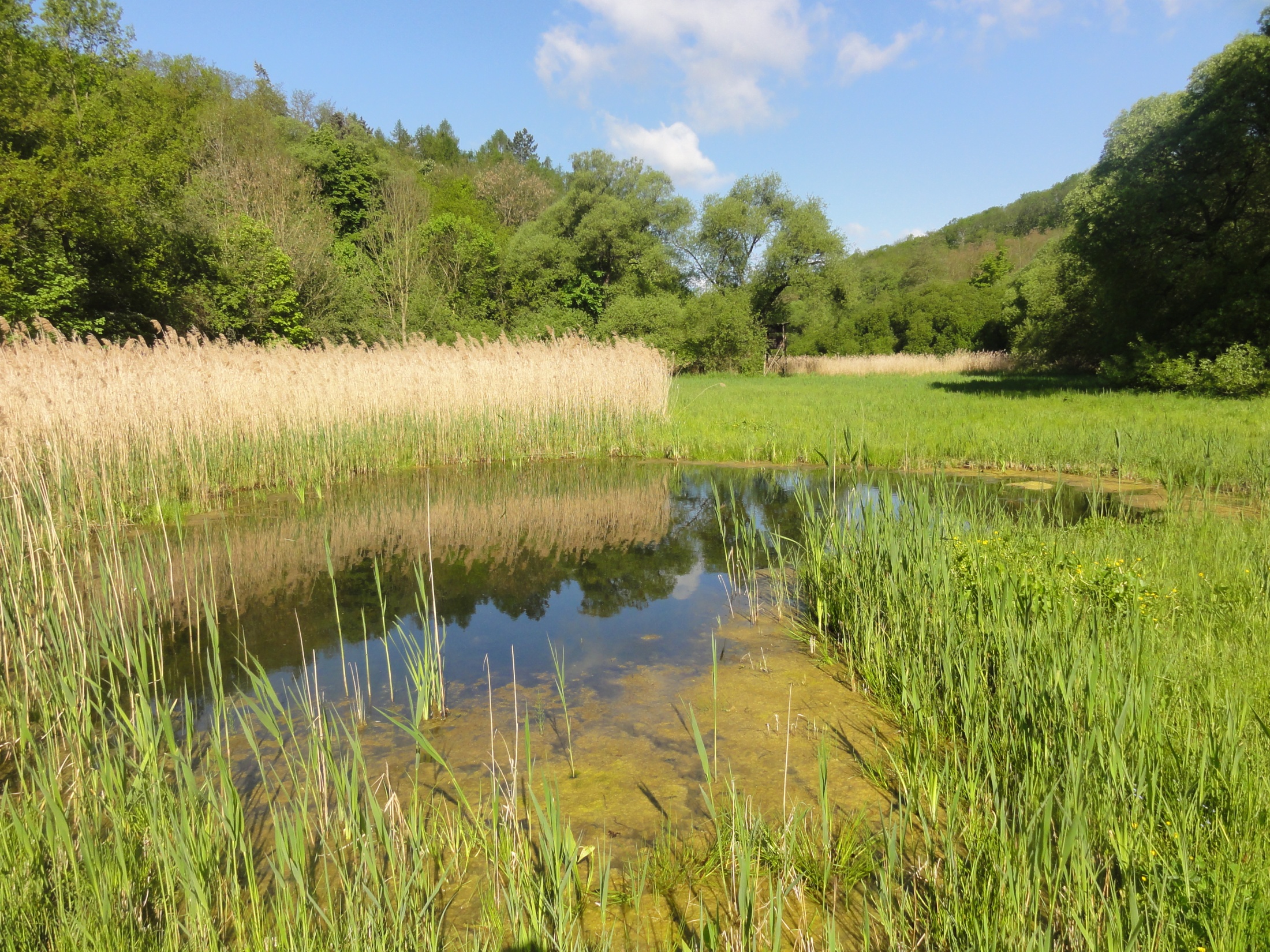 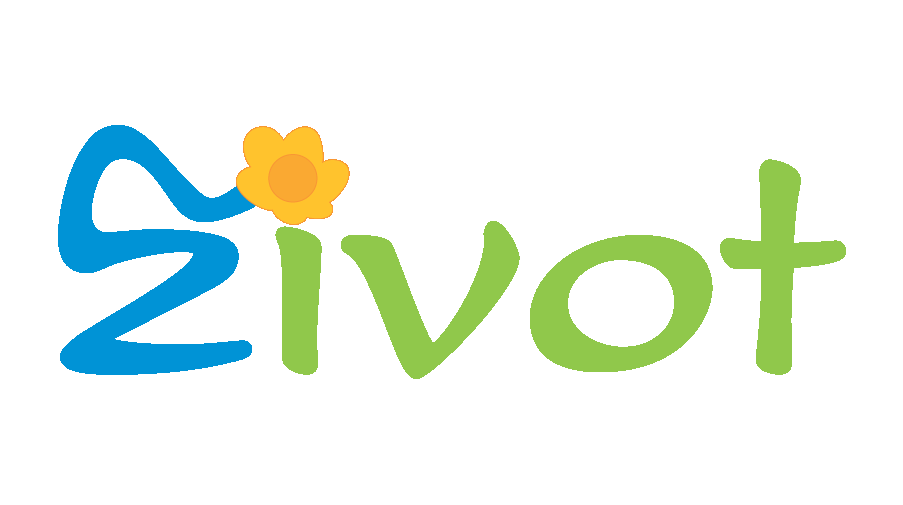 Odbor ochrany prostředí
Magistrát hl. m. Prahy
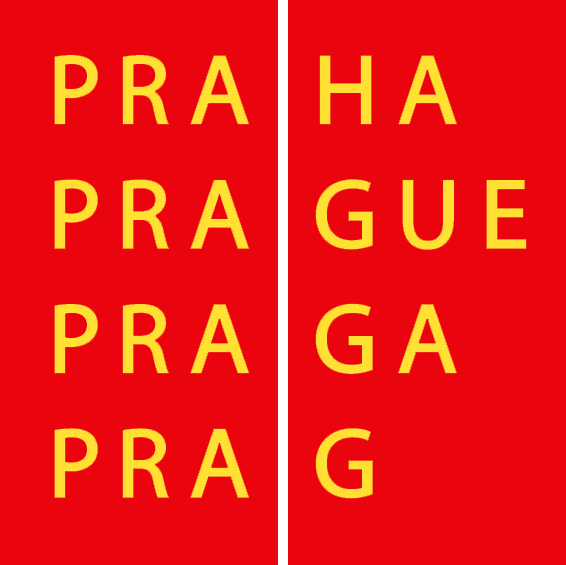 Lokalita Jenerálka 2015
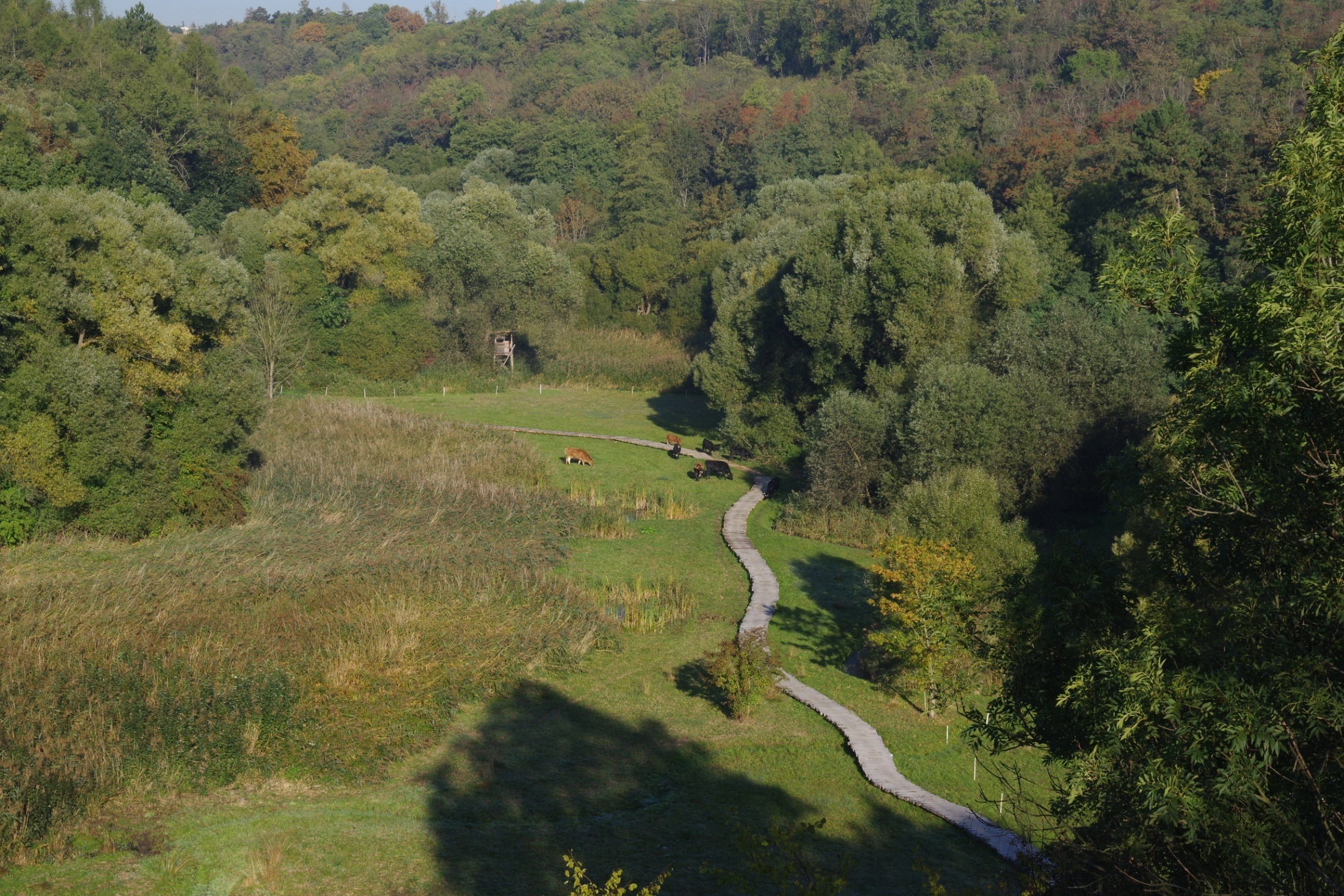 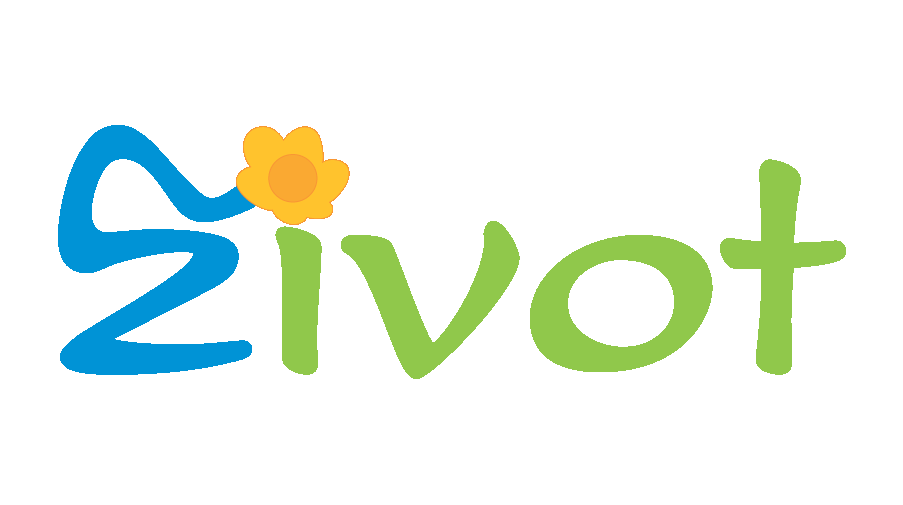 Odbor ochrany prostředí
Magistrát hl. m. Prahy
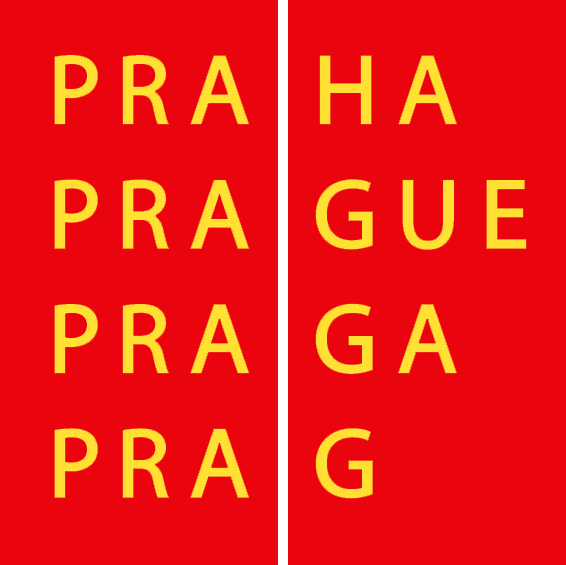 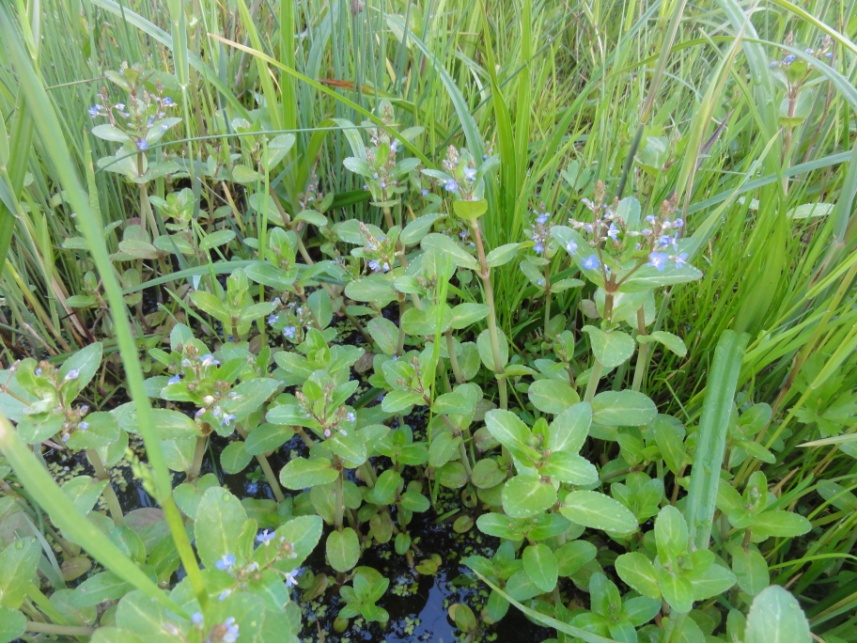 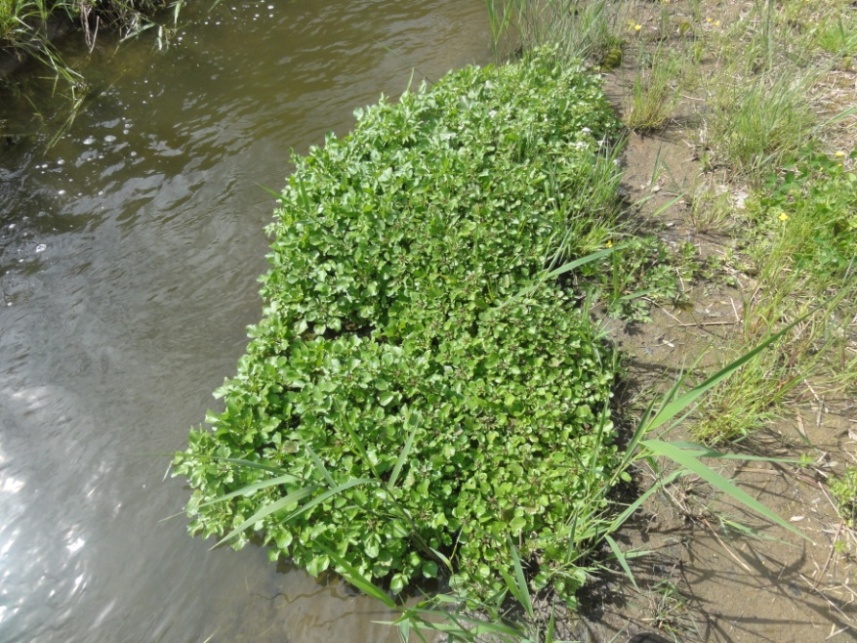 Rozrazil potoční
Potočnice
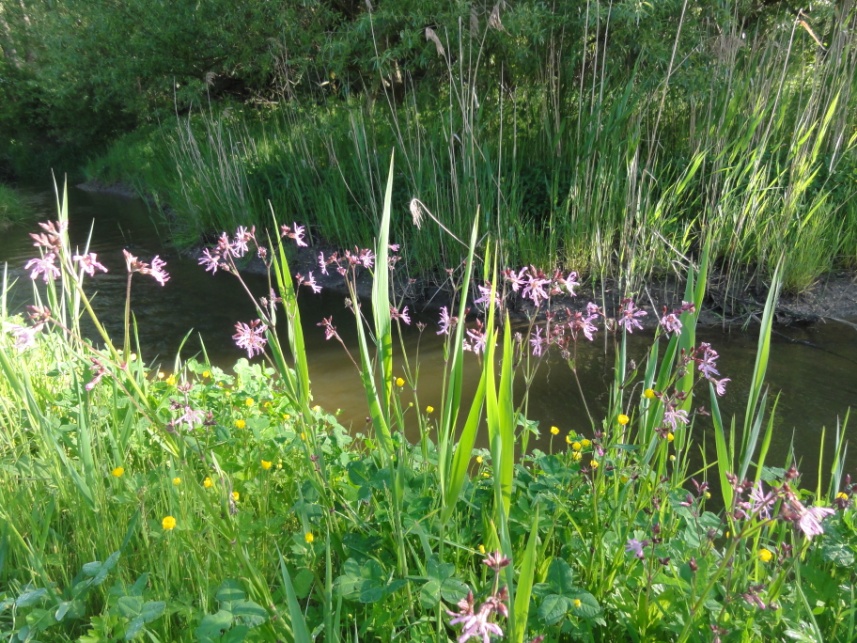 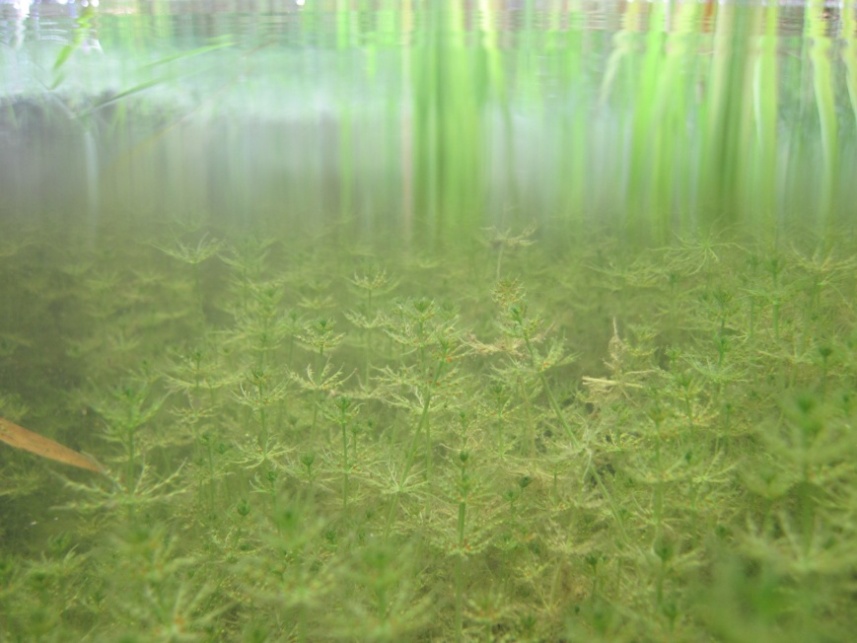 Kohoutek luční
Parožnatky
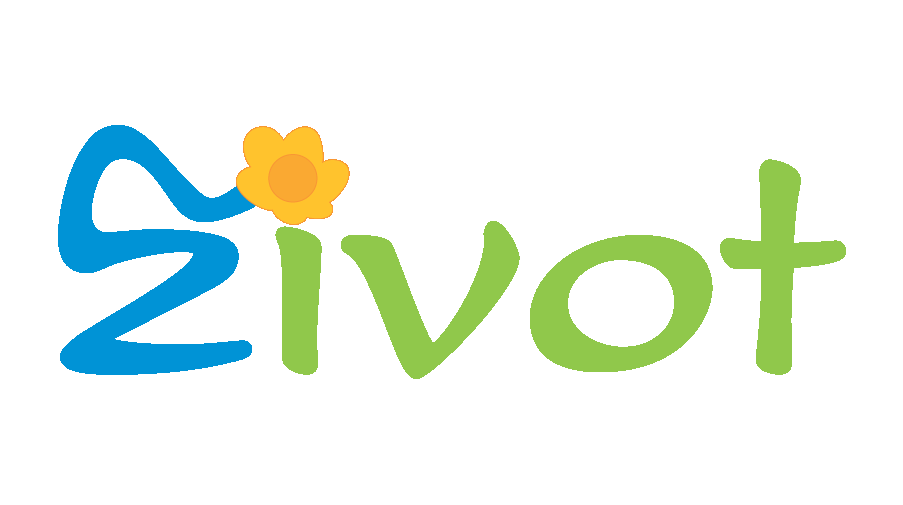 Odbor ochrany prostředí
Magistrát hl. m. Prahy
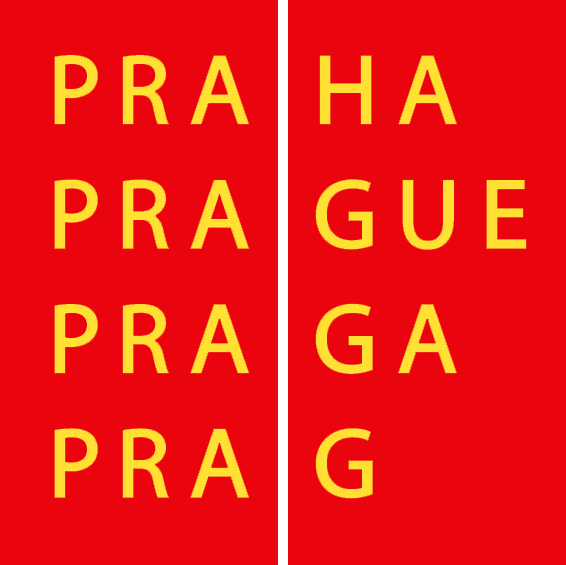 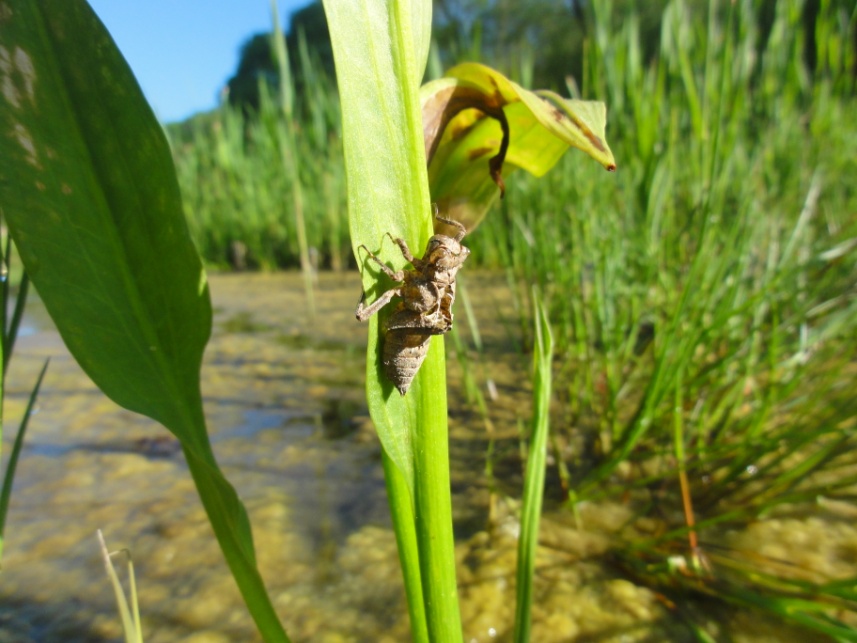 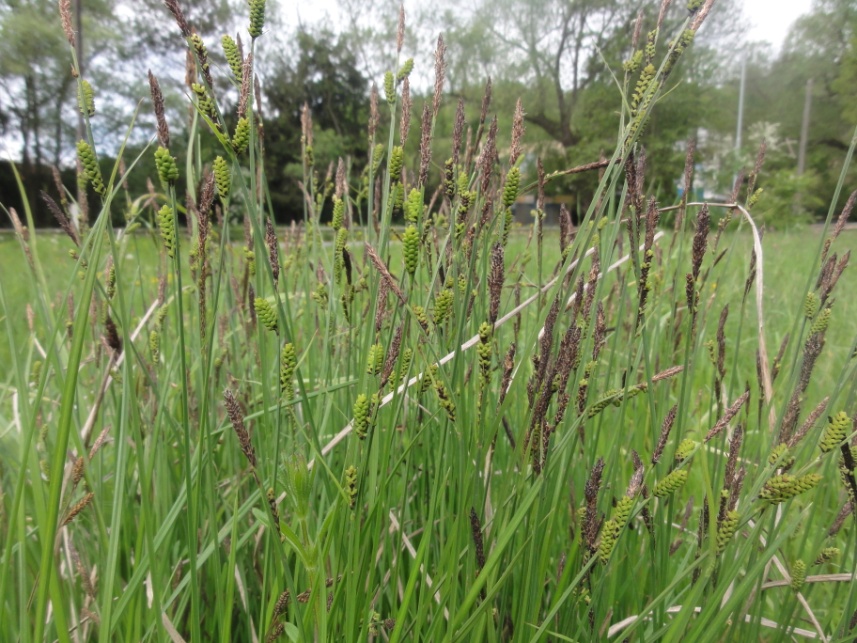 Ostřice trsnatá
Vážka ploská
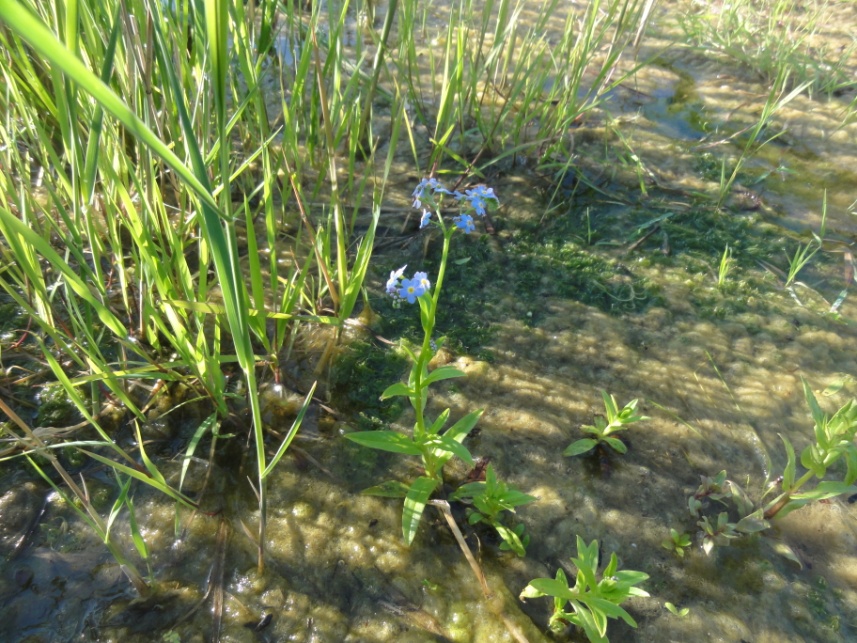 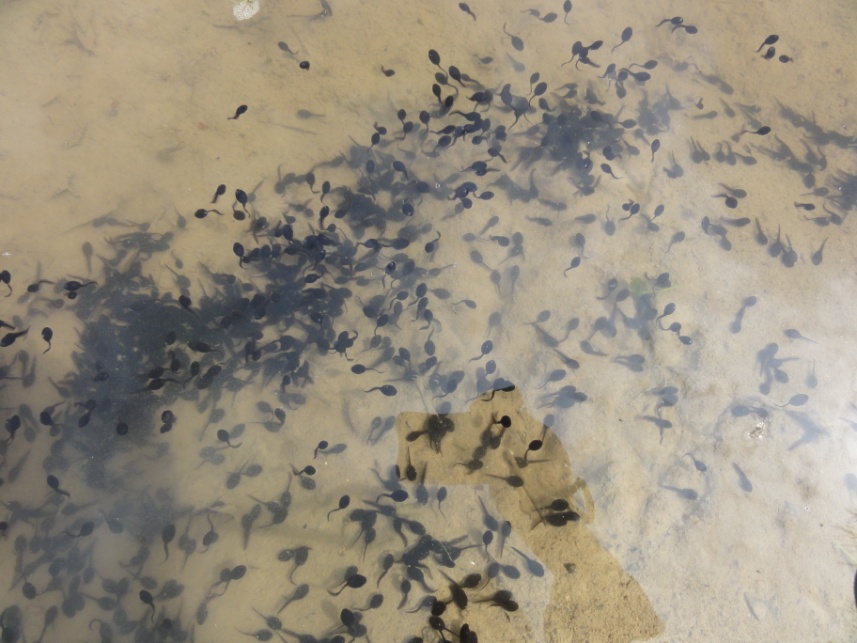 Pomněnka bahenní
Pulci
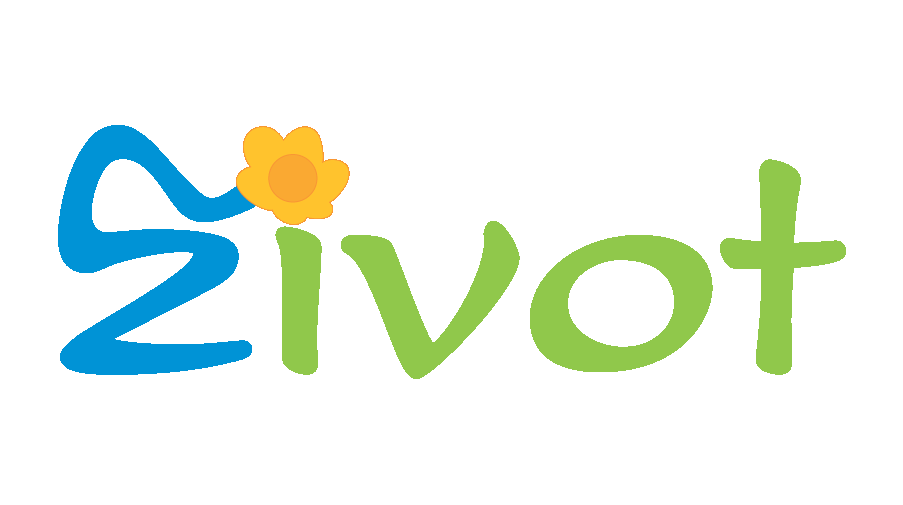 Odbor ochrany prostředí
Magistrát hl. m. Prahy
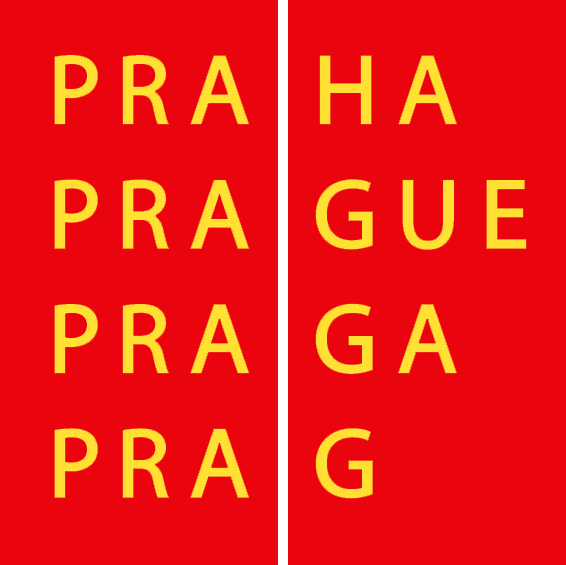 Entomologický průzkum 2014

Jenerálka
 54 druhů – 4 měkkýši, 2 korýši, 3 jepice, 9 vážky, 22 ploštice, 5 potápníci
 dva druhy v Červeném seznamu – ploštice himacerus major a šídlatka hnědá
Zlatnice
 67 druhů – 8 měkkýši, 1 korýši, 3 jepice, 11 vážky, 11 rovnokřídlí, 26 ploštice, 7 potápníci
 jeden druh v Červeném seznamu – šídlatka hnědá
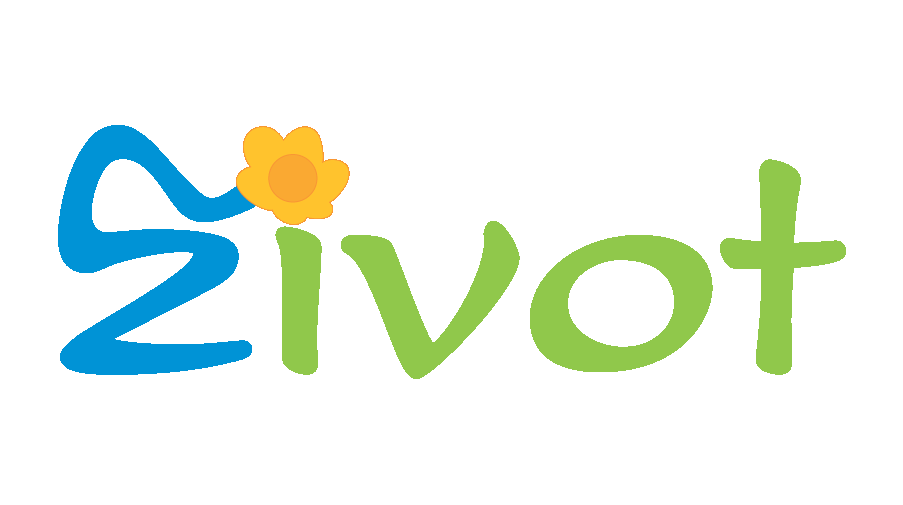 Odbor ochrany prostředí
Magistrát hl. m. Prahy
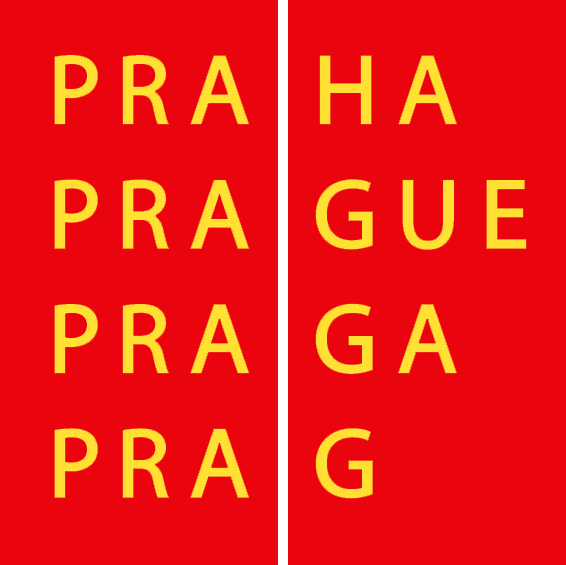 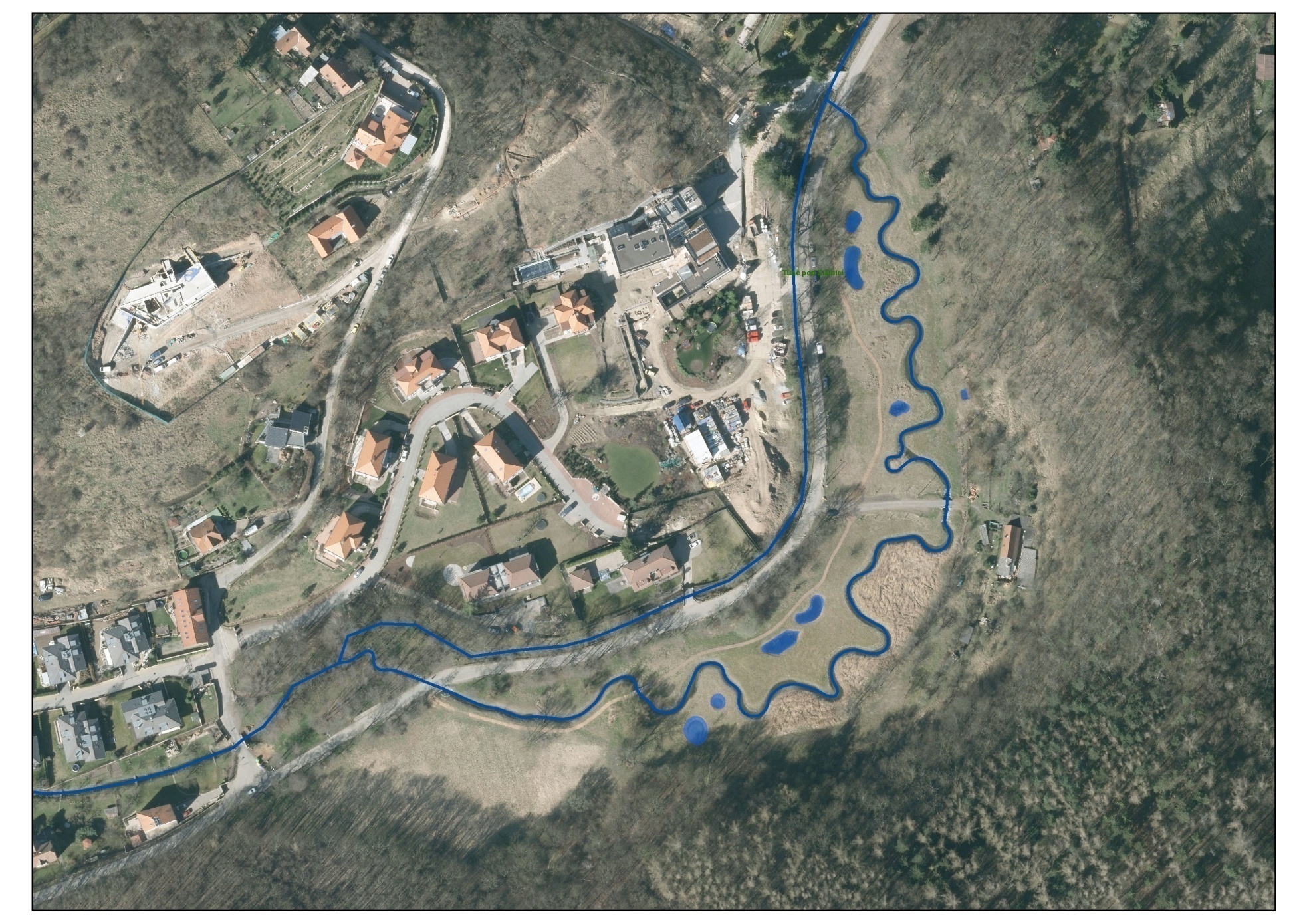 Zlatnice - výskyt obojživelníků jaro 2013
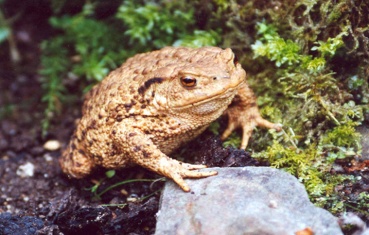 Ropucha obecná
pulci - nižší stovky
Ropucha obecná
pulci - nižší stovky
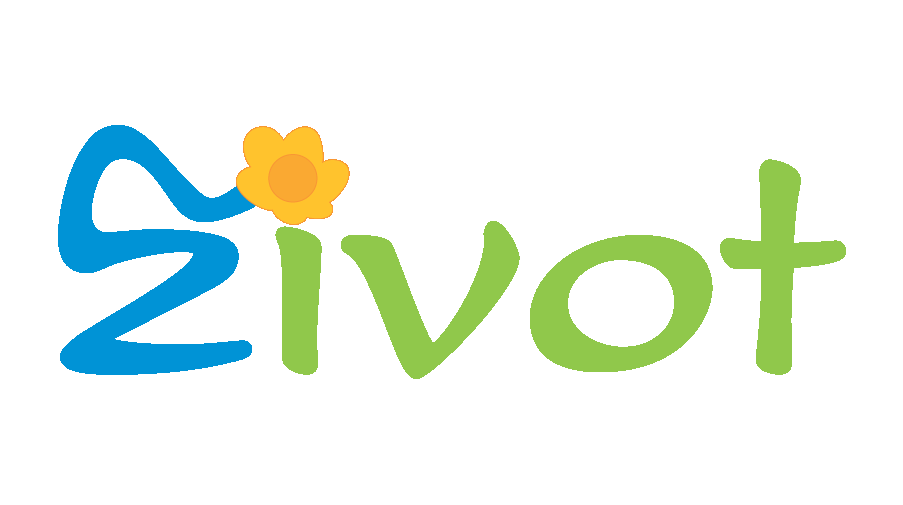 Odbor ochrany prostředí
Magistrát hl. m. Prahy
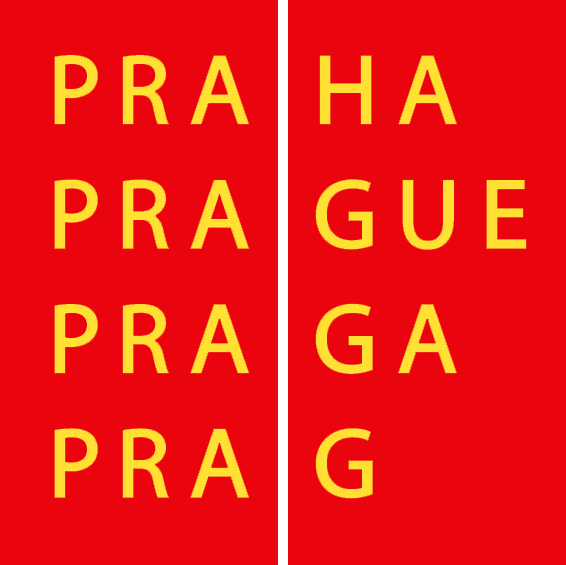 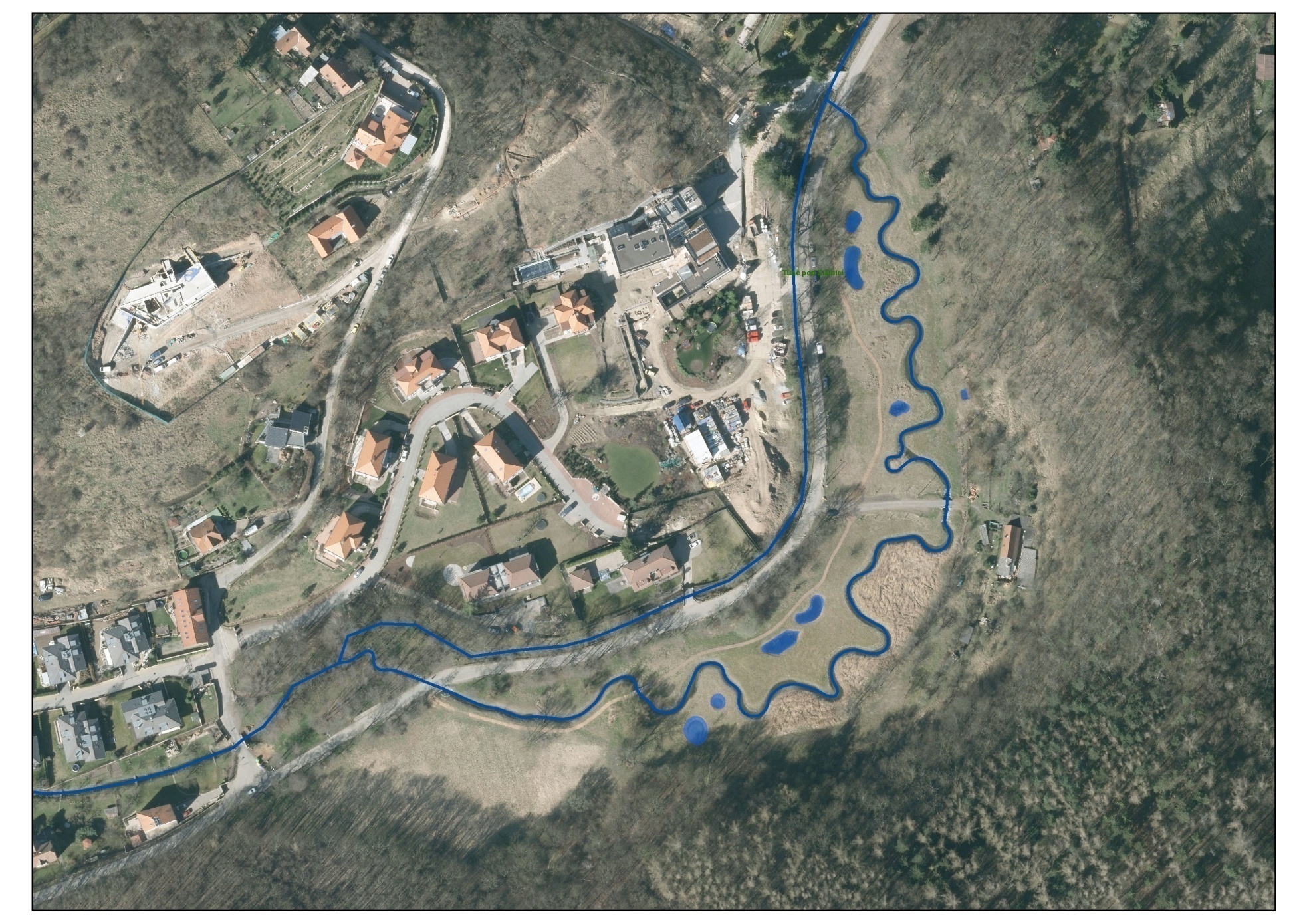 Zlatnice - výskyt obojživelníků  2014
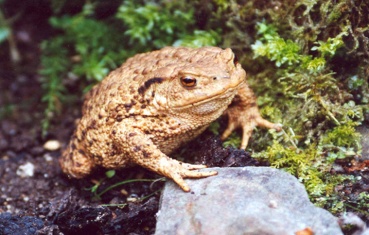 Ropucha obecná
1 ks
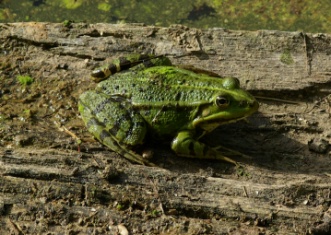 Ropucha obecná
snůšky
Skokan skřehotavý
Ropucha obecná
snůšky
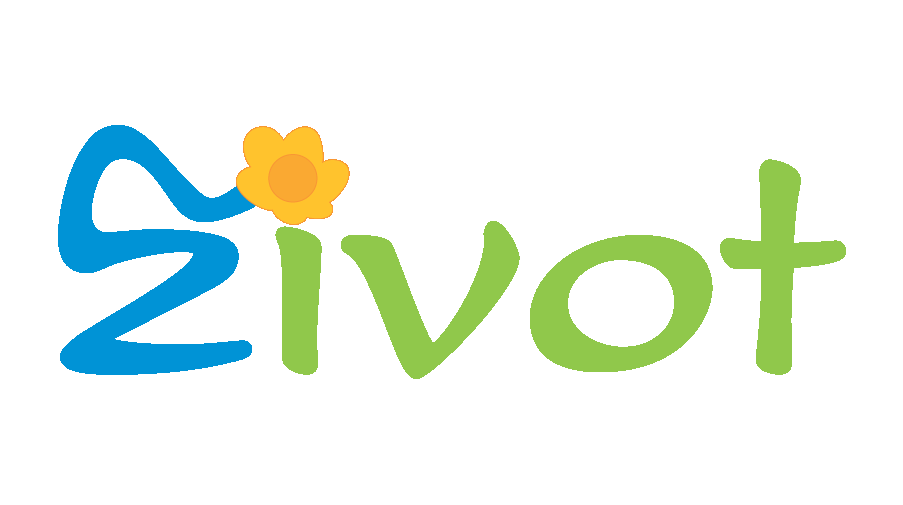 Odbor ochrany prostředí
Magistrát hl. m. Prahy
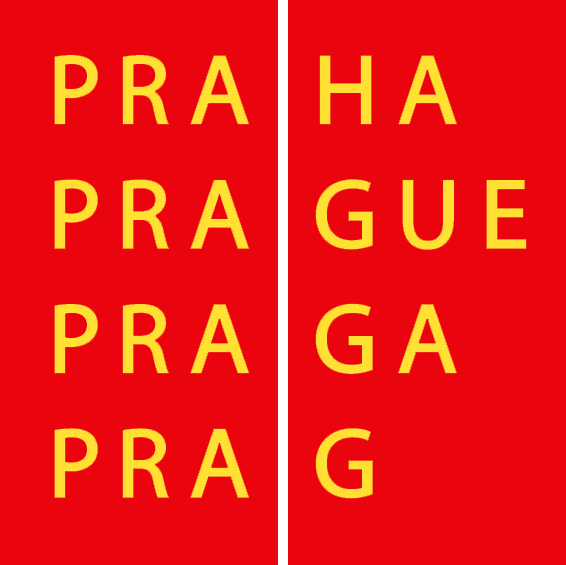 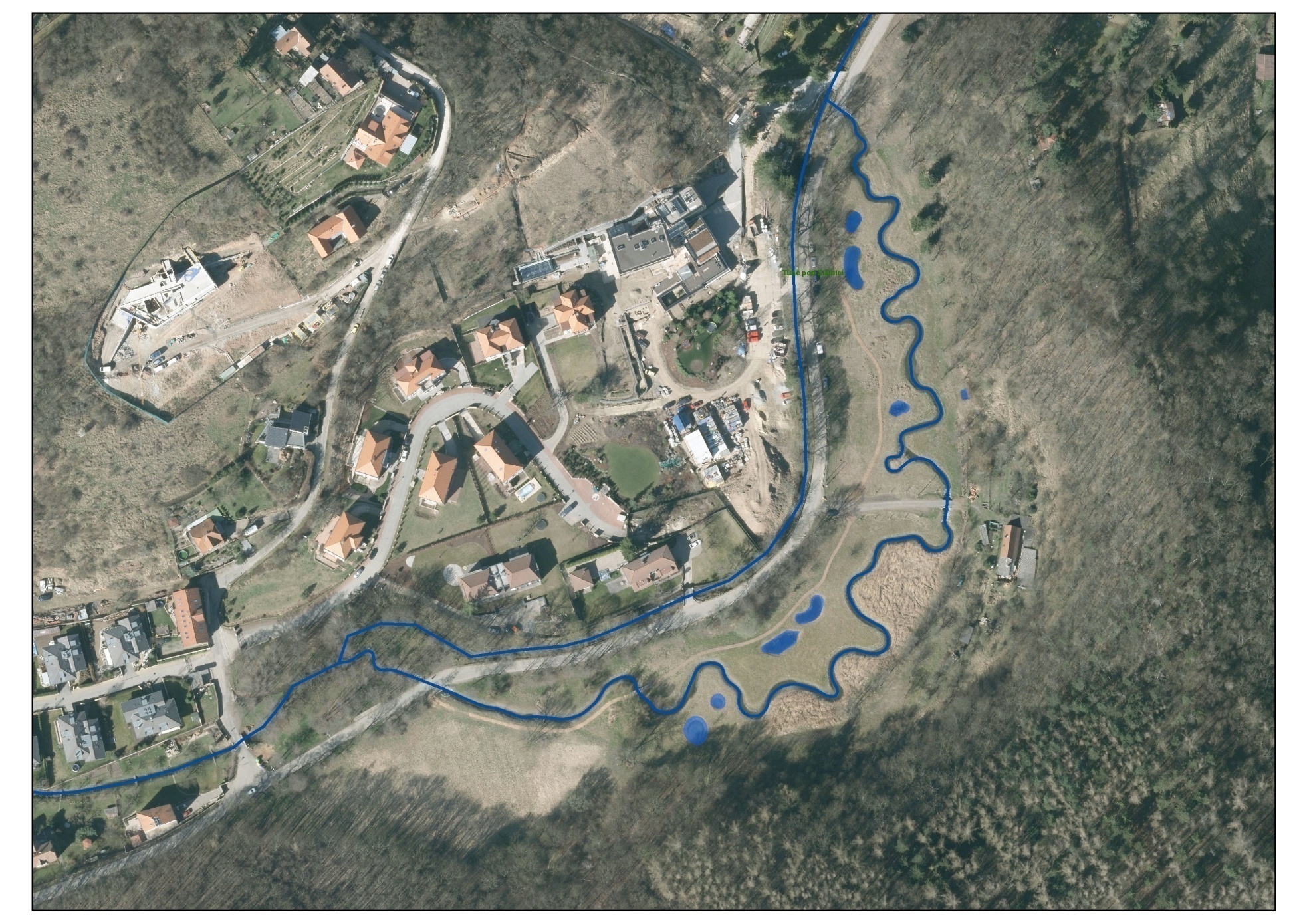 Zlatnice - výskyt obojživelníků  2015
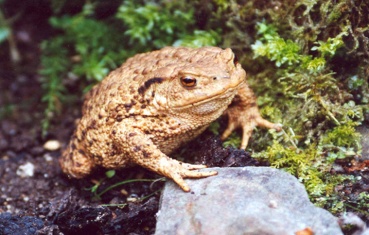 Skokan skřehotavý
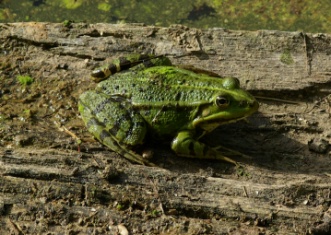 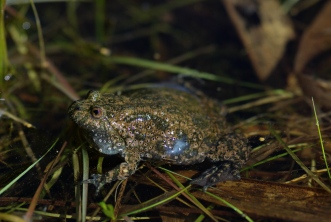 Ropucha obecná
snůšky
Kuňka obecná
Ropucha obecná
snůšky
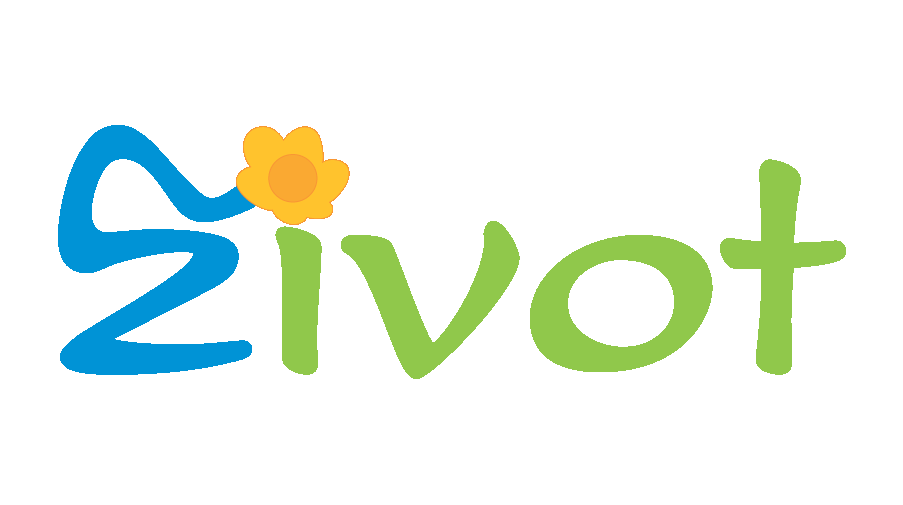 Odbor ochrany prostředí
Magistrát hl. m. Prahy
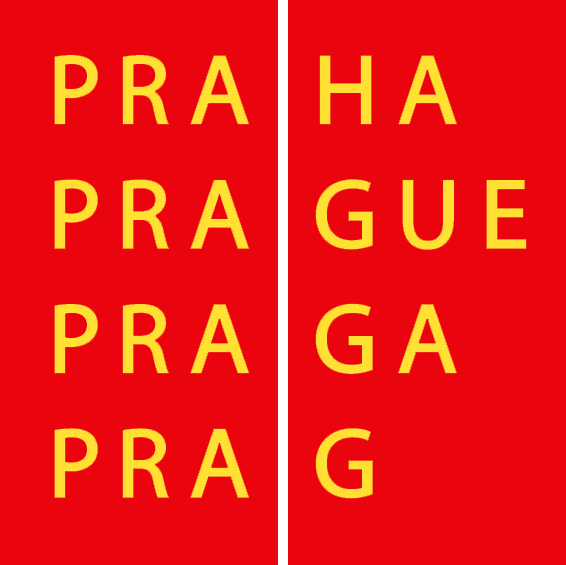 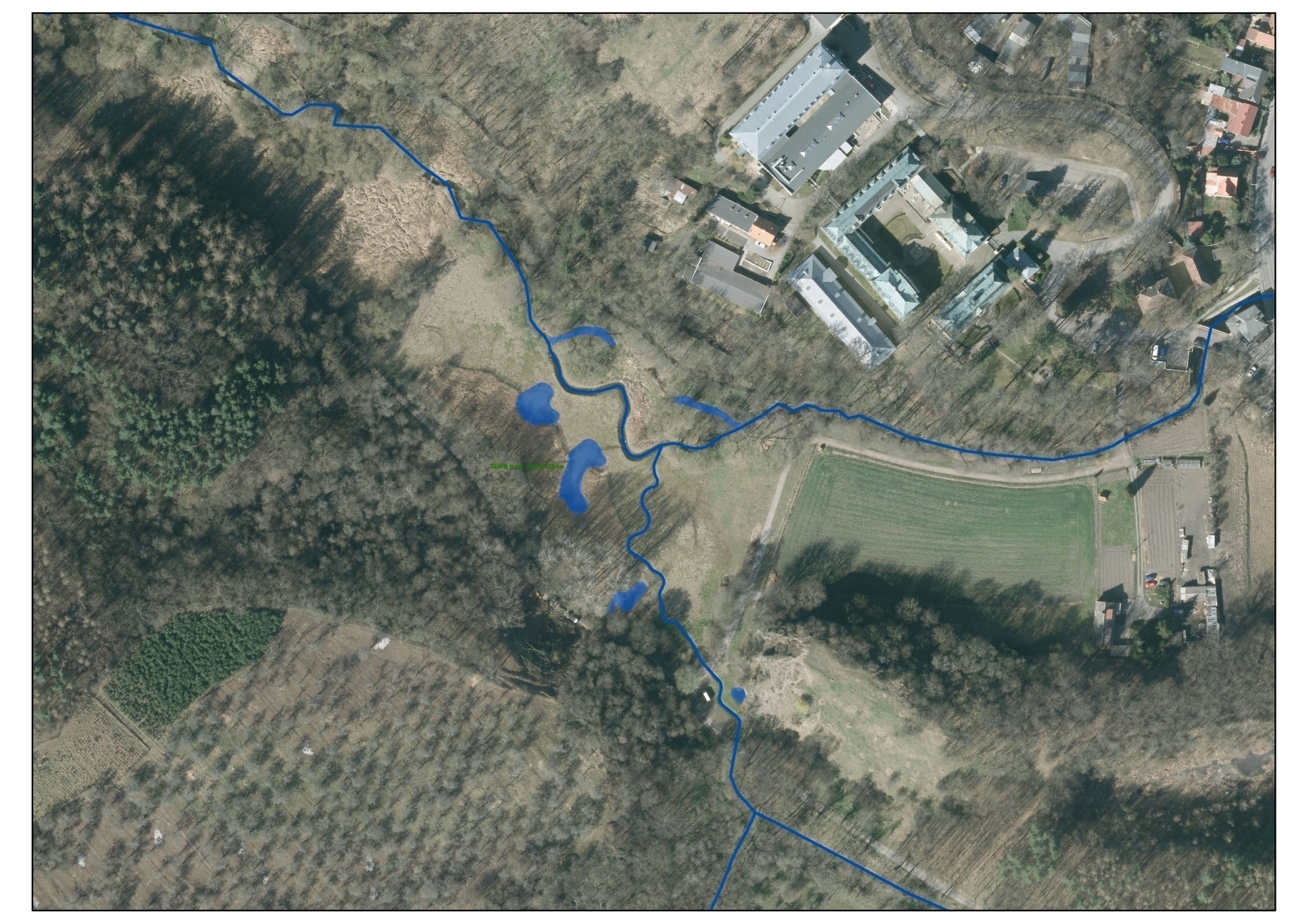 Jenerálka - výskyt obojživelníků jaro 2013
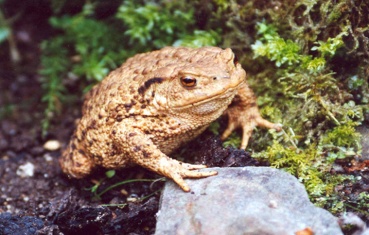 Ropucha obecná
pulci - stovky
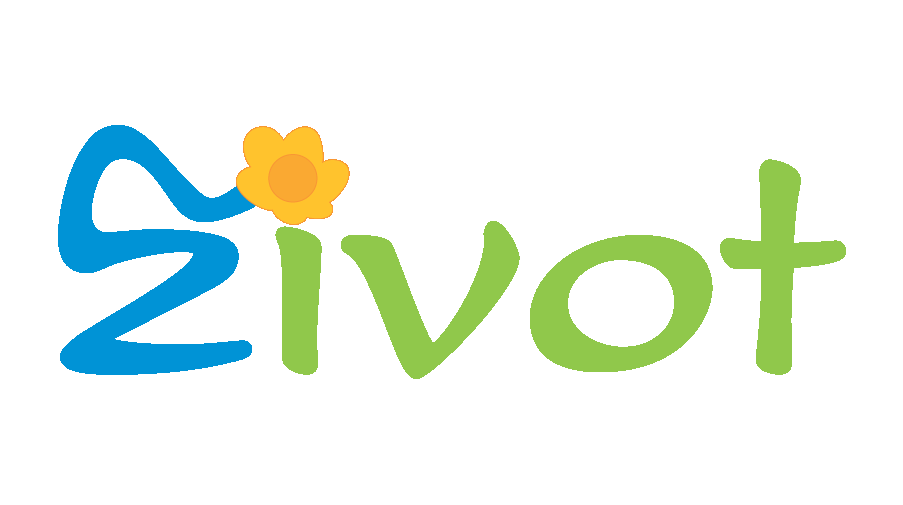 Odbor ochrany prostředí
Magistrát hl. m. Prahy
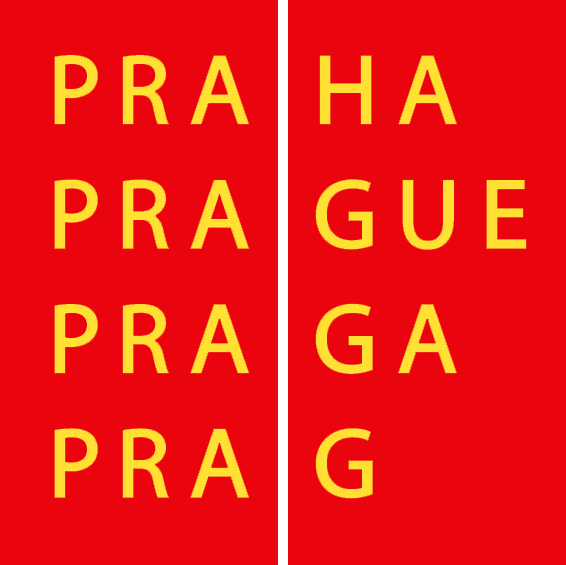 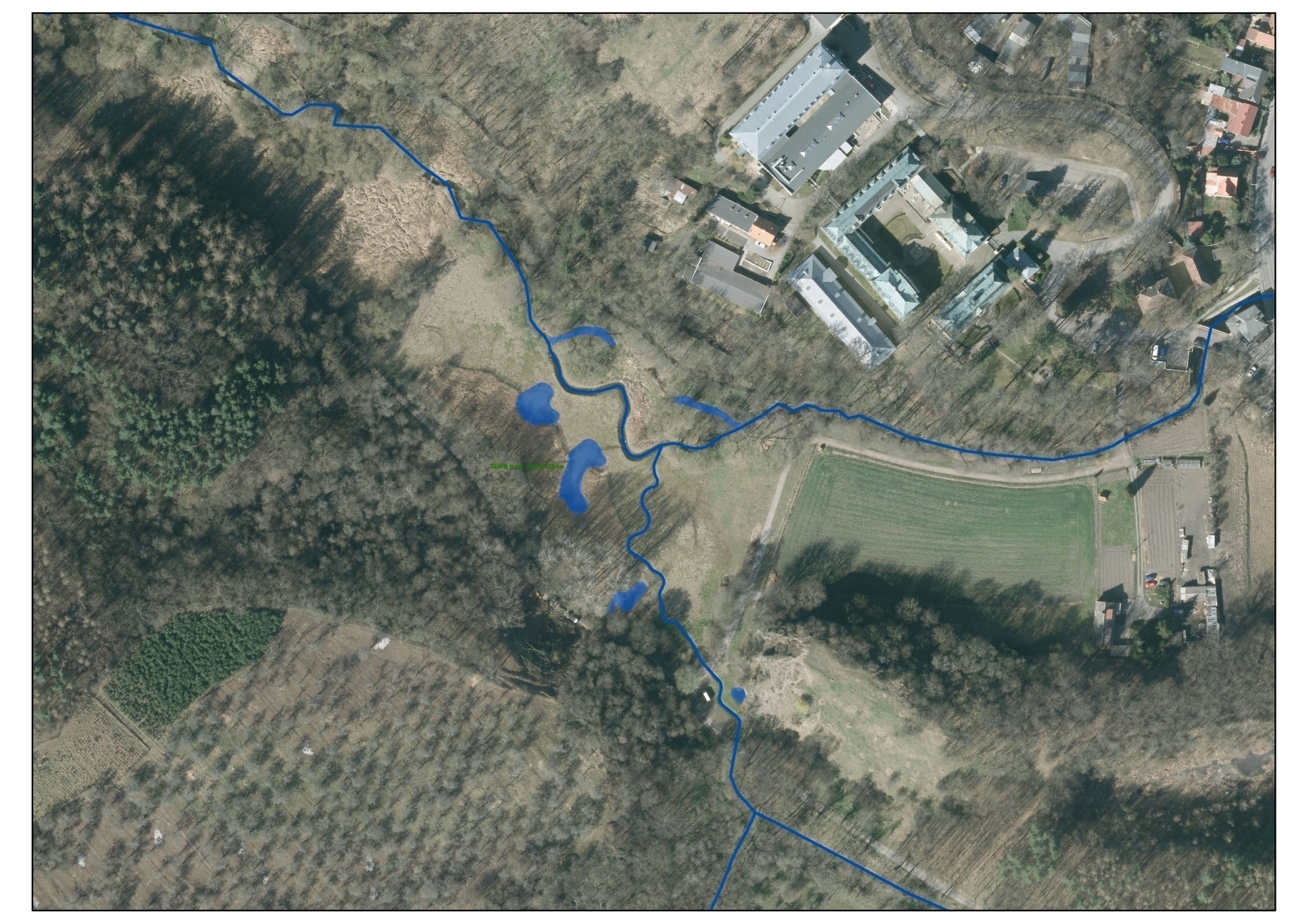 Jenerálka - výskyt obojživelníků 2014
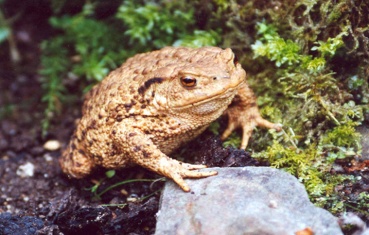 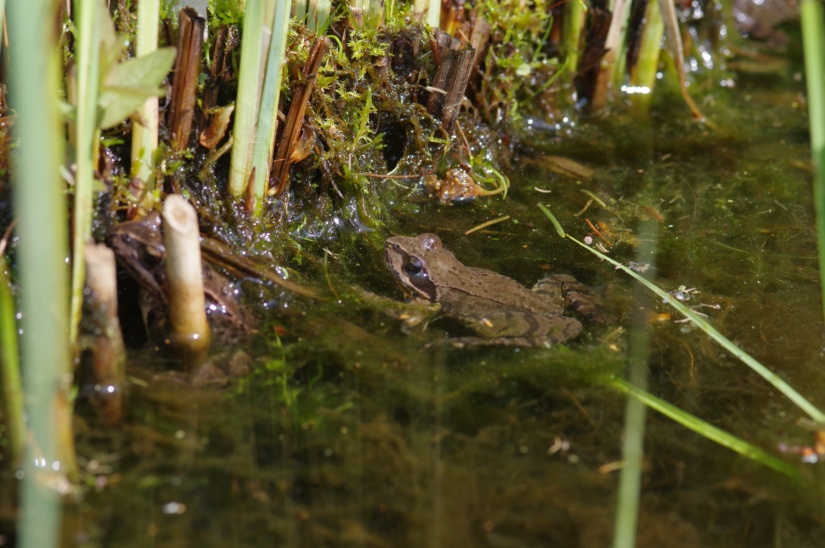 Skokan skřehotavý
Ropucha obecná
Skokan štíhlý
pulci - tisíce
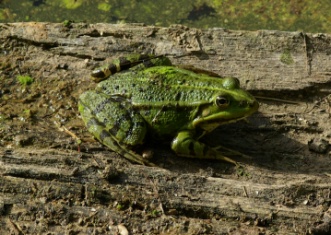 Skokan štíhlý
1 snůška
Skokan štíhlý
3 snůšky
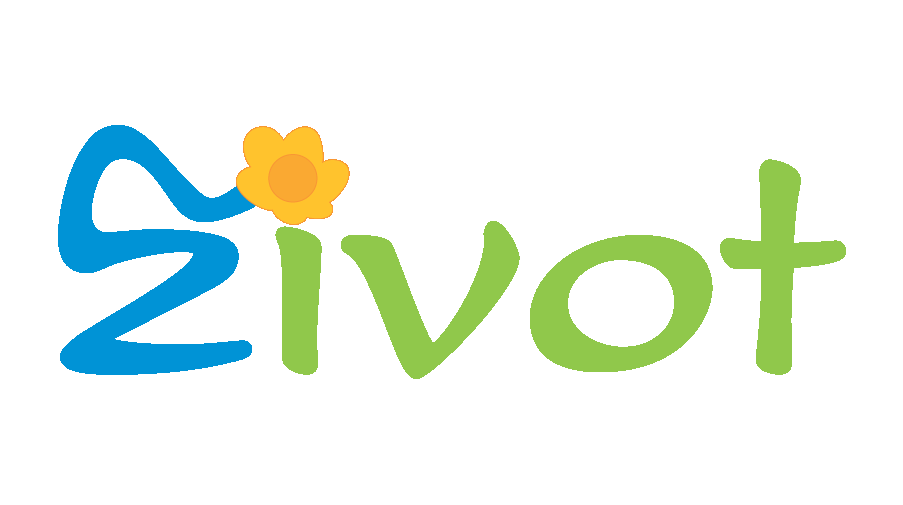 Odbor ochrany prostředí
Magistrát hl. m. Prahy
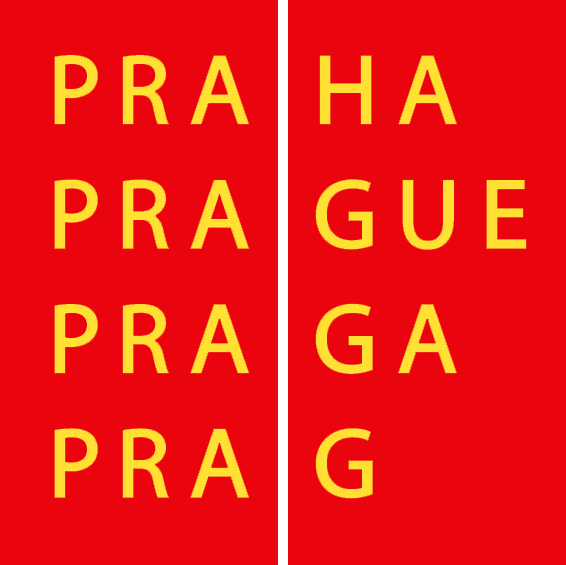 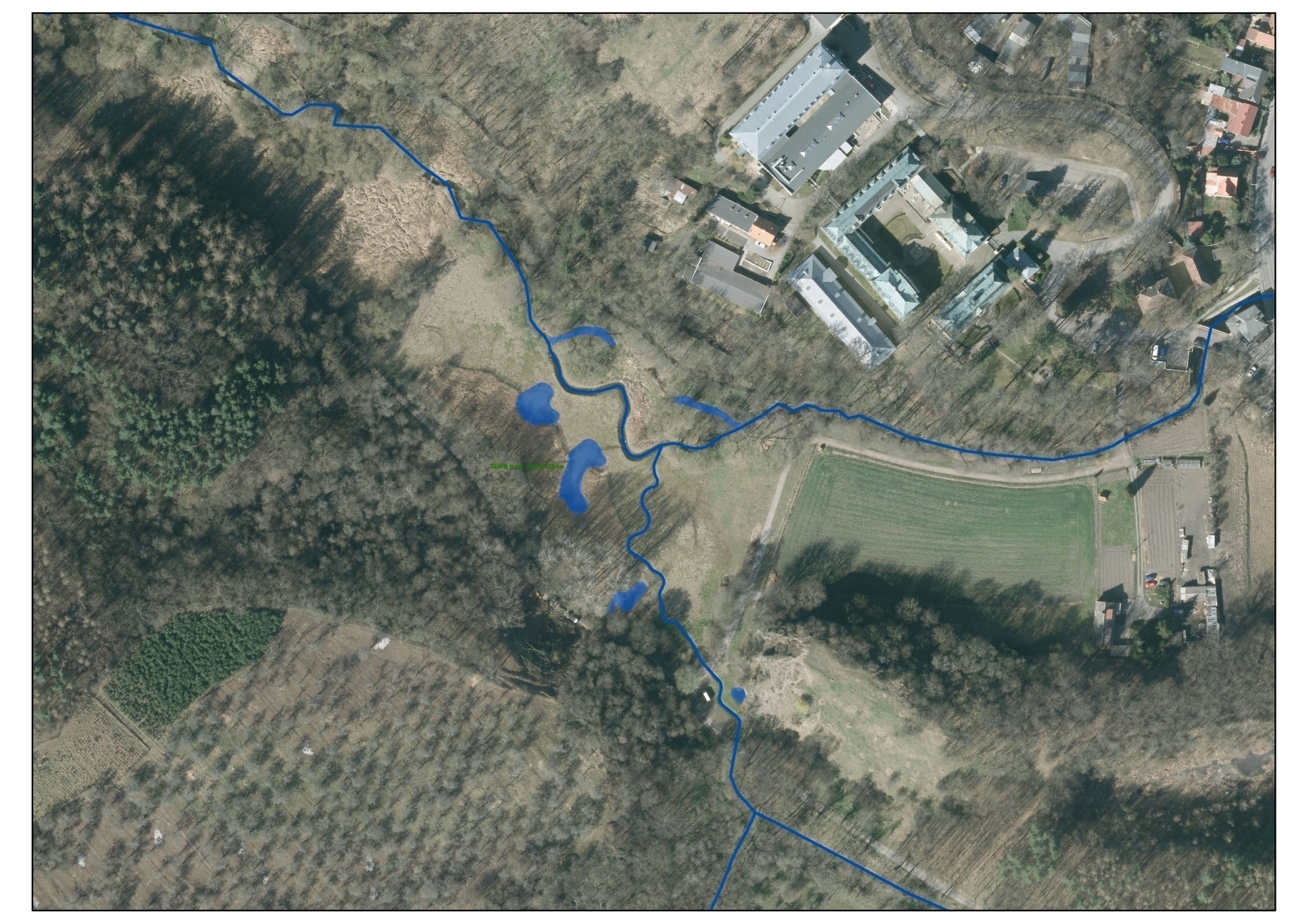 Jenerálka - výskyt obojživelníků 2015
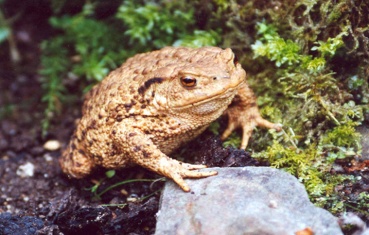 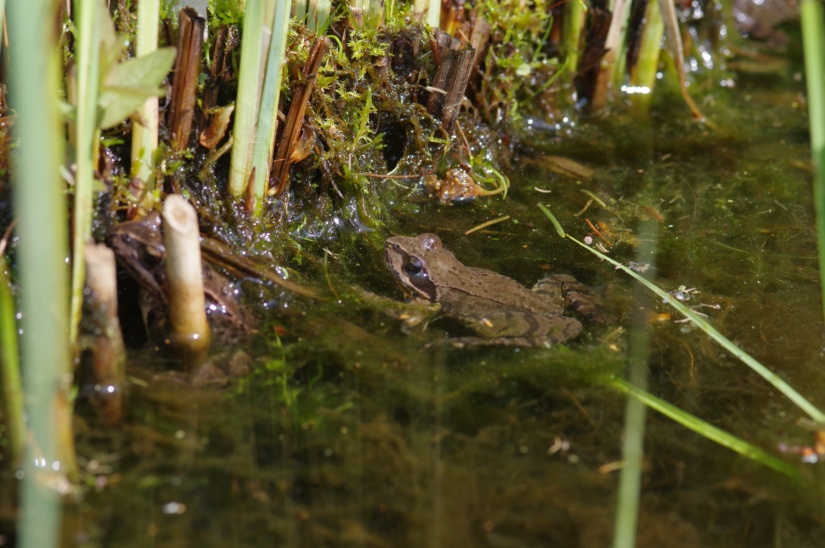 Skokan skřehotavý
Ropucha obecná
Skokan štíhlý
pulci – tisíce
Skokan hnědý snůšky 0,5 m2
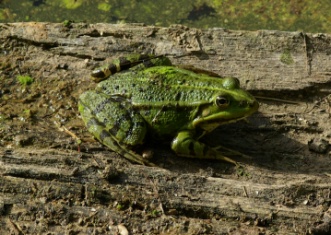 Skokan skřehotavý
Skokan hnědý 2 ks
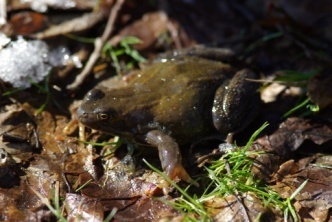 Ropucha obecná 3 ks
Skokan štíhlý 1 ks, 1 snůška
Skokan hnědý 2 ks
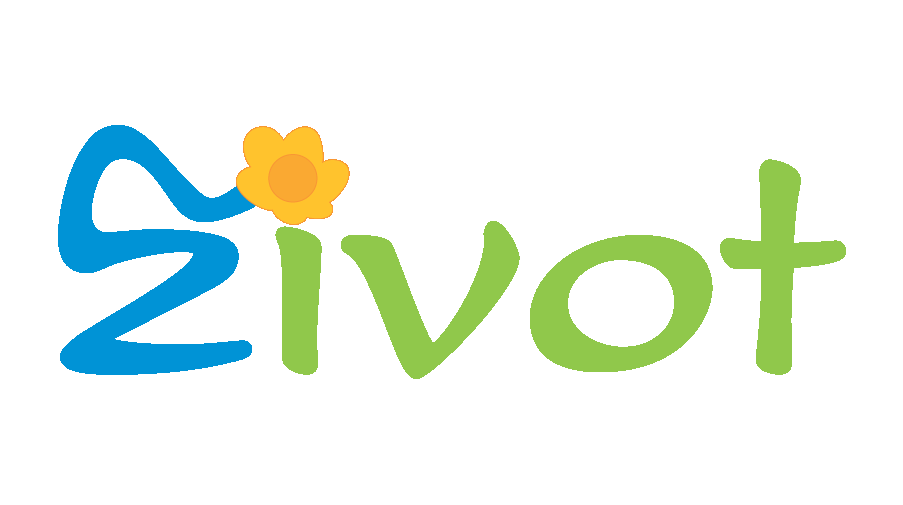 Odbor ochrany prostředí
Magistrát hl. m. Prahy
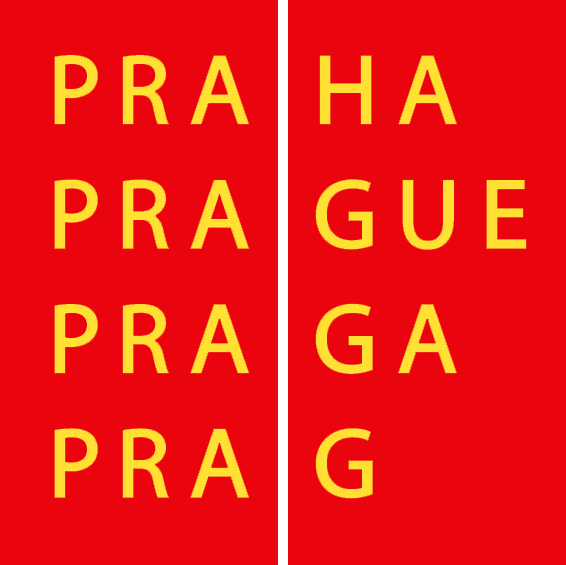 Více o našich projektech
WWW.PRAHA-PRIRODA.CZ
DĚKUJI ZA POZORNOST